سينكري
أفسس
كورنثوس
أنطاكية السورية
قيصرية
أعمال الرسل ١٧-١٩
أورشليم
د. ريك جريفيث • مؤسسة الدراسات اللاهوتية الأردنية • BibleStudyDownloads.org
الكلمة المفتاحية
56
39
السيادة ٢
أعمال الرسل
الموضوع الرئيسي
23
المعلن عن المخلص العالمي في تقدم المملكة ذات السيادة
أعمال الرسل
الآية المفتاحية
56
لكنكم ستنالون قوة متى حل الروح القدس عليكم وتكونون لي شهوداً في أورشليم وفي كل اليهودية والسامرة وإلى أقصى الأرض 
(أعمال ٨:١)
أعمال الرسل
التلخيص والتطبيق
أعمال الرسل
120
البيان الموجز
إن تقدم الله الموجه سيادياً لرسالة الملكوت من يهود أورشليم إلى الرومان غير اليهود في تاريخ الكنيسة المبكر يثبت أن الله مسؤول عن كنيسته ويحث المؤمنين على الشهادة في كل مكان.
التطبيق
كيف يوسع الله رسالة ملكوته من خلالك؟
 
كيف تتناسب مع هدفه العام لنشر الإنجيل في جميع أنحاء الأرض؟
27ب
بيان الملكوت
تتوسع رسالة الملكوت من استقبالها من قبل اليهود في القدس (١: ١-٦: ٧) إلى يهوذا والسامريين (٦: ٨-٨: ٤٠) إلى الأمم في روما (٩-٢٨) في العديد من تقارير التقدم      (2 :47 ؛ 6: 7 ؛ 8 :40 ؛ 9 :31 ؛ 12 :24 ؛ 16: 5 ؛ 19 :20 ؛ 28: 30-31 ؛ ربما 2 :41 ؛ 4 :31 ؛ 5 :42 ؛ 8 : 25 ، وما إلى ذلك) ليظهر للمؤمنين أن الله سوف ينمي كنيسته ، وليس الإنسان.
أعمال الرسل
العهد
27ب
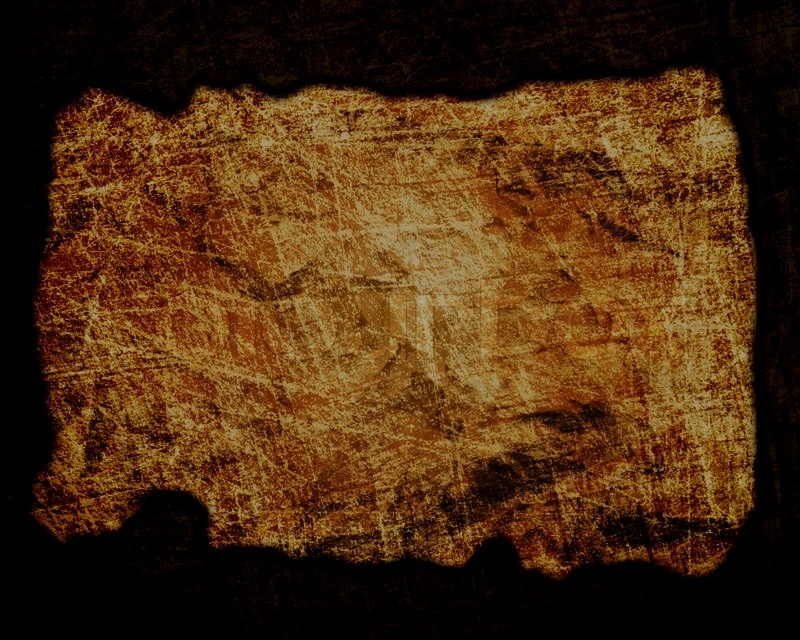 أرسل المسيح الروح القدس ليشكل الكنيسة (1: 8 ؛ 2: 14-18 ، 33 ، 38-39 ؛ 10: 44-47) لذلك يجب على المؤمنين أن يتوبوا ويعتمدوا للإنضمام إلى مجتمع العهد الجديد هذا الذي يسمى الكنيسة (2 :21 ، 38 ؛ 3 :19 ؛ 10 :43 ، 47-48 ؛ 17 :30 ؛ 26 :20).
أعمال الرسل
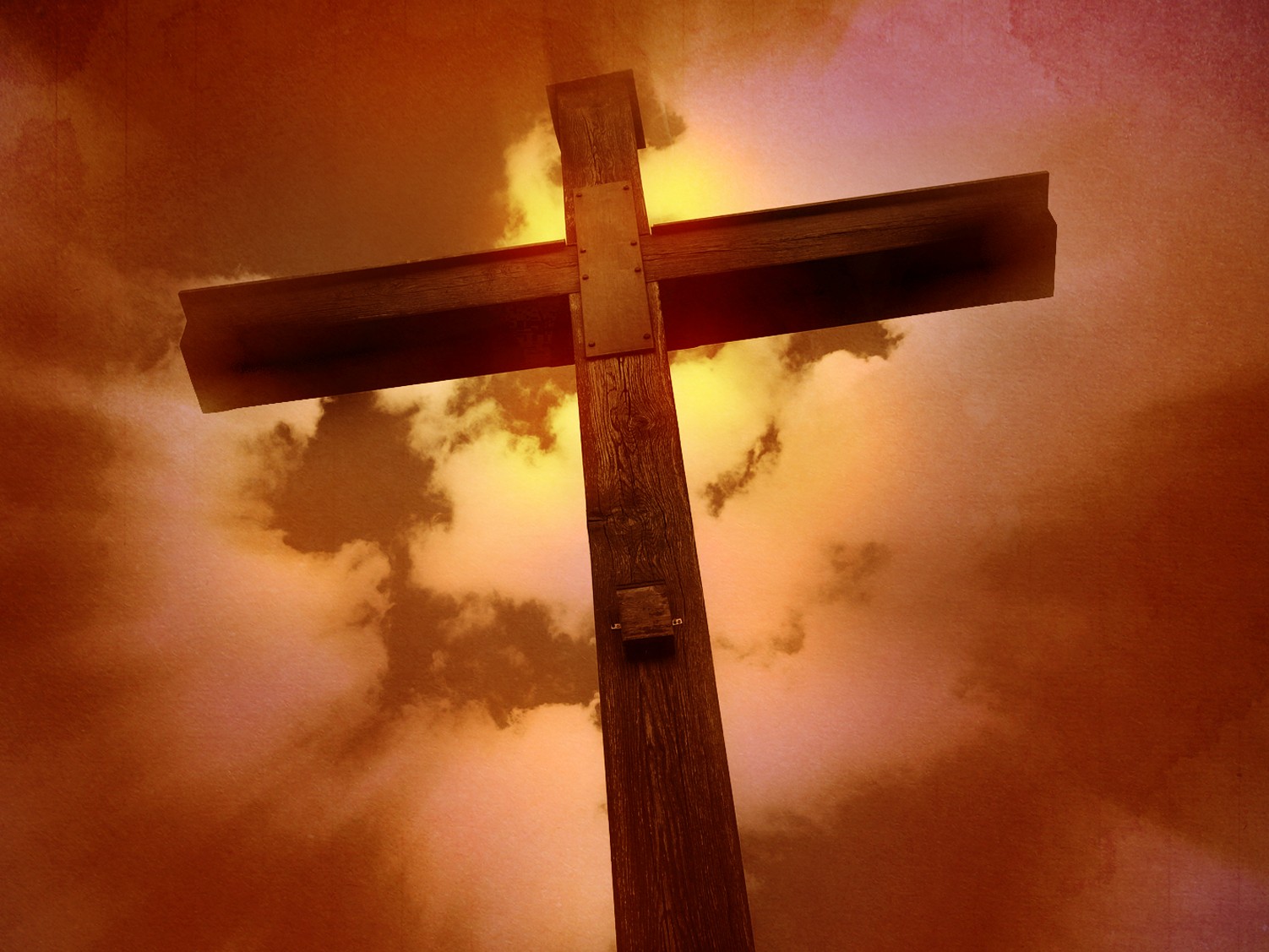 27ب
الفداء
تم التأكيد على النداء العالمي للخلاص من خلال الإنجيل (1: 8 ؛ 28: 30-31) في أن سفر أعمال الرسل يسجل أكثر من 80 موقعًا جغرافيًا - أكثر من أي سفر آخر في العهد الجديد.
أعمال الرسل
النبوة(رب، إله)
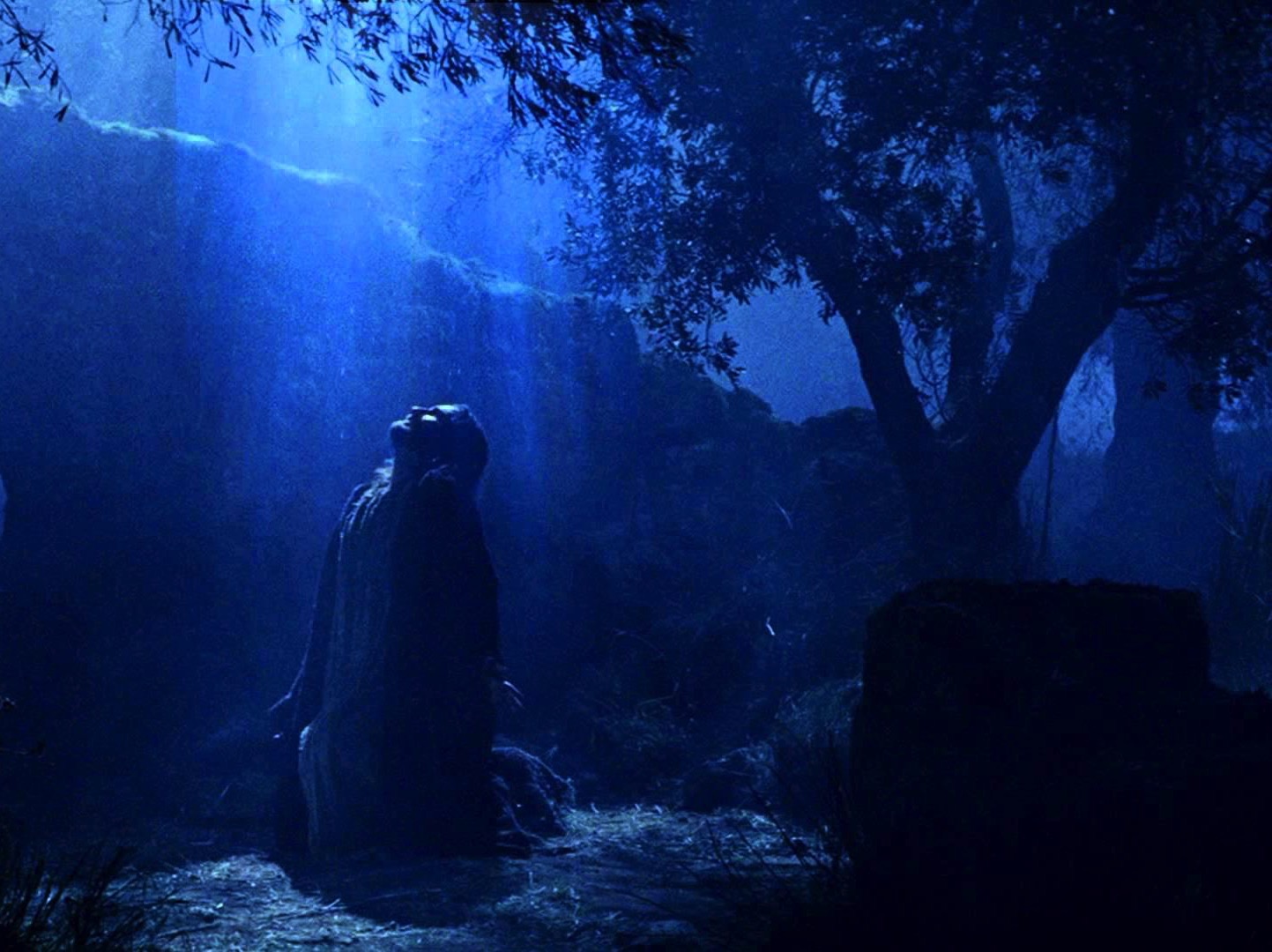 27ب
حقق يسوع نبوءات العهد القديم (2 :30 ؛ 3 :19 ، 24 ؛ 10 :43 ؛ 26: 6-7 ، 22) ، خاصة في معجزاته (2 :22 ؛ 10 :38) والموت وفقاً لمقاصد الله (2 : 23 ؛ 3: 13-15 ، 18 ؛ 4 :11 ؛ 10 :39 ؛ 26 :23) والقيامة       (2 :24 ، 31-32 ؛ 3 :15 ، 26 ؛ 10: 40-41 ؛ 17 :31 ؛ 26 ، 23) ، والتمجيد إلى عرش الله كرب (2: 25-29 ، 33-36 ؛ 3 :13 ؛ 10 :36) حتى يعود (3: 20-21 ؛ 10 :42 ؛ 17 :31 ؛ راجع مسح العهد القديم 137
أعمال الرسل
المعلن عن المخلص العالمي في تقدم المملكة ذات السيادة
أورشليم
اليهودية والسامرة
أقصى الأرض
1: 1-6: 7
6: 8-8: 40
الإصحاحات 9-28
اليهود
السامريون 
(سلالات مختلطة)
الأمم
33-35 م
(سنتان)
35 م
(بضعة أشهر)
35-62 م
(27 سنة)
120
أعمال الرسل
جدول السفر
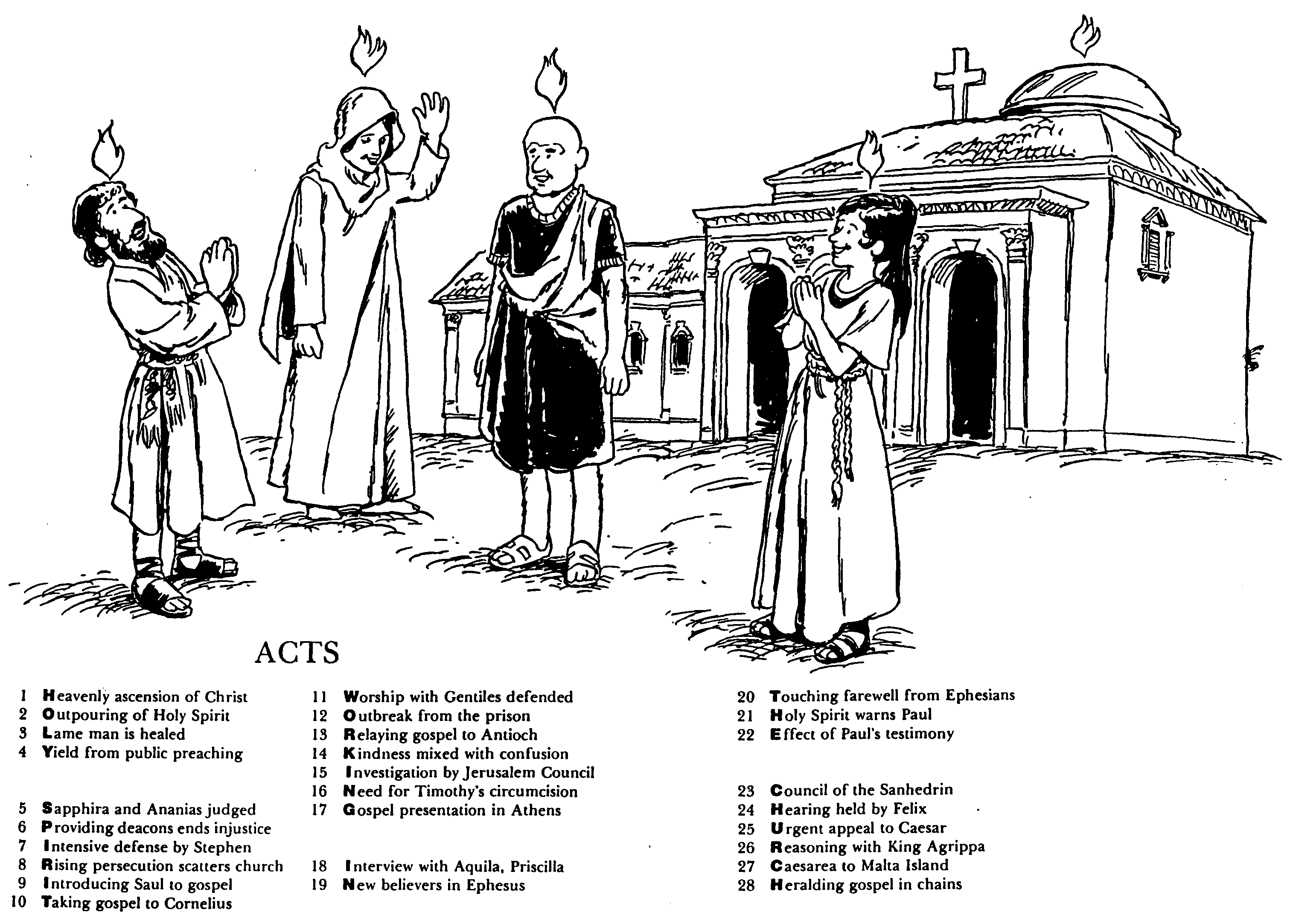 أعمال الرسل
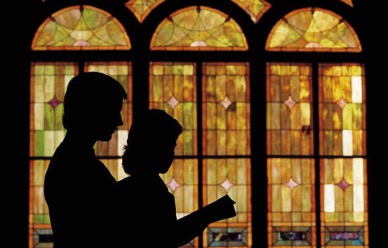 1. صعود المسيح السماوي
2. انسكاب الروح القدس
3. شفاء رجل أعرج
4. نتائج الكرازة العلنية

5. دينونة سفيرة وحنانيا
6. إقامة الشمامسة تنهي الظلم
7. دفاع قوي من اسطفانوس
8. الإضطهاد يشتت الكنيسة
9. تقديم شاول للإنجيل
10. تقديم الإنجيل لكرنيليوس
11. الدفاع عن العبادة مع الأمم
12. خروج من السجن
13. توصيل الإنجيل إلى أنطاكية
14. خلط اللطف مع التشويش
15. تحقيق مجمع أورشليم
16. حاجة لختان تيموثاوس
17. شرح الإنجيل في أثينا

18. مقابلة أكيلا وبريسكلا
19. مؤمنون جدد في أفسس
20. الوداع في أفسس
21. الروح القدس يحذر شاول
22. تأثير شهادة بولس

23. مجمع السنهدريم
24. سماع فيلكس
25. مناشدة طارئة لقيصر
26. محاججة الملك أغريباس
27. من قيصرية إلى جزيرة مالطة
28. تقديم الإنجييل في القيود
باري هدلستون، الكتاب المقدس التطبيقي
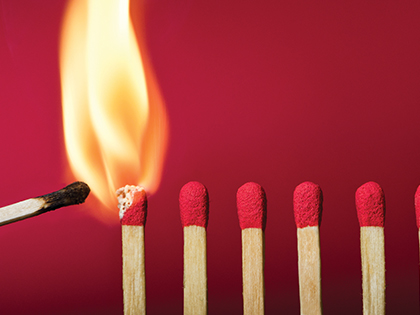 كن شاهداً
أعمال الرسل
د.ريك جريفيث • مؤسسة الدراسات اللاهوتية الأردنية BibleStudyDownloads.org •
وقفة ( دور )الشاهد
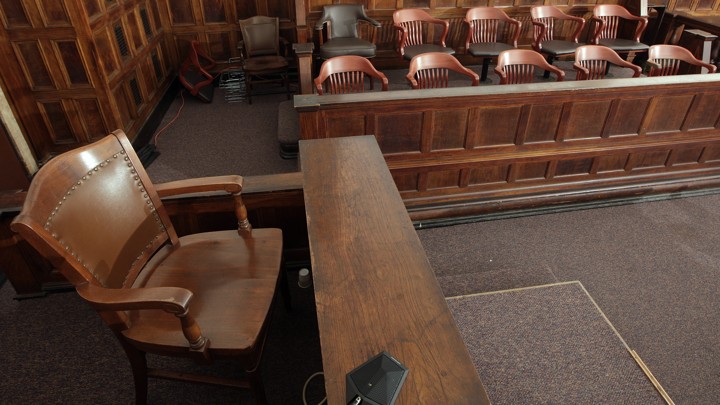 أعمال الرسل
[Speaker Notes: ليس من الصعب أن تشهد على ما رأيته -]
لماذا يجب أن نشهد؟؟
3 أسباب
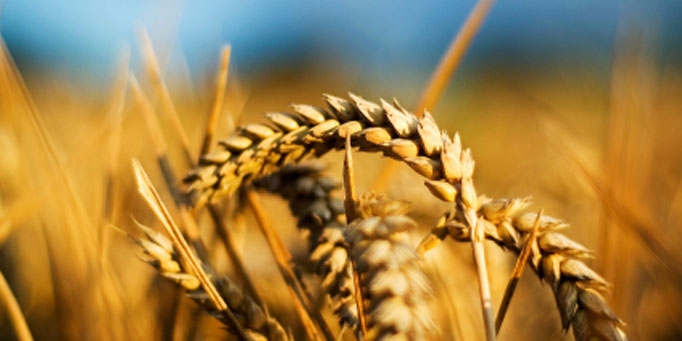 أعمال الرسل
[Speaker Notes: سنرى اليوم ثلاثة أسباب يجب أن نشهد بها عن يسوع.
 كل منها هو في الواقع مرحلة من النمو
.سنقوم بمسح كتاب أعمال الرسل بالكامل.
(نعود إلى سؤالنا: لماذا نشهد؟)]
أولاً: لقد سبقنا الله حتى نبدأ من حيث نحن ..(١:١ – ٦: ٧ )
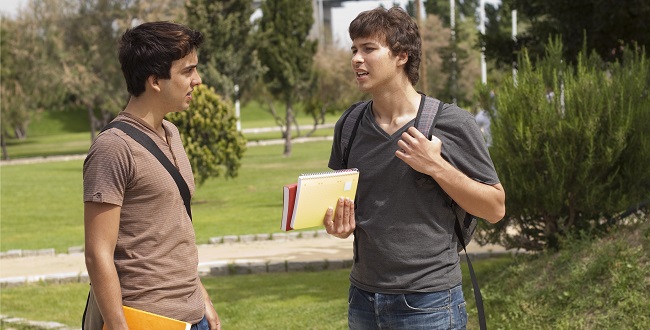 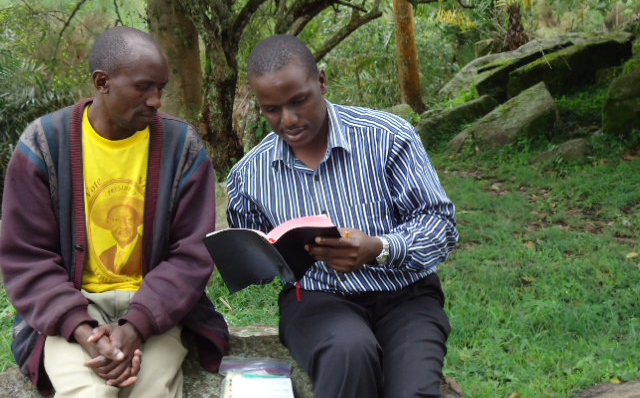 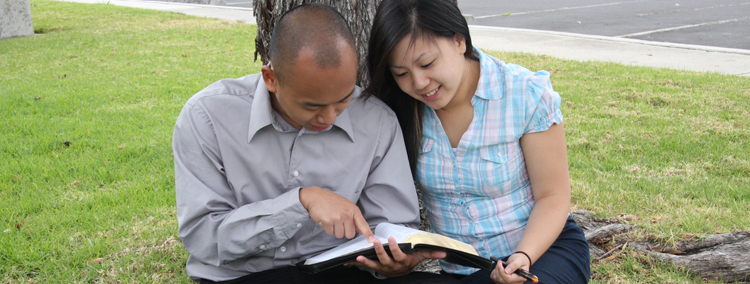 أعمال الرسل
[Speaker Notes: يساعدنا الله في إخبار الآخرين أولاً عن يسوع حيث يكون هذا طبيعيًا وبدون عبور الثقافات.]
ثانياً: يعود المجد لله عندما نشهد خارج منطقة راحتنا (٦: ٨-٨ : ٤٠)
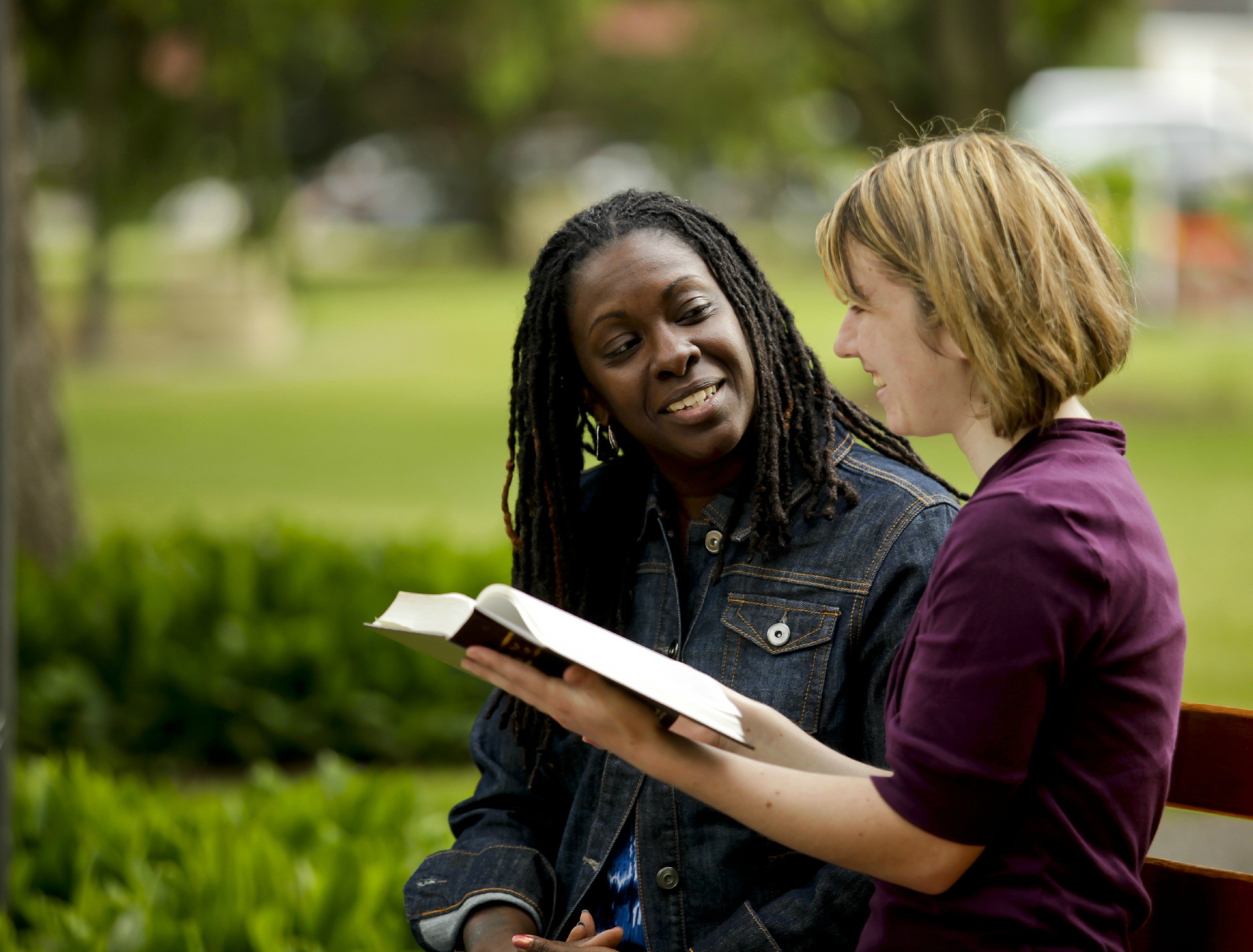 أعمال الرسل
[Speaker Notes: يمجد الله عندما نشاركه مع من لا يعرفوه .]
ثالثاً: سيستخدمنا الله لنشر الملكوت إلى آخر مكان لم يتم الوصول إليه (٩-٢٨).
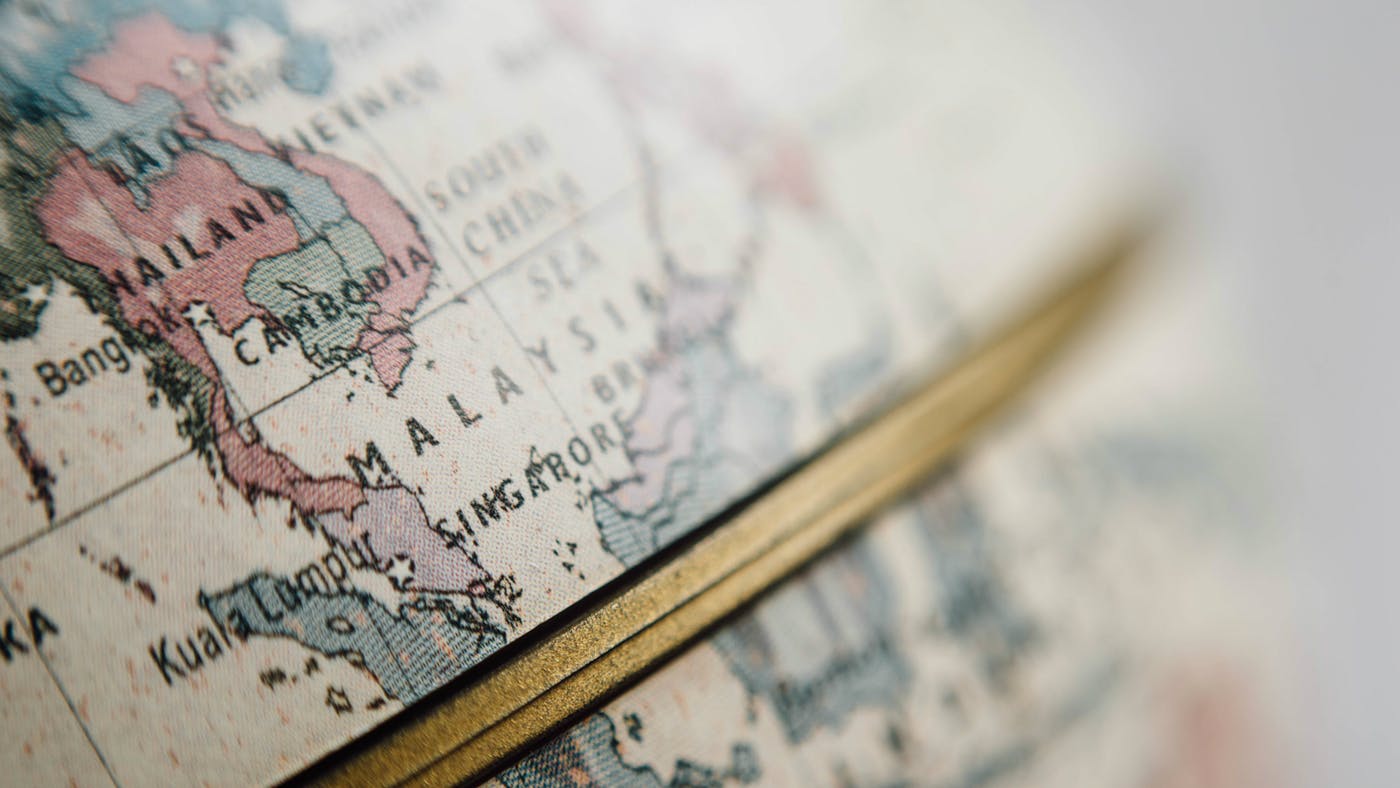 أعمال الرسل
[Speaker Notes: لقد وعد بأننا سنشهد في النهاية في آخر مكان لم تصل له بشارة الأنجيل على الأرض.]
الفكرة الرئيسية للسفر
كن جزءً من خطة الله لإيصال رسالة الملكوت إلى جميع الناس.
أعمال الرسل
[Speaker Notes: افعل ما قصده الرب لك حتى يمتد حكمه إلى الجميع خلال حياتك!]
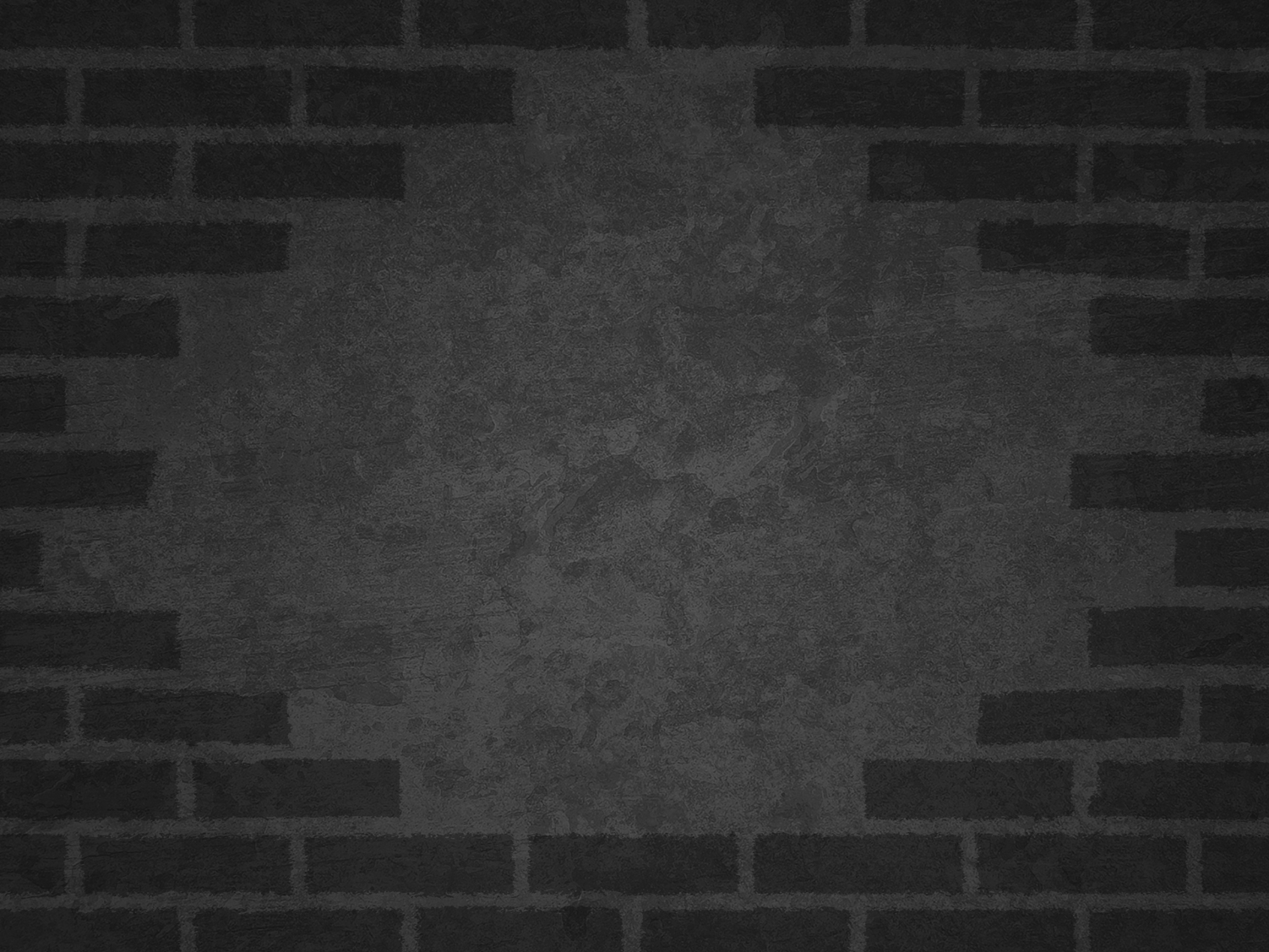 ما هو دورك في خطة الله التي بدأها في تاريخ الكنيسة المبكر؟
أعمال الرسل
أعمال الرسل 17
رحلات بولس التبشيرية الأولى و الثانية
138-139
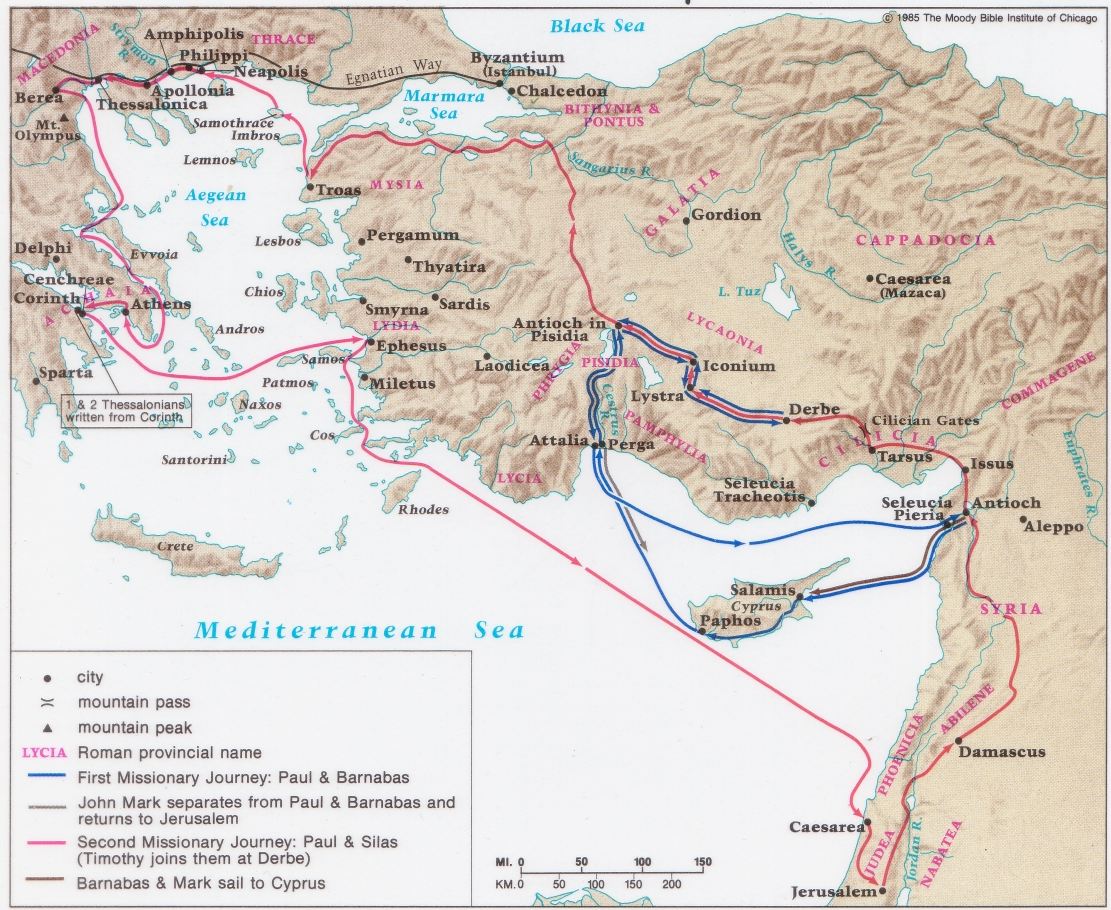 2. "الزخم الأوروبي"
49 – 52 ب. م
أوروبا
آسيا
أفريقيا
2. الزخم الأوروبي
العربية
الأهمية: زرع العديد من الكنائس؛ الدعوة إلى مكدونية، في الطريق إلى أثينا، الإله المجهول؛ آريوس باغوس؛ إقامة طويلة في كورنثوس.
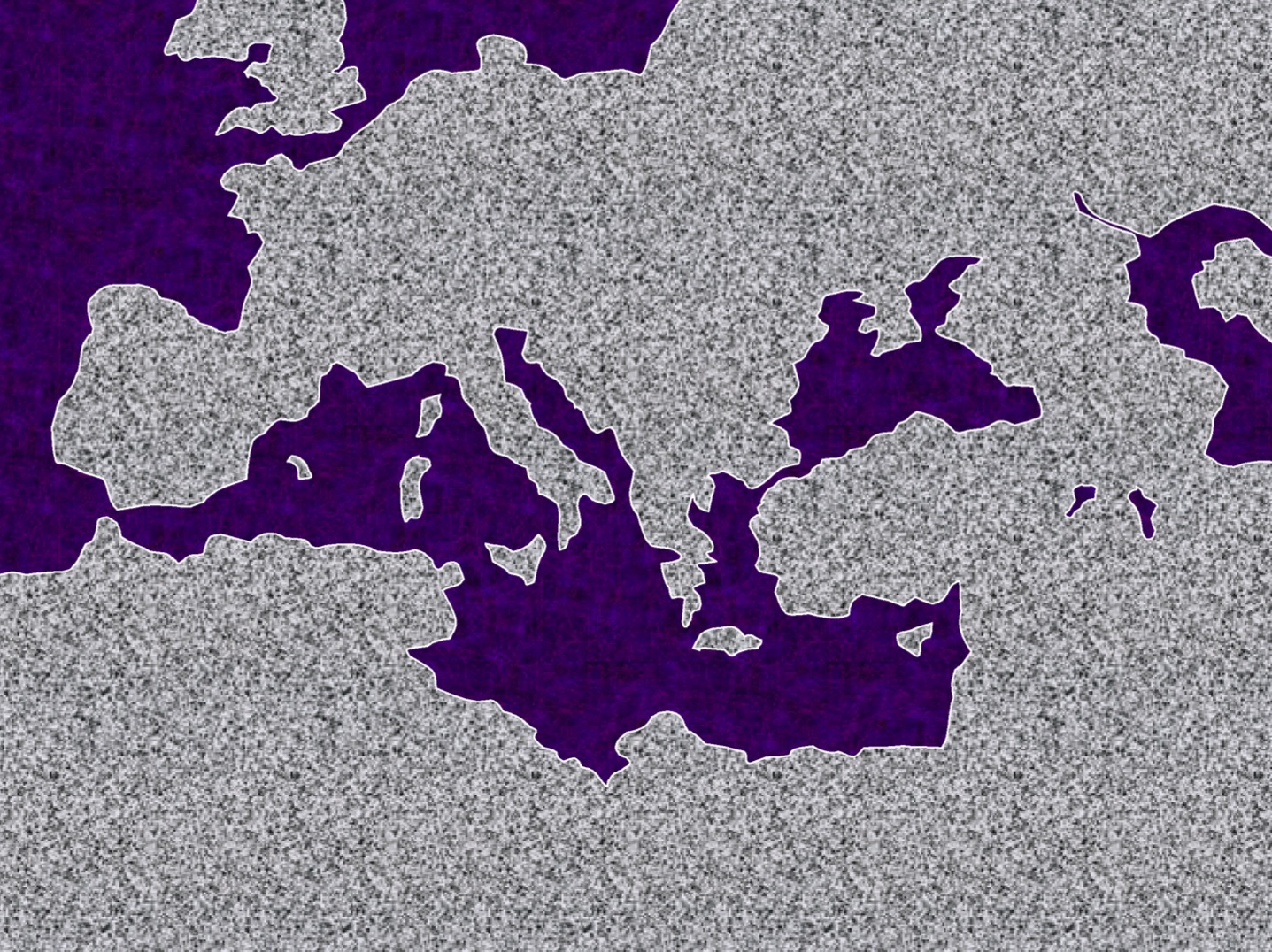 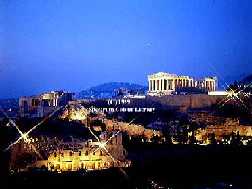 المحيط الأطلسي
أثينا القديمة
روما
•مكدونية
•أنطاكية بيسيدية
•
•أفسس
أثينا
•أنطاكية السورية
أعمال الرسل 15- 18
البحر الأبيض المتوسط
•أورشليم
5
44
9.65.08.
©2006 TBBMI
© 2006 TBBMI
[Speaker Notes: ثم ابتدأ بولس بالتحضير لرحلاته التبشيرية الموسعة. 
////    الرحلة رقم 2... الزخم الأوروبي... ذكر بالتفصيل في أعمال الرسل 15 إلى 18.
////    بدأت هذه الرحلة الثانية برًا من أنطاكية السورية... وصولاً إلى اليونان... ثم العودة عن طريق البحر ليقدم تقريره إلى كنيسة أورشليم... ثم العودة إلى بلده أنطاكية السورية.
////    كان هناك زراعة كنائس على طول الطريق... كانوا يجتمعون في المجامع كل سبت... يتكلمون إما باليونانية – شكرًا للإسكندر الأكبر – أو العبرية أو اللاتينية. تحدث بولس بكل هذه اللغات. هو ذا وقت تلك الدعوة الشهيرة "أعبر إلى مكدونية وأعنّا". بعد ذلك أقام طويلاً في مدينة كورنثوس البرية الساحلية، على مبعدة رحلة قصيرة من أثينا.
////    في هذه الرحلة، تباحث مع فلاسفة أثينا في تلّى مارس (آريوس باغوس)، ملاحظًا تمثالهم لـ "الإله المجهول". وألّف عظة حول ذلك!
////    طول هذه الرحلة: تقدر بنحو عامين ونصف العام بين 49 و52 بعد الميلاد.]
تحويل
الخد الآخر
35 ولما صار النهار أرسل الولاة الجلادين قائلين: أطلق ذينك الرجلين 36 فأخبر حافظ السجن بولس بهذا الكلام أن الولاة قد أرسلوا أن تطلقا، فاخرجا الآن واذهبا بسلام.
تحويل 
الخد الآخر
متى 5: 39 وأما أنا فأقول لكم: لا تقاوموا الشر بل من لطمك على خدك الأيمن فحول له الآخر أيضاً.
تسالونيكي
فترة قصيرة من الزمن (3 أسابيع)
وعظ في المجمع
    (القيامة)
بعض اليهود / الكثير من الأتقياء (خائفي الله) الرجال اليونانيين آمنوا
قاومهم اليهود
بيرية
فترة قصيرة من الزمن
وعظوا في المجمع
بعض اليهود / الكثير من الرجال والنساء اليونانيين البارزين آمنوا
قاومهم اليهود من تسالونيكي
تسالونيكي 					بيرية
بعض اليهود آمنوا
الكثير من اليهود آمنوا
17: 11 كان هؤلاء أشرف من الذين في تسالونيكي، فقبلوا الكلمة بكل نشاط فاحصين الكتب كل يوم: هل هذه الأمور هكذا؟
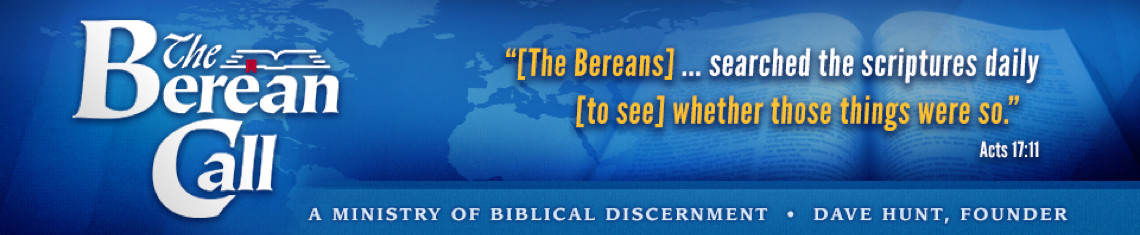 يعلن الله عن نفسه
(من خلال كلمته)
لهؤلاء الذين يطلبونه
ويعبدونه
فيلبي
تسالونيكي
بيرية
ترواس
أثينا
كورنثوس
أثينا
فترة قصيرة من الوقت
وعظوا في المجمع
انزعجوا من كثرة الأصنام
جادلوا الفلاسفة
عظة للأمم
عظة للأمم
22-23
يطلب الأمم الله
24-26
من هو الله
27-29
ما يفعله الله
30-33
توقعات الله
يعلن الله عن نفسه
(حتى للأمم)
لهؤلاء الذين يطلبونه                     ويعبدونه
Slides on أعمال 18
3. "الزخم الأسيوي"
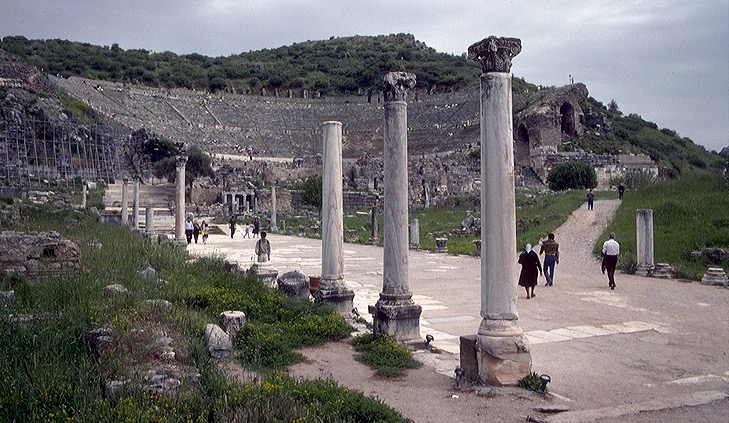 53 – 57ب. م
أوروبا
أفسس القديمة
آسيا
أفريقيا
3. الزخم الآسيوي
الأهمية: وقتًا طويلاً في الكنيسة في أفسس؛ إقامة شاب من الموت؛ كُتبت رسائل مهمة؛ أعمال شغب من قبل صنّاع الآلهة الأفسسيين في ملعب المدينة.
العربية
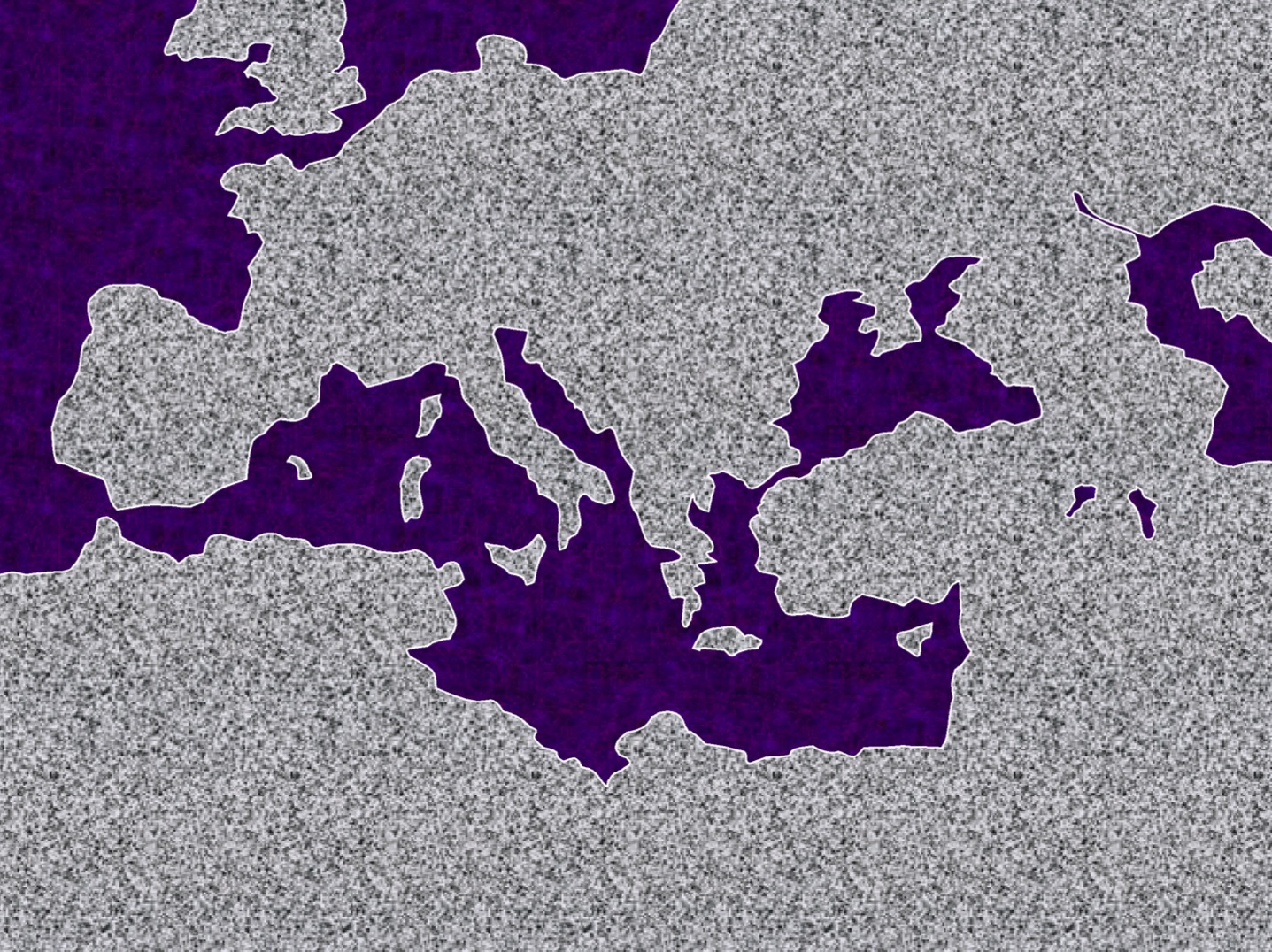 المحيط الأطلسي
روما•
•مكدونية
•أنطاكية بيسيدية
•
•أفسس
أعمال الرسل 18- 21
أثينا
•أنطاكية السورية
البحر الأبيض المتوسط
•أورشليم
4
45
9.65.08.
9.65.08.
© 2006 TBBMI
[Speaker Notes: ثم نأتي إلى زخم بولس الآسيوي... وهذا مسجل في أعمال الرسل 18- 21.
////    مرة أخرى، بدأت هذه الرحلة برًّا من أنطاكية السورية... وتم إعادة زيارة العديد من الكنائس الأولى... وشكّل طريقًا على شكل حدوة حصان حول بحر إيجة، في عودته إلى اليونان، سالكًا هذه الطريق مرة أخرى حول حدوة الحصان، وبقي في ترواس، ثم عاد عن طريق البحر إلى أنطاكية السورية.
////    أمضى بولس وقتًا طويلاً جدًا في معيشته وخدمته الكنيسة في مدينة أفسس. ويذكر لوقا أن بولس أقام شابًا من الموت في أفسس. العديد من الرسائل... ورسائلنا... تمت كتابتها من أفسس.
////    واحدة من أكثر الأحداث إثارة التي تم تسجيلها لنا وقعت أحداثها في ملعب مدينة أفسس عندما واجه صنّاع التذكارات في المدينة... أولئك الذين صنعوا تماثيلاً صغيرة للإلهة ديانا، التي كان معبدها في أفسس أحد عجائب الدنيا السبع في العالم القديم. 
////    طول هذه الرحلة: حوالي خمس سنوات بين 53 و57 ب. م.]
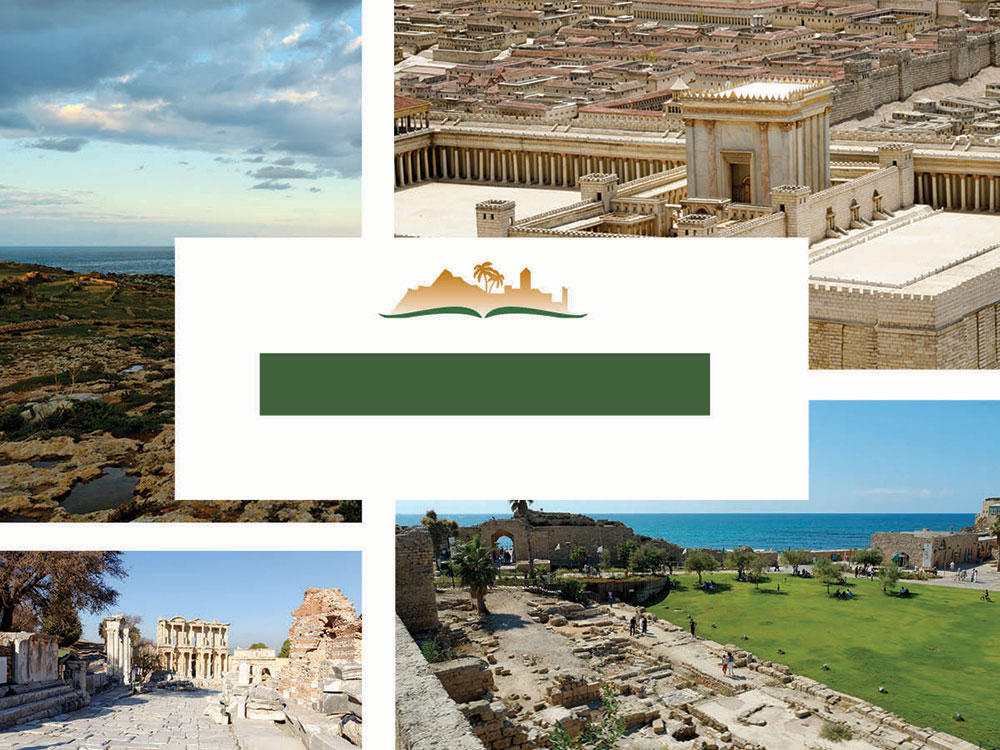 أعمال 18
صورة مرافقة للكتاب المقدس
يتضمن ما يلي 39 شريحة فقط من أصل 197 شريحة في أعمال 18 وحدها
[Speaker Notes: This is a free sample of the اعمال 18 presentation from the Photo Companion to the Bible. To purchase the full volume, visit https://www.bibleplaces.com/اعمال/

The Photo Companion to the Bible is an image-rich resource for Bible students, teachers, and researchers. Just as a librarian stocks the shelves with as many relevant materials as possible, so we have tried to provide a broad selection of images. Our goal is that you will find in this “library” whatever it is you are looking for. 

Credits: The primary creators of this presentation are Steven D. Anderson, A.D. Riddle, Christian Locatell, Kris Udd, and Todd Bolen. The photographs have an individual file code which usually includes the initials of the photographer. Other images have additional credit or source information.

Updates: We plan to update this collection as we are able. We welcome your suggestions for improving this resource (photocompanion@bibleplaces.com). Purchasers of the اعمال volume are provided free, lifetime updates to the collection. 

Copyright: This photo collection is protected by copyright law and may not be distributed without written permission from BiblePlaces.com. Slide notes should be treated as any other copyrighted written material, with credit given when quoting from these notes.

For more information, see our complete “Introduction to the Photo Companion to the Bible” online at http://www.BiblePlaces.com/Intro-Photo-Companion-Bible/. Here you will find more information about photo selection, explanatory notes, Bible translation, credit information, and copyright allowances.]
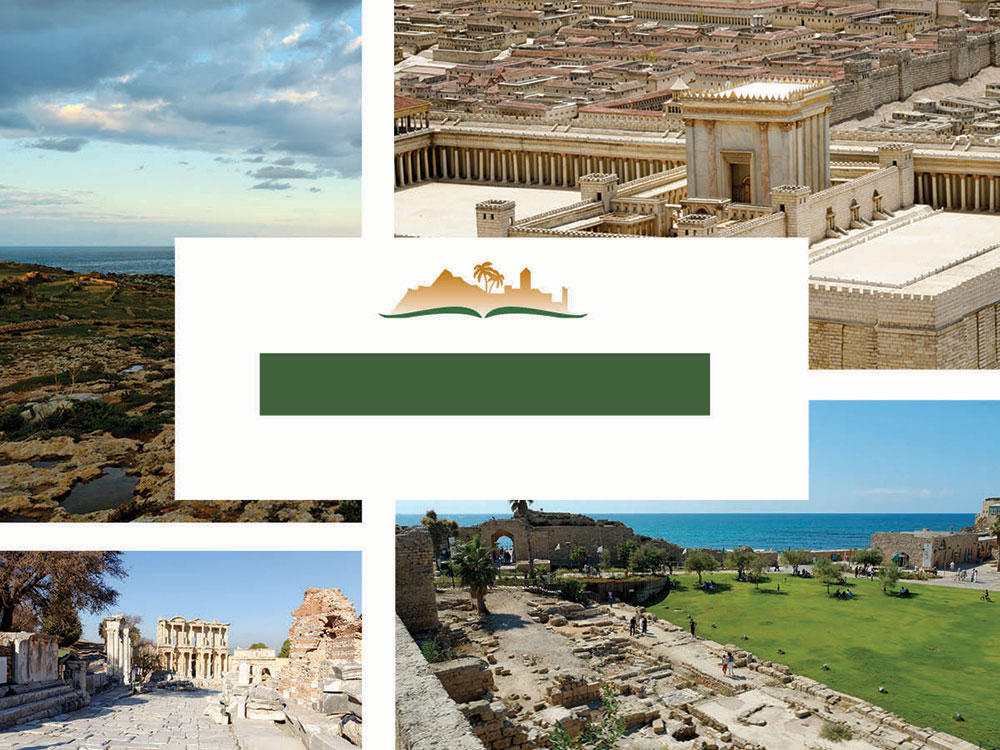 هذه عينة مجانية من العرض التقديمي لأعمال الرسل 18 من موقع صورة مرافقة للكتاب المقدس، لشراء المجلد كاملاً قم بزيارة https://www.bibleplaces.com/اعمال/يعد كتاب صورة مرافقة للكتاب المقدس مصدراً غنياً بالصور لطلاب دراسة الكتاب المقدس والمعلمين والباحثين. كما يقوم أمين المكتبة بتخزين الرفوف بأكبر عدد ممكن من المواد المناسبة، فقد حاولنا توفير مجموعة واسعة من الصور. هدفنا هو أن تجد في هذه المكتبة كل ما تبحث عنه.للمزيد من التفاصيل (لهذه الشريحة ولكل شريحة) أنظر إلى قسم الملاحظات أدناه
[Speaker Notes: This is a free sample of the اعمال 18 presentation from the Photo Companion to the Bible. To purchase the full volume, visit https://www.bibleplaces.com/اعمال/

The Photo Companion to the Bible is an image-rich resource for Bible students, teachers, and researchers. Just as a librarian stocks the shelves with as many relevant materials as possible, so we have tried to provide a broad selection of images. Our goal is that you will find in this “library” whatever it is you are looking for. 

Credits: The primary creators of this presentation are Steven D. Anderson, A.D. Riddle, Christian Locatell, Kris Udd, and Todd Bolen. The photographs have an individual file code which usually includes the initials of the photographer. Other images have additional credit or source information.

Updates: We plan to update this collection as we are able. We welcome your suggestions for improving this resource (photocompanion@bibleplaces.com). Purchasers of the اعمال volume are provided free, lifetime updates to the collection. 

Copyright: This photo collection is protected by copyright law and may not be distributed without written permission from BiblePlaces.com. Slide notes should be treated as any other copyrighted written material, with credit given when quoting from these notes.

For more information, see our complete “Introduction to the Photo Companion to the Bible” online at http://www.BiblePlaces.com/Intro-Photo-Companion-Bible/. Here you will find more information about photo selection, explanatory notes, Bible translation, credit information, and copyright allowances.]
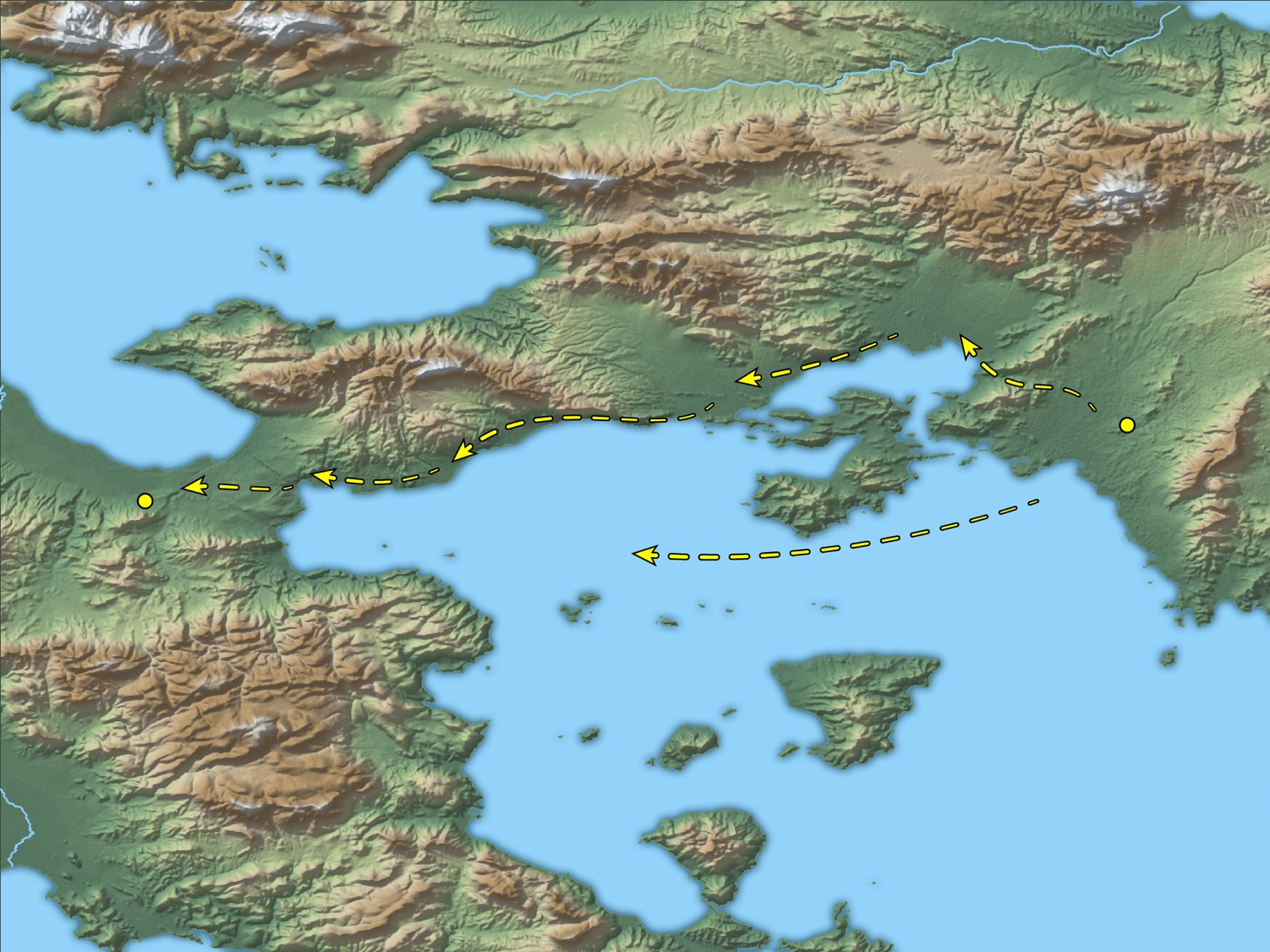 وبعد هذا مضى بولس من أثينا وجاء إلى كورنثوس
أثينا
كورنثوس
رحلة بولس من أثينا إلى كورنثوس
18: 1
[Speaker Notes: This map shows a couple of possible options for Paul’s travel to Corinth. If he traveled by land, the route is fairly well defined by the coastline and the mountains. If he sailed, his boat would have departed from the port of Piraeus and landed at the port of Cenchreae. This map was created by A.D. Riddle, RiddleMaps.com. Data sources: Ancient World Mapping Center shapefiles were used for road lines, under Open Database License (ODbL 1.0; http://awmc.unc.edu/wordpress/map-files/). ASTER-GDEM 2 or SRTM data were used to render the terrain (https://asterweb.jpl.nasa.gov/gdem.asp and https://www2.jpl.nasa.gov/srtm/). Natural Earth was used for streams and inland water bodies. Their data have been placed in the public domain. https://www.naturalearthdata.com/about/terms-of-use/.]
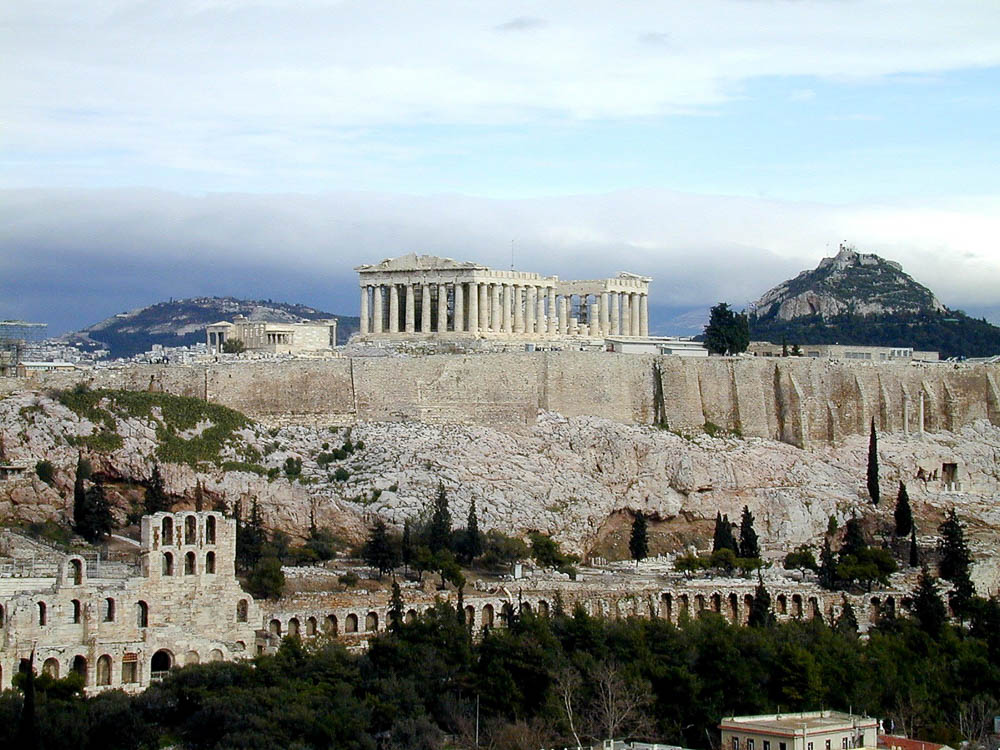 وبعد هذا مضى بولس من أثينا
الأكروبوليس في أثينا
18: 1
[Speaker Notes: Paul did not spend long in Athens on his second missionary journey but instead moved on to Corinth. He had been waiting for Silas and Timothy (اعمال 17:15-16), but they did not join him until he was in Corinth (اعمال 18:5). Corinth was about 40 miles (64 km) west of Athens. This photo of the Acropolis was taken from the Hill of Philopappus. The temple of Athena has been standing on the Acropolis since 420 BC.


tb011501034]
وبعد هذا مضى بولس من أثينا
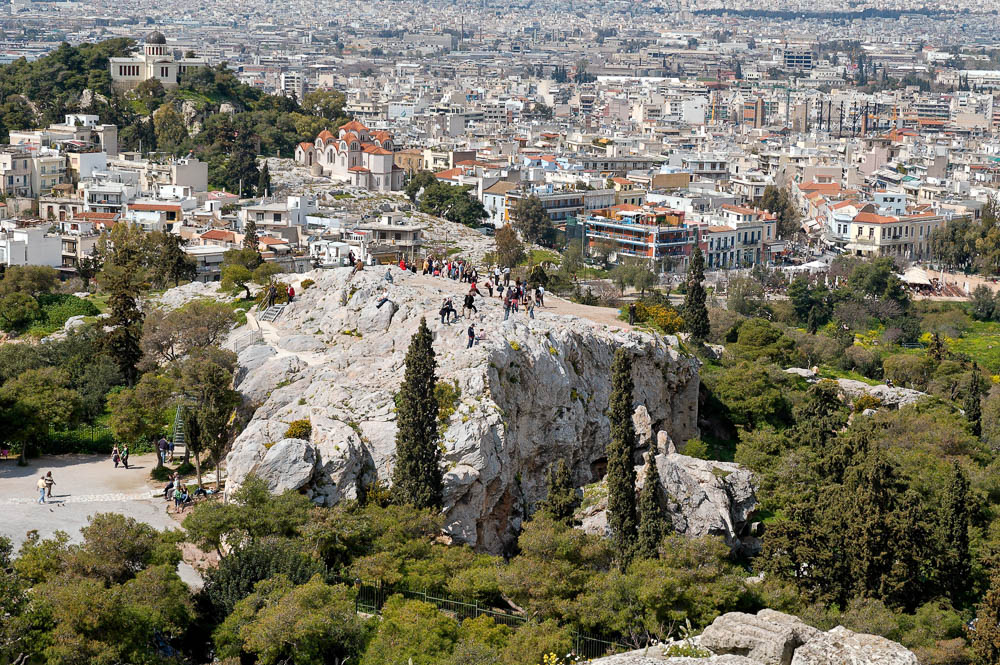 تل المريخ، من الأكروبوليس في أثينا
18: 1
[Speaker Notes: Paul had spoken to the Areopagus (اعمال 17:19-34), perhaps at Mars Hill, the rocky outcropping pictured here. See chapter 17 for more photographs and explanatory notes about Paul’s sermon here.

tb031806377]
وبعد هذا مضى بولس من أثينا وجاء إلى كورنثوس
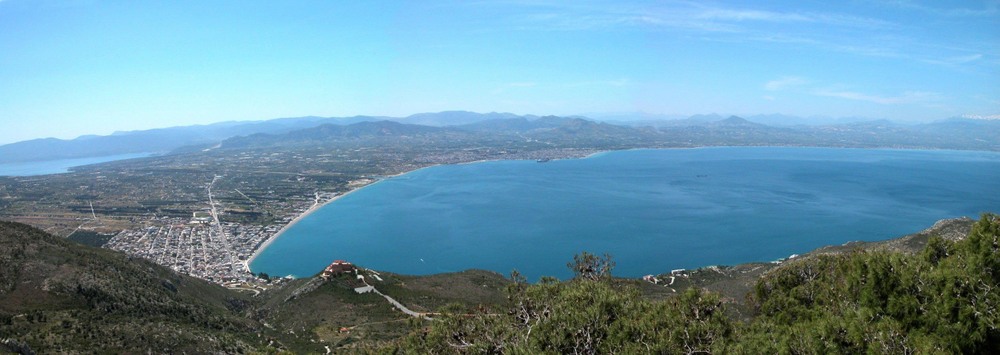 خليج ومضيق كورنثوس (من الشمال)
18: 1
[Speaker Notes: This photo provides a broad panoramic perspective of the Corinth area. Paul arrived from the east (the left side of this photo), either by land or by sea. If by land, he would have crossed the isthmus to the city of Corinth. If arriving by boat, he would have landed at the port at Cenchreae. The ancient city of Corinth was one of the major commercial centers of the ancient world. It was perfectly situated near the narrowest part of the Isthmus, a strip of limestone four miles wide connecting mainland Greece with the southern peninsula (Peloponnesus). Corinth had a port on either side of the Isthmus—Lechaion on the Corinth Gulf and Cenchreae on the Saronic Gulf—and thus held control of the seas on both sides of Greece. See the next slide for labels.

tb050803400]
وبعد هذا مضى بولس من أثينا وجاء إلى كورنثوس
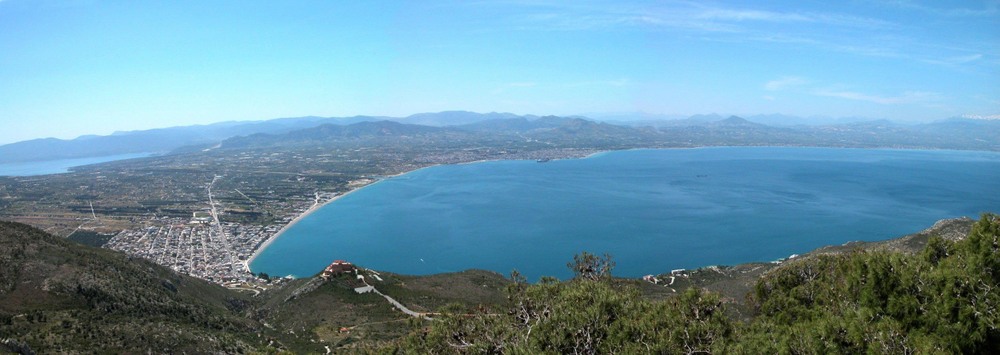 كنخريا
البيلوبونيز
كورنثوس
خليج كورنثوس
قناة كورنثوس
البر الرئيسي لليونان
خليج ومضيق كورنثوس (من الشمال)
18: 1
[Speaker Notes: This photo provides a broad panoramic perspective of the Corinth area. Paul arrived from the east (the left side of this photo), either by land or by sea. If by land, he would have crossed the isthmus to the city of Corinth. If arriving by boat, he would have landed at the port at Cenchreae. The ancient city of Corinth was one of the major commercial centers of the ancient world. It was perfectly situated near the narrowest part of the Isthmus, a strip of limestone four miles wide connecting mainland Greece with the southern peninsula (Peloponnesus). Corinth had a port on either side of the Isthmus—Lechaion on the Corinth Gulf and Cenchreae on the Saronic Gulf—and thus held control of the seas on both sides of Greece. 

tb050803400]
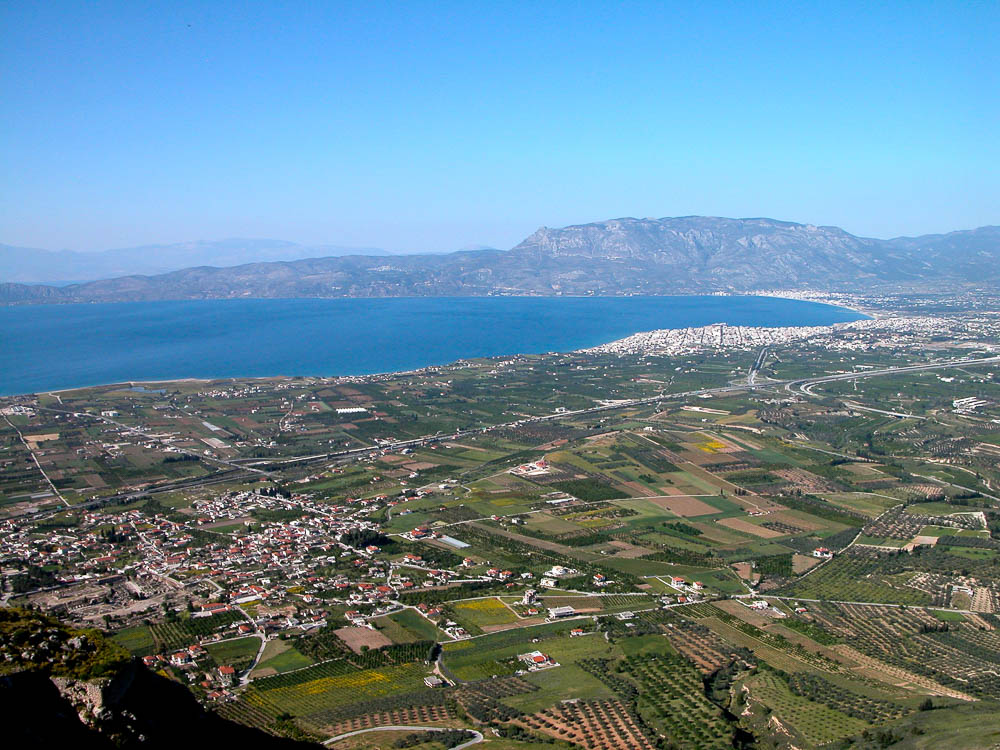 وبعد هذا مضى بولس من أثينا وجاء إلى كورنثوس
خليج كورنثوس
ميناء ليكأونية
حفريات كورنثوس
حفريات كورنثوس وميناء ليكأونية وخليج كورنثوس من أكروكورينث
18: 1
[Speaker Notes: Corinth was a major city of ancient Greece in the first century AD, but it had a rough history before that. Destroyed by the Romans in 146 BC, the city was only rebuilt in 44 BC when Julius Caesar re-founded it as a Roman colony. Most of its citizens were former slaves from Rome, but businessmen also came. The city grew to economic and cultural prosperity as the capital city of the Roman province of Achaia (2nd century AD). It held its own during the attacks of the Herulians in the 3rd century AD, but Alaric took Corinth in AD 396. Earthquakes finally brought it down in AD 522 and 551, beginning a steady decline. 

tb050803017]
فوجد يهودياً اسمه أكيلا بنطي الجنس
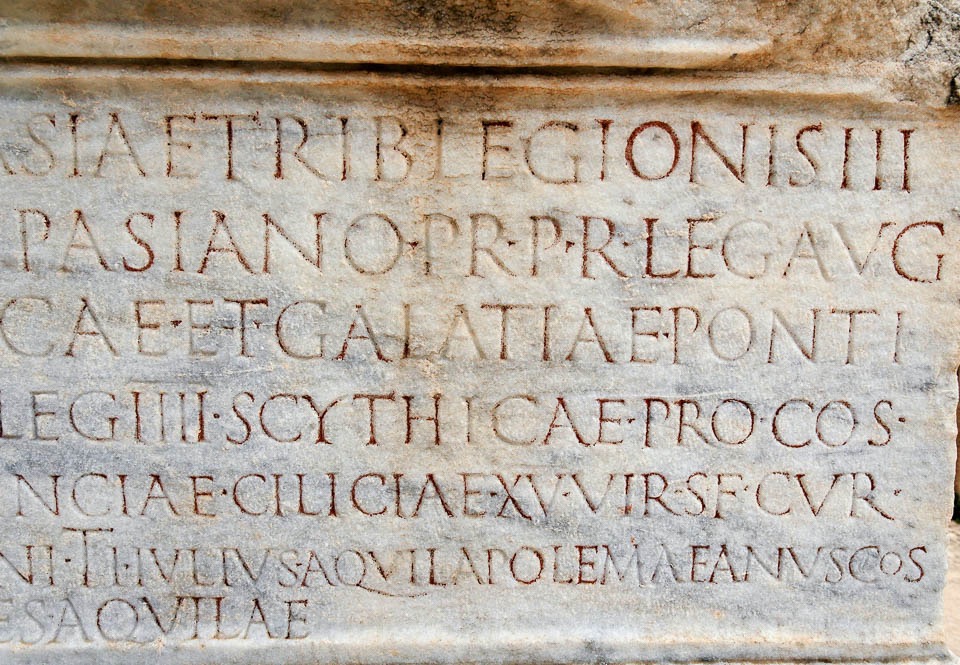 بنطس وأكيلا على نقش في مكتبة سيلسوس في أفسس، القرن الثاني الميلادي
18: 2
[Speaker Notes: Aquila (Gk. Ἀκύλας) was a common Greek personal name. Both the name Aquila and the region of Pontus are mentioned in this Latin inscription from the Celsus Library in Ephesus. The Library of Celsus was constructed around AD 115, about 60 years after Paul’s visits. The next slide includes labels.

tb041405388]
لأن كلوديوس كان قد أمر أن يمضي جميع اليهود من رومية
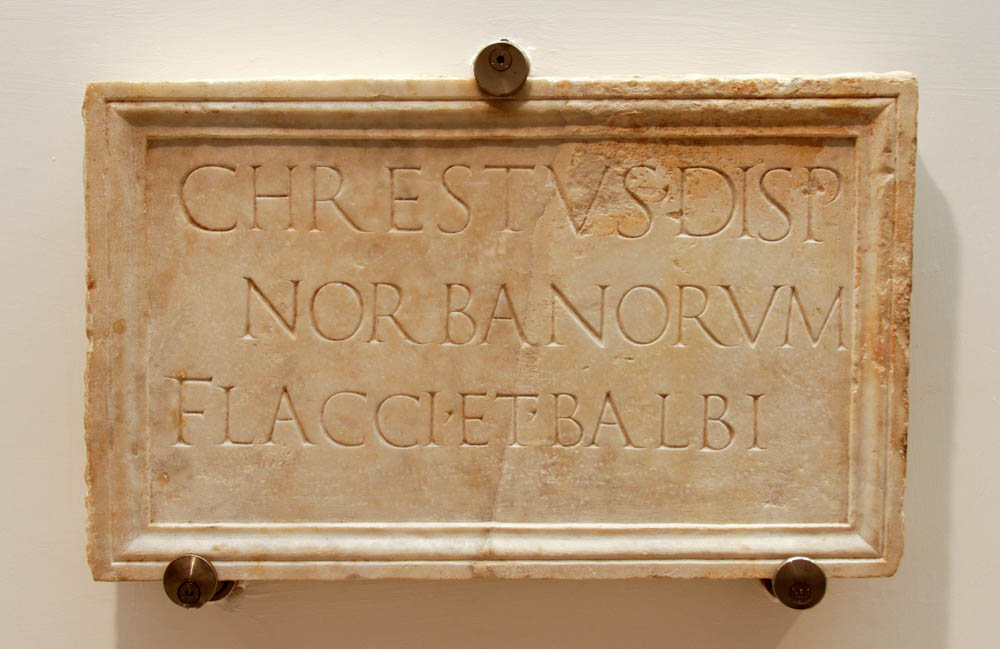 لوح دفن لعبد اسمه كريستوس، من طريق سالارينا في روما، أوائل القرن الأول الميلادي
18: 2
[Speaker Notes: According to the Roman historian Suetonius (Life of Claudius 25.4), Claudius had expelled the Jews (or at least some Jews) from Rome because of a disturbance regarding one “Chrestus.” While this could be a reference to some unknown person, many scholars believe that Suetonius was making a reference to “Christ” as proclaimed by early Christians. If this is correct, the disturbance was caused by the hostility of unbelieving Jews toward Christians and the message they brought. This photo shows the burial slab of a slave named “Chrestus,” who dealt with the administration of his two owners from the Norbani family. This inscription is on display at the National Museum at the Diocletian Baths in Rome.

tb0513178516]
لأن كلوديوس كان قد أمر أن يمضي جميع اليهود من رومية
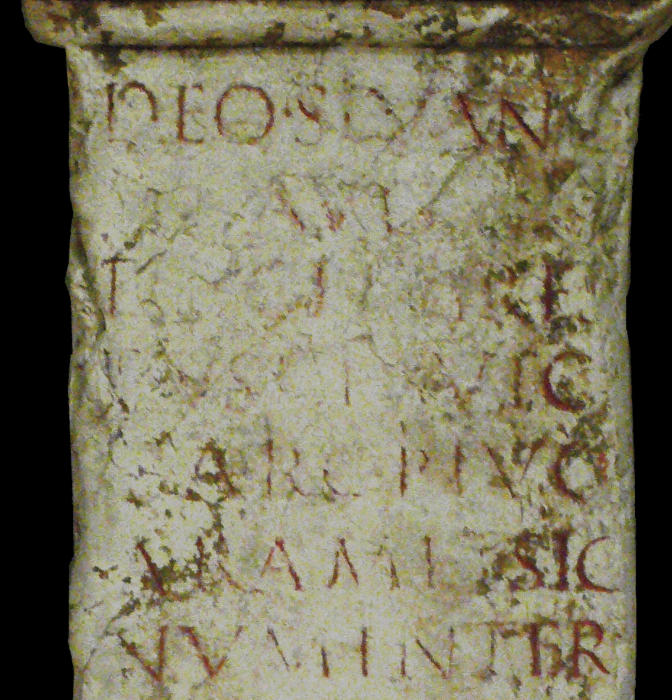 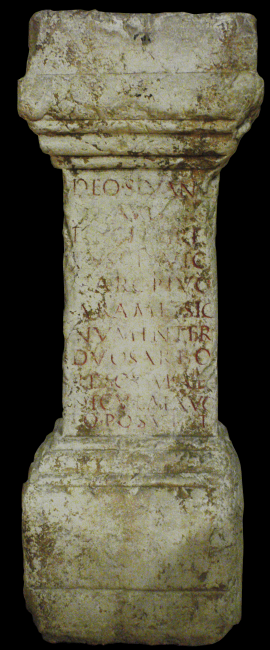 تم تكريس قاعدة المذبح من قبل تيبيريوس كلوديوس كريستوس، حافظ سجن ليون
18: 2
[Speaker Notes: The name Chrestus was not unknown in the Roman world, and it is possible that either Claudius or the author Suetonius confused the less-common name “Christos” for the personal name “Chrestus.” The altar base shown here was found reused as a doorway in the Rue de Trion in Lyon in 1816. The explanatory plaque to the museum indicates that this is the only known mention in the province of a guardian of the keys for a prison. The entire inscription may be translated as “To the august god Silvain, Tiberius Claudius Chrestus, keyholder of the public prison of Lyon, raised, in fulfillment of his vow, this altar and the statue of the god between two trees, with this chapel.” The actual Latin inscription is “DEO SILVANO / AVG(vsto) / TIB(erivs) CL(avdivs) [C]HRES / TVS, CLAVIC(vlarivs) / CARC(eris) P(vblici) LVG(vdvni) / ARAM ET SIG / NVM INTER / DVOS ARBO / RES CVM A[e] / DICVLA EX VO / TO POSVIT.” This altar base was photographed at the Gallo-Roman Museum of Fourviere, Lyon, France. This image comes from Arnaud Fafournoux and is licensed under CC BY-SA 3.0, via Wikimedia Commons: https://commons.wikimedia.org/wiki/File:CIL_XIII_1780_(1).JPG.

wiki10272011160758]
كانا في صناعتهما خياميين
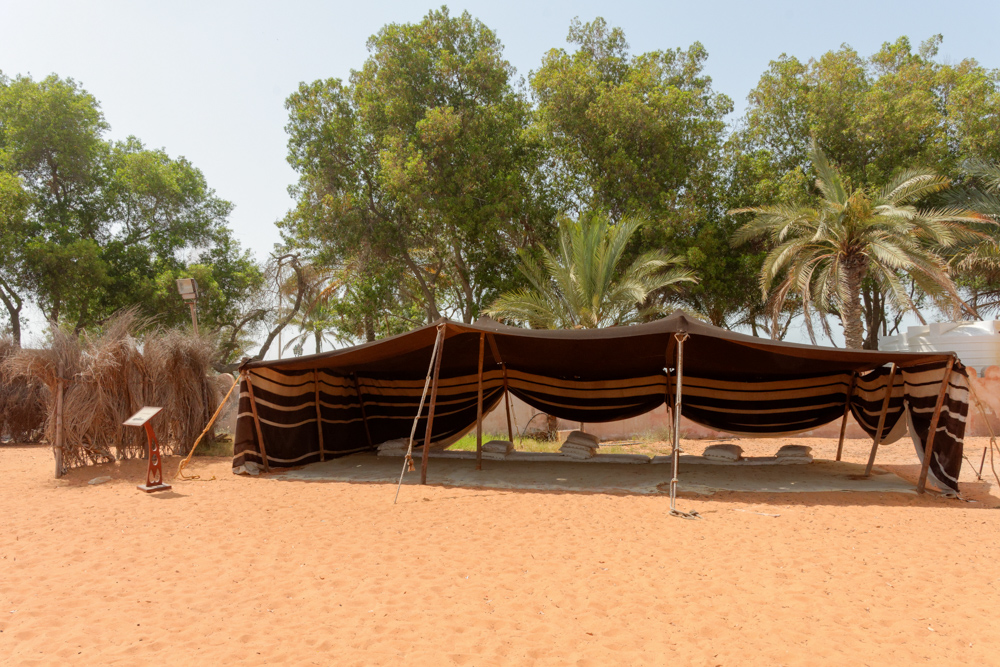 خيمة بدوية من شعر الماعز والغنم
18: 3
[Speaker Notes: This tent was photographed in the UAE Heritage Village in Abu Dhabi.

tb051017143]
وكان يحاج في المجمع كل سبت ويقنع يهوداً ويونانيين
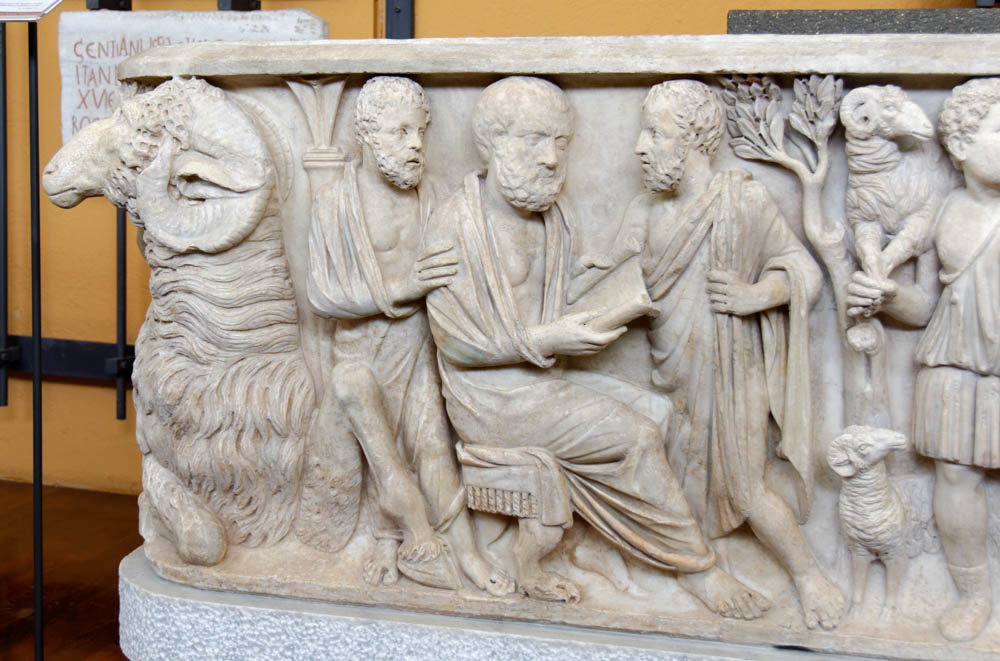 نقش تابوت مع زوجين متوفين يناقشان الفلسفة، من طريق سالاريا، 250-275 م
18: 4
[Speaker Notes: This carving shows a man in discussion with his friends, a scroll in his hands. The other half of the sarcophagus (not visible here) depicts his wife involved in similar activities. This sarcophagus comes from the Via Salaria, an ancient road in Italy leading from Rome to the Adriatic Sea. It was photographed at the Vatican Museum.

tb0512175886]
وكريسبس رئيس المجمع آمن بالرب مع جميع بيته
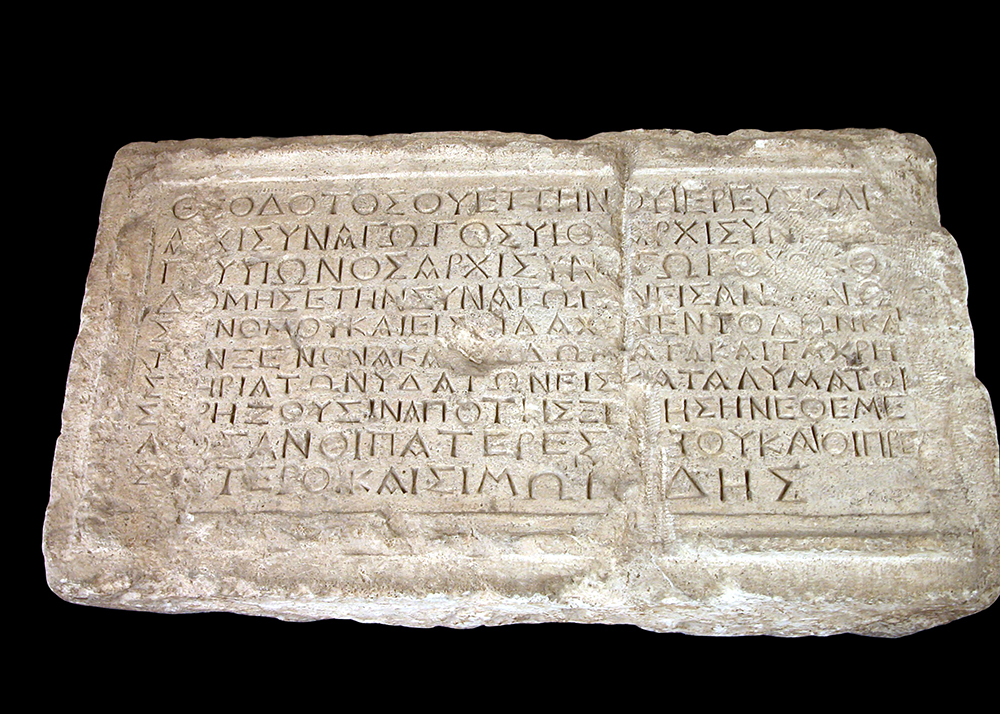 نقش ثيودوتوس، من مجمع في أورشليم، القرن الأول قبل الميلاد
18: 8
[Speaker Notes: The word highlighted in this Greek inscription reads “synagogue ruler” (archisunagogos, Α[Ρ]ΧΙΣΥΝΑΓΩΓΗΣ). Sosthenes, another “ruler of the synagogue” is mentioned in اعمال 18:17. This inscription is a dedicatory statement that was once displayed in the wall of a synagogue in Jerusalem prior to its destruction in AD 70. It lists the names of the major donor (Theodotos), and several of the uses for which the synagogue was intended (reading the law, hospitality, etc.). It was photographed at the Rockefeller Museum.

tb042403156b]
كورنثوس
وعظ في المجمع (18: 4)
كم عدد الذين آمنوا؟
قاومهم اليهود


وعظ للأمم
من كان أول المتحولين؟
أعطى الله الإرشاد من خلال حلم
عندما يكشف الله
خططه لك
فتوقع منه
أن يتمم هذه الخطط
ولما كان غالبون يتولى أخائية
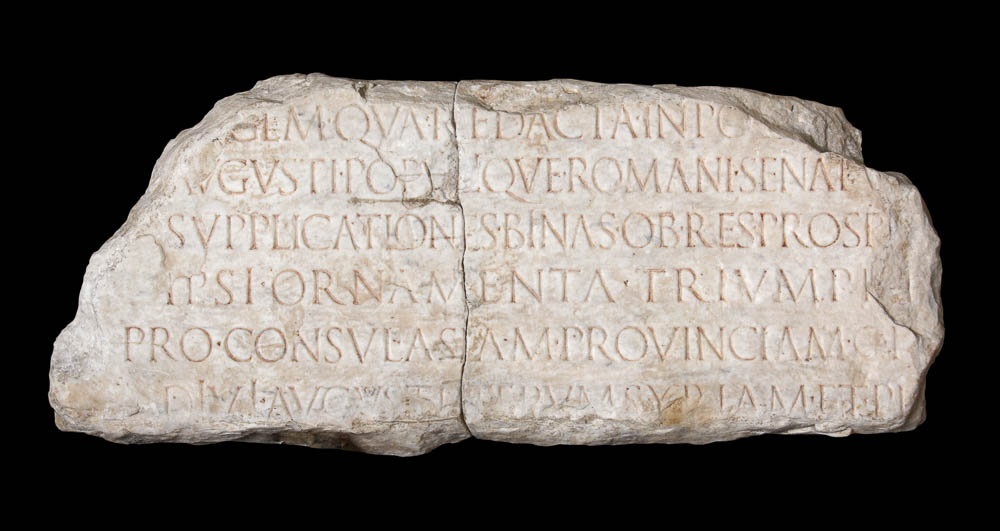 شاهد قبر على الأرجح لبوبليوس سولبيسيوس كيرينيوس، حاكم آسيا، القرن الأول الميلادي
18: 12
[Speaker Notes: This Latin inscription preserves the title “proconsul.” In Greek the word is anthupatos (ἀνθύπατος); it refers to the head of the government in a senatorial province. Achaia, in Paul’s day, was a province that included the most important parts of Greece, i.e. Attica, Boeotia (perh. Epirus) and the Peloponnese Peninsula. Publius Sulpicius Quirinius lived from circa 45 BC to AD 21, and was proconsul in Asia. This inscription was discovered near Tivoli in 1764. 

tb0512175954c]
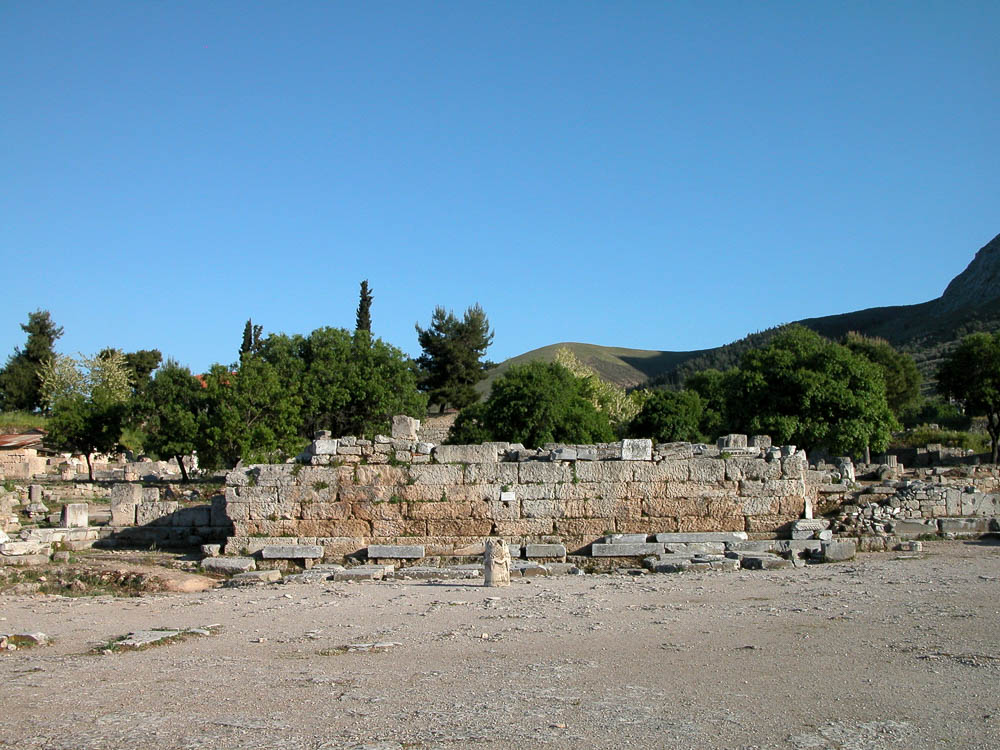 قام اليهود بنفس واحدة على بولس وأتوا به إلى كرسي الولاية
كرسي القضاء في كورنثوس
18: 12
[Speaker Notes: Most cities had a bema, often within or adjacent to the agora or forum. 

tb050803073]
قام اليهود بنفس واحدة على بولس وأتوا به إلى كرسي الولاية
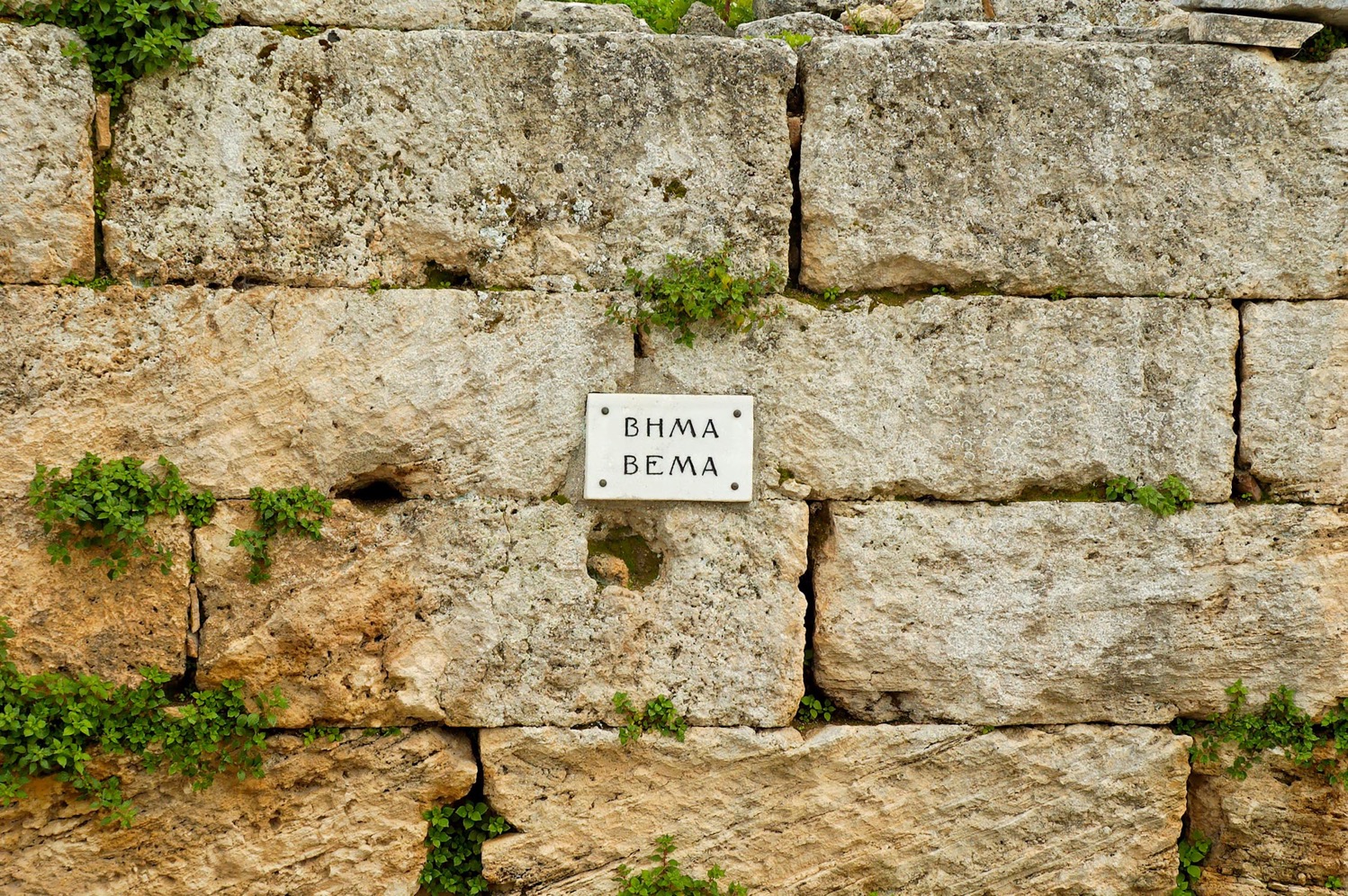 لافتة على كرسي القضاء في كورنثوس
18: 12
[Speaker Notes: This is a close-up of a modern sign posted on the bema shown in the previous slides.

tb031706105]
قام اليهود بنفس واحدة على بولس وأتوا به إلى كرسي الولاية
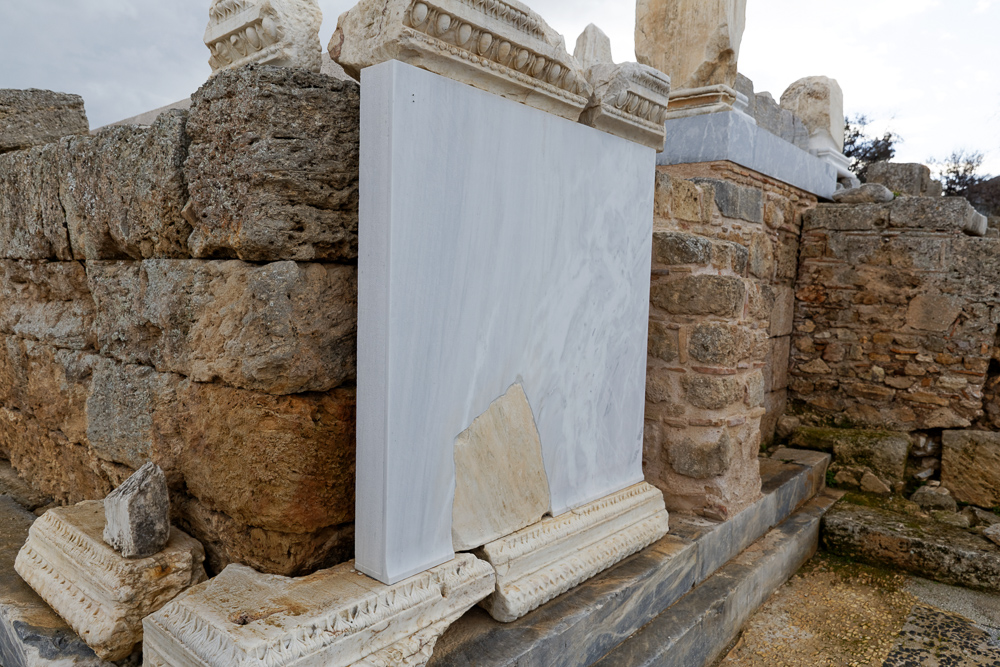 واجهة رخامية على كرسي القضاء في كورنثوس
18: 12
[Speaker Notes: Originally the bema was more finely finished than what is preserved today. These architectural fragments from the bema give some idea of its original decoration and appearance.

jc0111152340]
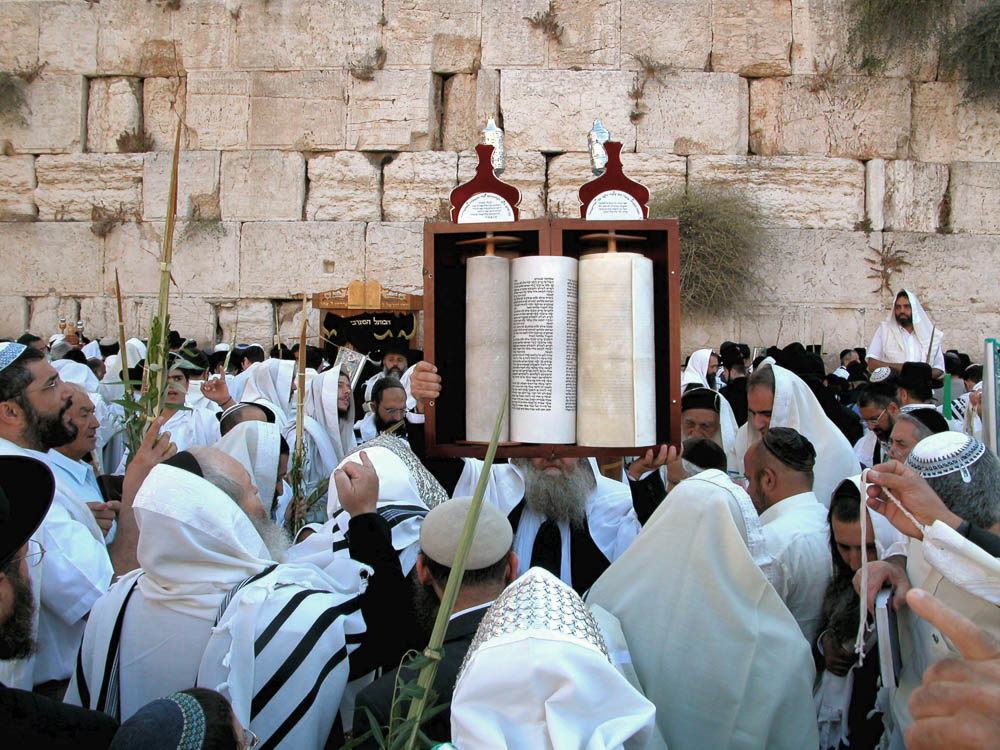 إن هذا يستميل الناس أن يعبدوا الله بخلاف الناموس
رفع لفائف التوراة عند حائط المبكى خلال عيد سوكوت
18: 13
[Speaker Notes: The law was known and respected by all Jews and was the foundation of their religion. The charge brought against Paul was essentially that he was undermining Judaism. Because of their reverence for the written word, Torah scrolls, then and now, are often housed in ornately decorated boxes to express that reverence and devotion. 

tb092302207]
لو كان ظلماً أو خبثاً ردياً أيها اليهود لكنت بالحق قد احتملتكم
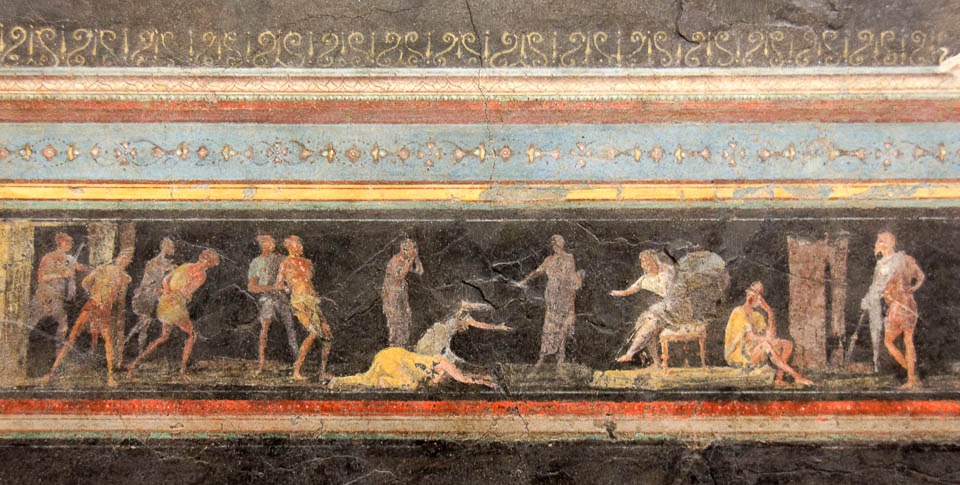 لوحة جدارية لمشهد الحكم، من تريكلينيوم الثالث لفيلا فارنيسينا في روما، القرن الأول قبل الميلاد
18: 14
[Speaker Notes: The mural paintings in this triclinium depict a variety of judgment scenes. Some are thought to represent the pharaoh Bocchoris (735–728 BC), known for his jurisprudence and for his knowledge of legal matters, and one may represent Solomon. However, most cannot be associated with any known event. In the scene shown here, several bound men are brought in from the left, while two women appear to plead their case before the seated judge. Most of the issues a judge would encounter had to do with regular crimes or other legal matters; as Gallio pointed out, religious debates were not part of his regular schedule, nor something which he wished now to hear. This fresco was photographed at the National Museum of Rome.

tb0513177785]
لأني لست اشاء أن أكون قاضياً لهذه الأمور
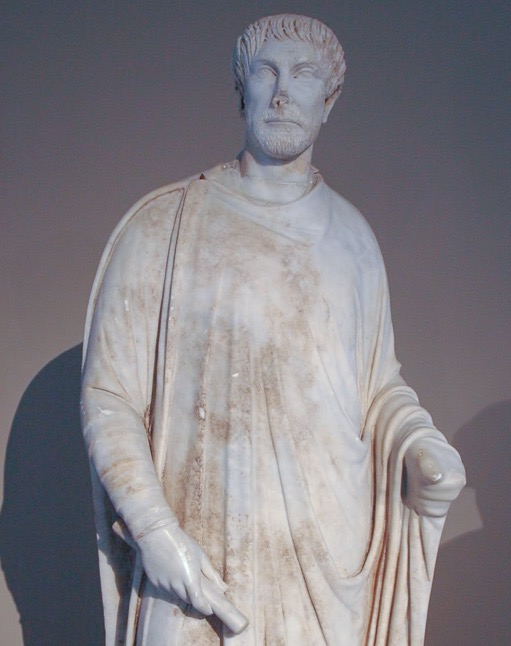 تمثال لقاضٍ روماني، من أفروديسياس، حوالي عام 450 م
18: 15
[Speaker Notes: This statue was photographed in the Istanbul Archaeological Museum. Aphrodisias is located in western Turkey.

tb041705170]
فطردهم من الكرسي
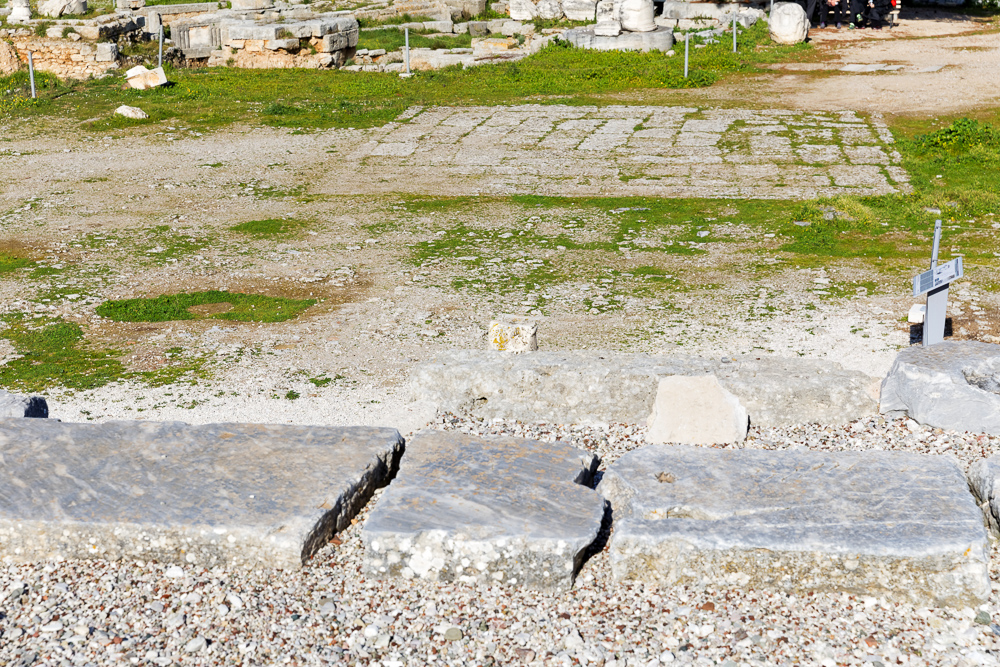 منظر من أعلى كرسي قضاء كورنثوس، باتجاه أغورا
18: 16
[Speaker Notes: This is the view that Gallio would have had as he looked down at the plaintiffs.

jc0111152364]
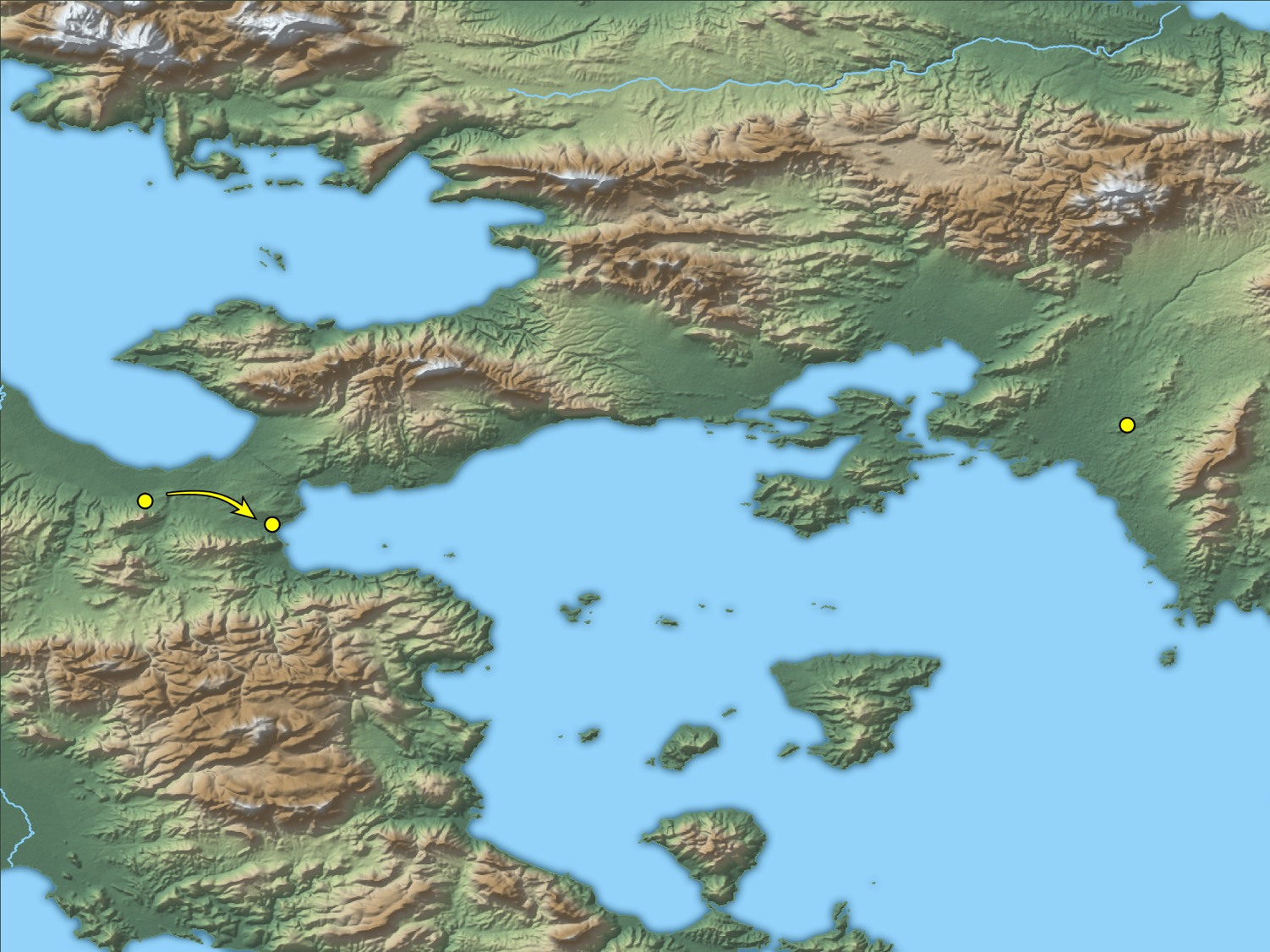 بولس ... سافر في البحر إلى سورية ... بعد ما حلق رأسه في كنخريا
أثينا
كورنثوس
كنخريا
سافر بولس شرقاً وجنوباً إلى كنخريا قبل أن يبحر
18: 18
[Speaker Notes: This map shows the short distance (7 miles; 11 km) from Corinth to the port city of Cenchreae. This map was created by A.D. Riddle, RiddleMaps.com. Data sources: Ancient World Mapping Center shapefiles were used for road lines, under Open Database License (ODbL 1.0; http://awmc.unc.edu/wordpress/map-files/). ASTER-GDEM 2 or SRTM data were used to render the terrain (https://asterweb.jpl.nasa.gov/gdem.asp and https://www2.jpl.nasa.gov/srtm/). Natural Earth was used for streams and inland water bodies. Their data have been placed in the public domain. https://www.naturalearthdata.com/about/terms-of-use/.]
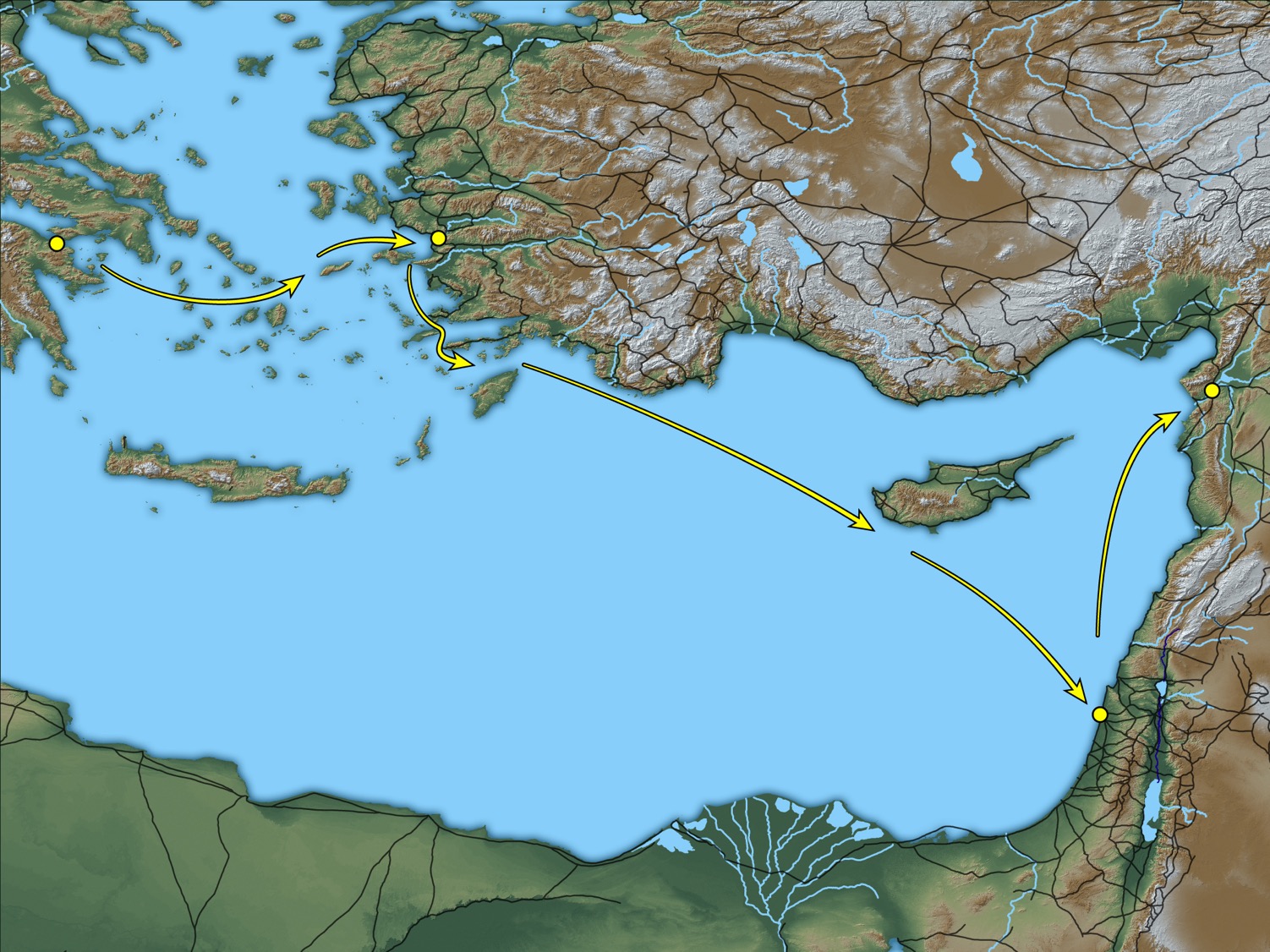 فأقبل إلى أفسس
أفسس
كنخريا
أنطاكية
قيصرية
خريطة توضح رحلة بولس من كنخريا إلى أفسس وما بعده
18: 19
[Speaker Notes: This map shows Paul’s return on his second missionary journey, departing from Cenchreae on his way to Ephesus. This map was created by A.D. Riddle, RiddleMaps.com. Data sources: Ancient World Mapping Center shapefiles were used for road lines, under Open Database License (ODbL 1.0; http://awmc.unc.edu/wordpress/map-files/). ASTER-GDEM 2 or SRTM data were used to render the terrain (https://asterweb.jpl.nasa.gov/gdem.asp and https://www2.jpl.nasa.gov/srtm/). Natural Earth was used for streams and inland water bodies. Their data have been placed in the public domain. https://www.naturalearthdata.com/about/terms-of-use/.]
رحلة العودة
أعمال 18: 18-22
أفسس
كورنثوس
كنخريا
أنطاكية السورية
قيصرية
أورشليم
لماذا ذهب بولس إلى أورشليم؟
فأقبل إلى أفسس
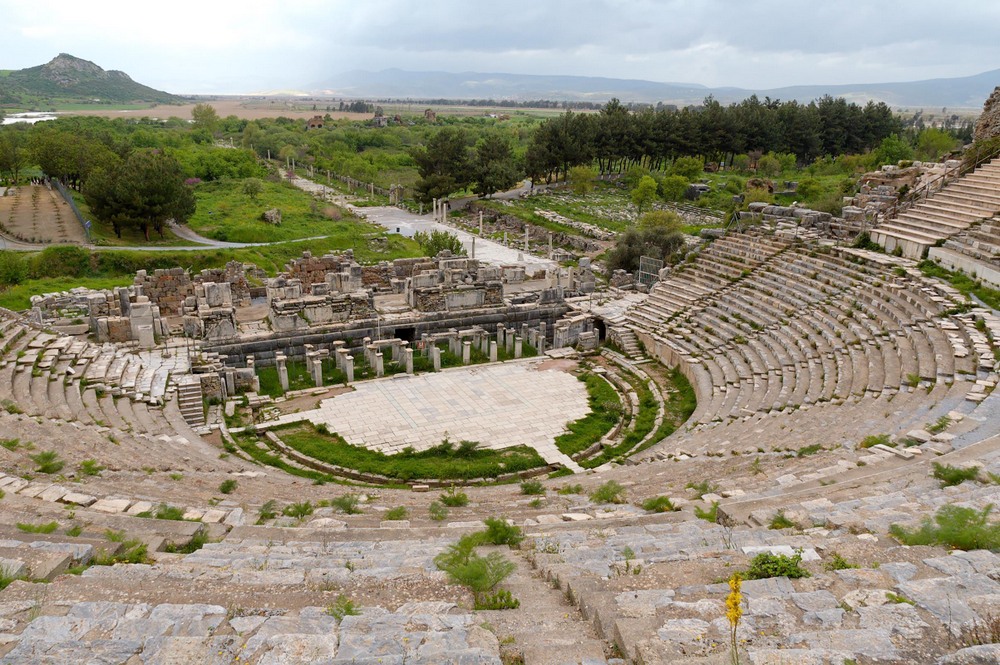 مسرح أفسس الكبير، مع إطلالة على البحر والميناء القديم
18: 19
[Speaker Notes: During the period of the Roman Empire, Ephesus vied for political, economic, and religious supremacy among all the cities of Asia Minor. It was the capital of the Roman province of Asia and an important seaport for travel and trade through Asia Minor along the Cayster (Kaystros) River Valley. Ephesus moved around as the Cayster River silted the harbor. As the city decayed, the harbor was neglected, and today Ephesus sits 7 miles (11.2 km) from the coast. However, when Paul came to Ephesus, he would have landed at what is now a field in the distance and walked up Harbor Street toward the theater.

tb041405354]
ولما نزل في قيصرية
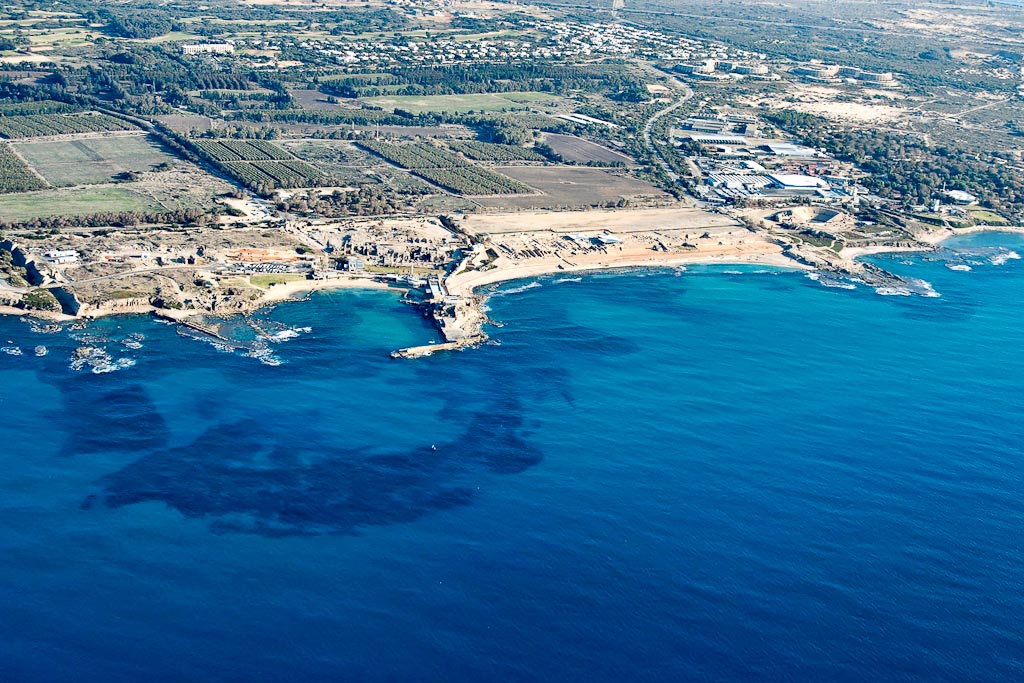 ميدان سباق الخيل
الحمامات البيزنطية
ميدان سباق الخيل
المدرج
الهيكل
قصر هيرودس الخليجي
قلعة صليبية
الميناء الهيرودي
مدخل الميناء
حاجز الأمواج الهيرودي
(المغمورة)
قيصرية (منظر جوي من الغرب)
18: 22
[Speaker Notes: Caesar Augustus gave Caesarea to King Herod in 30 BC. Construction was begun by Herod in 22 BC on an artificial hill. Herod named the city was in honor of Augustus. From an economic standpoint, this city was one of the most important cities in Herod’s kingdom. In Herod’s day, the city had a population of 100,000, larger even than Jerusalem, and covered about 170 acres. 

tb121704931]
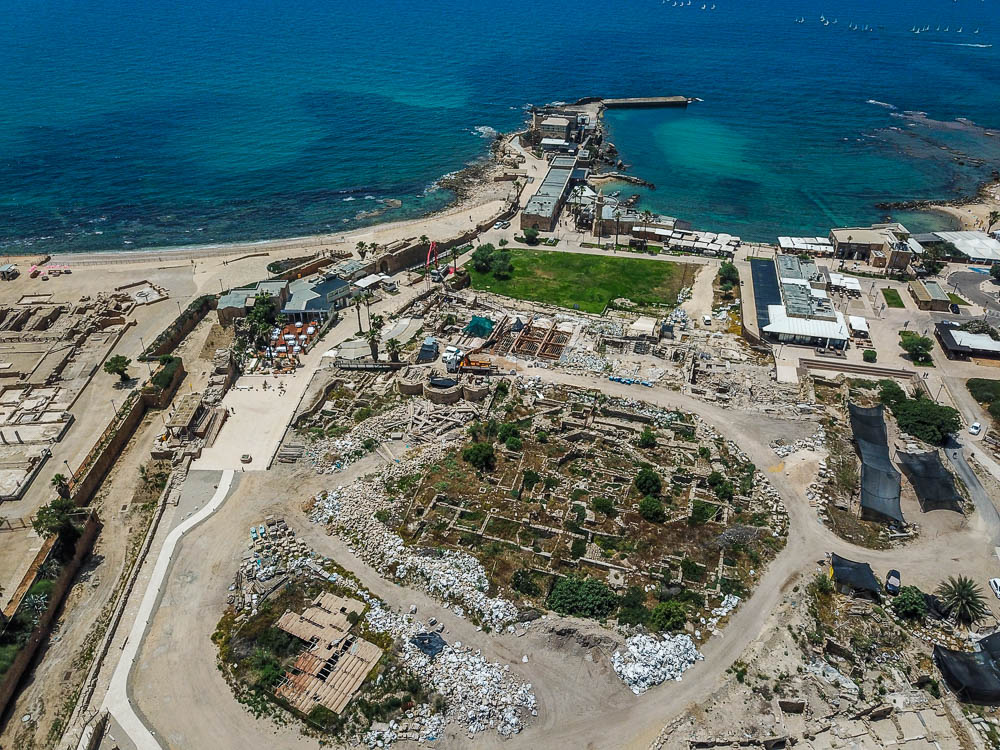 ولما نزل في قيصرية
الميناء الخارجي
الميناء الداخلي
هيكل روما وأوغستا
ميناء وهيكل روما وأغسطس في قيصرية (منظر جوي من الشرق)
18: 22
[Speaker Notes: In this photo the outer harbor is clearly visible at the top-right of this image. The area which was once the inner harbor is the green grassy area just below the outer harbor. The area of the Temple of Roma and Augusta was later covered by a Byzantine octagonal church in the 6th century AD. For more photos of Caesarea, see other places where Caesarea is mentioned more prominently in اعمال, including chapter 10. 

adr1805210010]
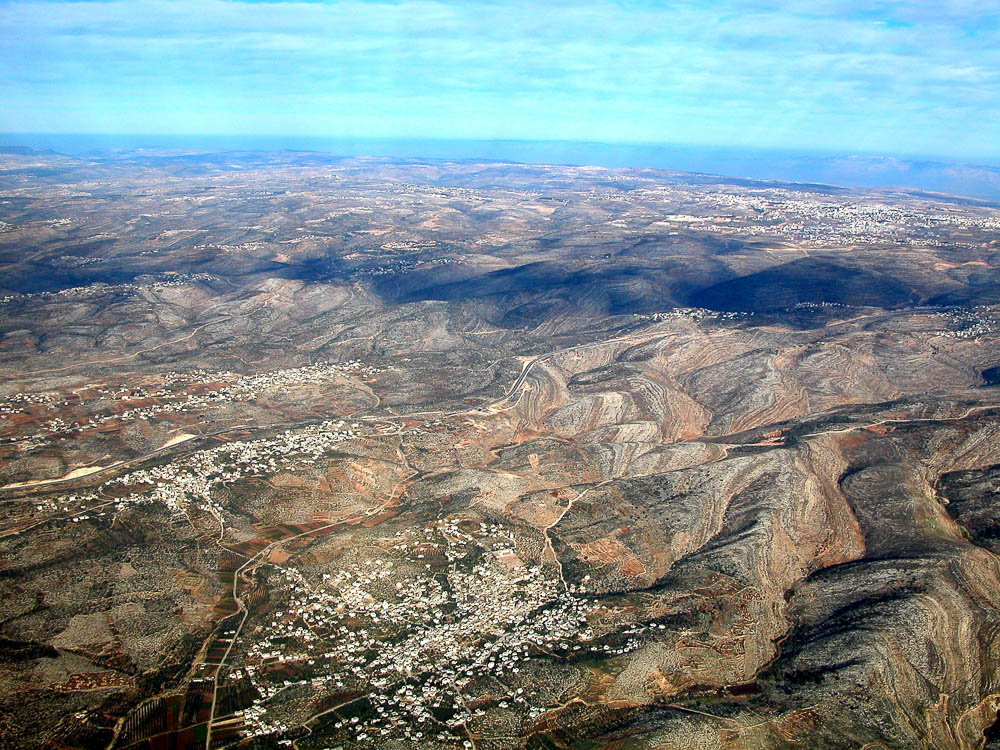 ولما نزل في قيصرية صعد وسلم على الكنيسة
تجاه أورشليم
سلسلة جبال بيت حورون (منظر جوي من الغرب)
18: 22
[Speaker Notes: After passing Antipatris, Paul would have likely followed the Beth Horon ridge route from the lowlands into the Judean Hill country. This route along the Beth Horon ridge provided the easiest and most gradual ascent from the coastal plain to the hill country. This helps illustrate the concept of “going up” to Jerusalem.

tb010703101]
ولما نزل في قيصرية صعد وسلم على الكنيسة ثم انحدر إلى أنطاكية
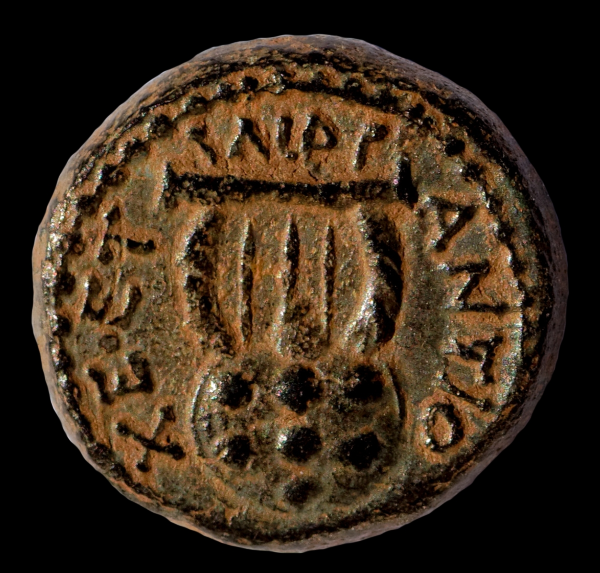 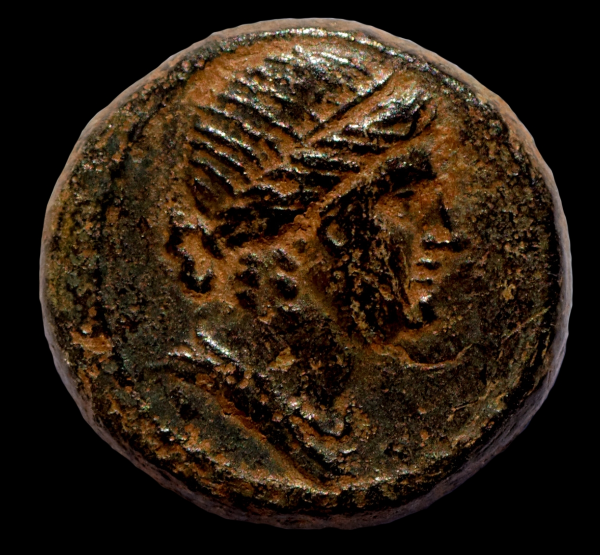 ديشالكون أنطاكية من البرونز، 62 /63 م
18: 22
[Speaker Notes: This coin was minted about ten years after Paul’s visit to Antioch recorded in this verse. The obverse side of this coin (left) shows a laureate and draped bust of Apollo. The reverse side (right) shows a lyre (chelys), which was the instrument of Apollo. It is inscribed “of the Antiochenes” (ΑΝΤΙΟΧΕ[ΩΝ]), followed by ΕΤ (abbreviated name of a magistrate) and ΑΙΡ (Caesarian Year 111 = AD 62/63; or, possibly, ΛΙΡ = CY110 = AD 61/62). This coin is in the Jared James Clark Collection.

Left (obverse): tb030117615b; right (reverse): tb030117620b]
وبعدما صرف زماناً خرج
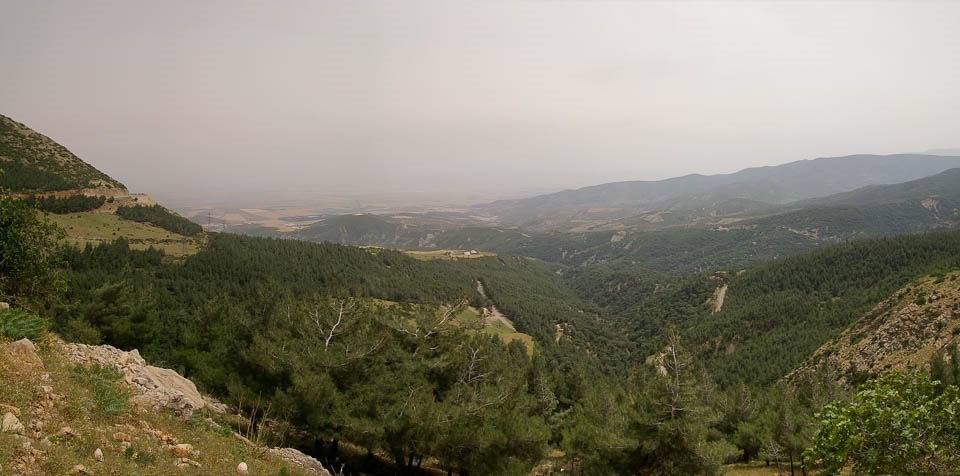 سهل عمق من البوابات السورية
18: 23
[Speaker Notes: This verse marks the beginning of Paul’s third missionary journey. The Amanus Mountains were a barrier to land travel north of Antioch. Two passes were usually used by those wishing to traverse the region, the Syrian Gates in the south and the Amanian Gate further to the north. The logical route for Paul would have been to take the southern route. If so, he would have travelled the ancient road through the Syrian Gates (Belen Pass) shown here. 

adr1005168630]
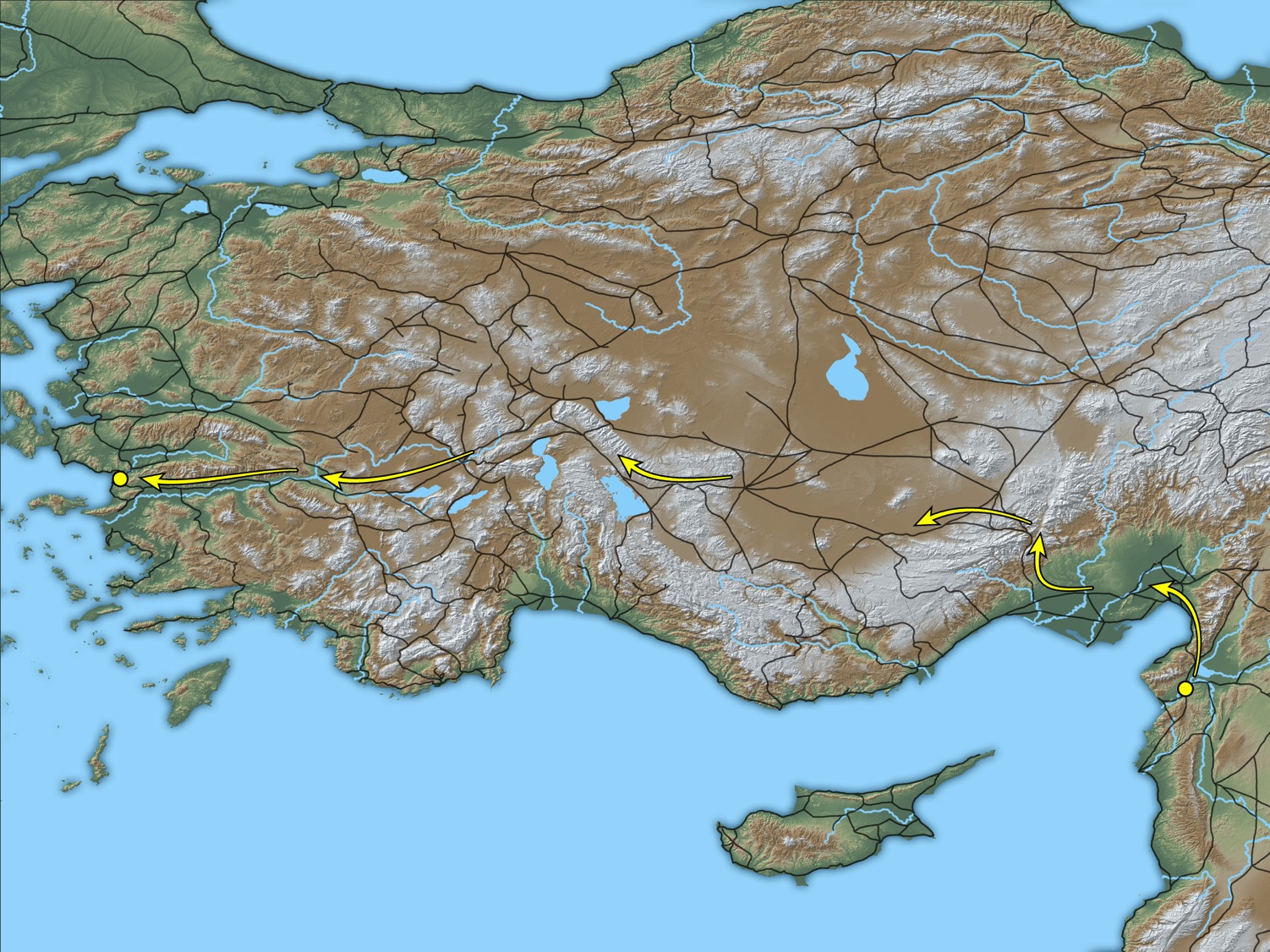 وبعدما صرف زماناً خرج واجتاز بالتتابع في كورة غلاطية وفريجية يشدد جميع التلاميذ.
بريجية
غلاطية
أفسس
أنطاكية
خريطة توضح الطريق الذي سلكه بولس عبر تركيا الحديثة في الرحلة التبشيرية الثالثة
18: 23
[Speaker Notes: Paul’s third journey began with him visiting churches he had founded on earlier travels. As with the first two journeys, he was sent out by the church in Antioch. This map was created by A.D. Riddle, RiddleMaps.com. Data sources: Ancient World Mapping Center shapefiles were used for road lines, under Open Database License (ODbL 1.0; http://awmc.unc.edu/wordpress/map-files/). ASTER-GDEM 2 or SRTM data were used to render the terrain (https://asterweb.jpl.nasa.gov/gdem.asp and https://www2.jpl.nasa.gov/srtm/). Natural Earth was used for streams and inland water bodies. Their data have been placed in the public domain. https://www.naturalearthdata.com/about/terms-of-use/.]
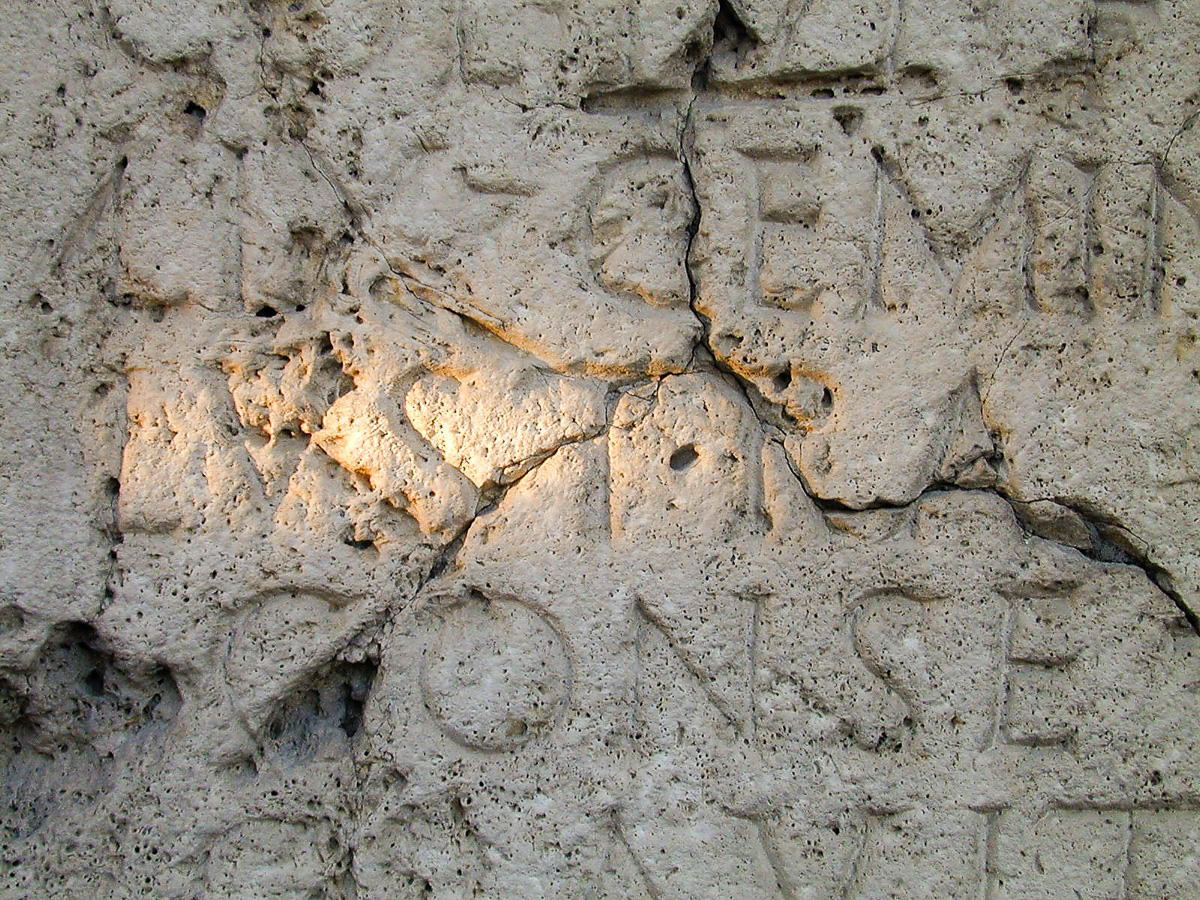 اجتاز بالتتابع في كورة غلاطية وفريجية يشدد جميع التلاميذ.
نقش لاتيني يذكر لسترة، القرن الثاني الميلادي
18: 23
[Speaker Notes: The name “Lystra” (LVSTRA) can be seen in the inscription close-up pictured here. This inscription was photographed at the Konya Museum.

tb010201698]
ثم أقبل إلى أفسس يهودي اسمه أبلوس، إسكندري الجنس
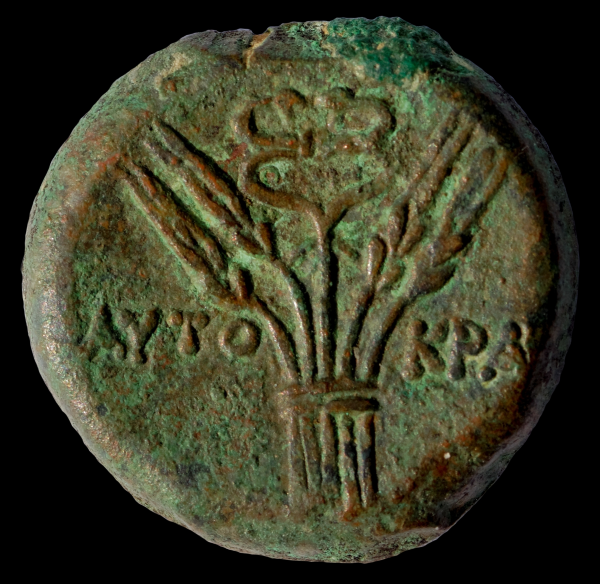 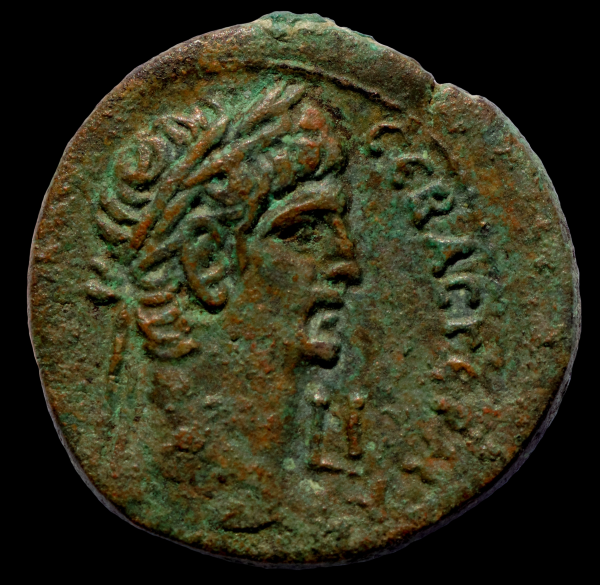 ديبول برونزي لكلوديوس من الإسكندرية، 49-50 م...
18: 24
[Speaker Notes: This coin was minted in Alexandria shortly before Apollos came to Ephesus. The obverse depicts a laureate head of Claudius and date mark LΙ (year 10 = AD 49–50). Although the obverse was struck off-center on this example, a comparison with other coins of the same type shows that it is inscribed “Tiberius Claudius Caesar Augustus Germanicus” (ΤΙ ΚΛΑΥ ΚΑΙ ϹΕΒΑϹ ΓΕΡΜΑ). The reverse depicts an upright caduceus tied between four stalks of grain. It is inscribed “Autokra” (ΑΥΤΟΚΡΑ), short for “autokrator,” meaning “one who rules by himself.” This coin is in the Jared James Clark Collection.

Left (obverse): tb030217895b; right (reverse): tb030217900b]
رجل فصيح
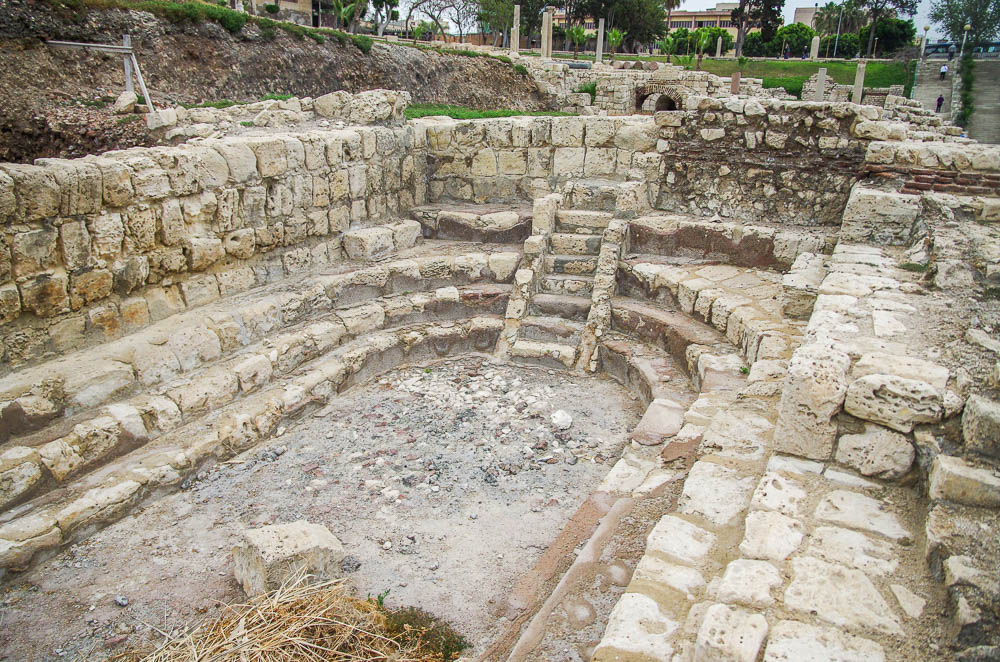 القاعة الرومانية بمدرسة البلاغة، بها مقاعد ومنصة، بالإسكندرية
18: 24
[Speaker Notes: It is most likely that Apollos received formal training in rhetoric and public speaking, as this was widely studied and taught in Alexandria. That he was an “eloquent man” (aner logios, ἀνὴρ λόγιος) indicates that he was learned, cultured, and spoke with skill. 

adr1603267882]
فلما سمعه أكيلا وبريسكلا أخذاه إليهما
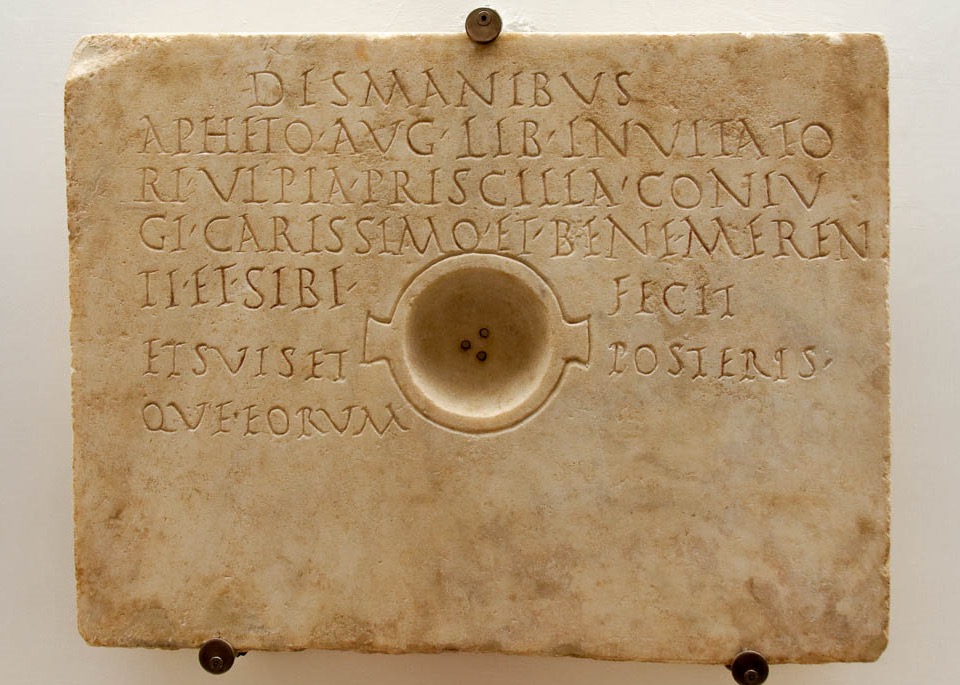 بلاطة وضعتها أولبيا بريسيلا للزوج أفيتوس، من روما، أوائل القرن الثاني الميلادي
18: 26
[Speaker Notes: This Latin inscription from the 2nd century AD preserves the name “Priscilla.” The inscription is written on a slab installed by Ulpia Priscilla for husband Aphetus, an imperial freedman who compiled guest lists for an emperor. This inscription was photographed in the National Museum of Rome at the Diocletian Baths.

tb0513178490]
فلما سمعه أكيلا وبريسكلا أخذاه إليهما
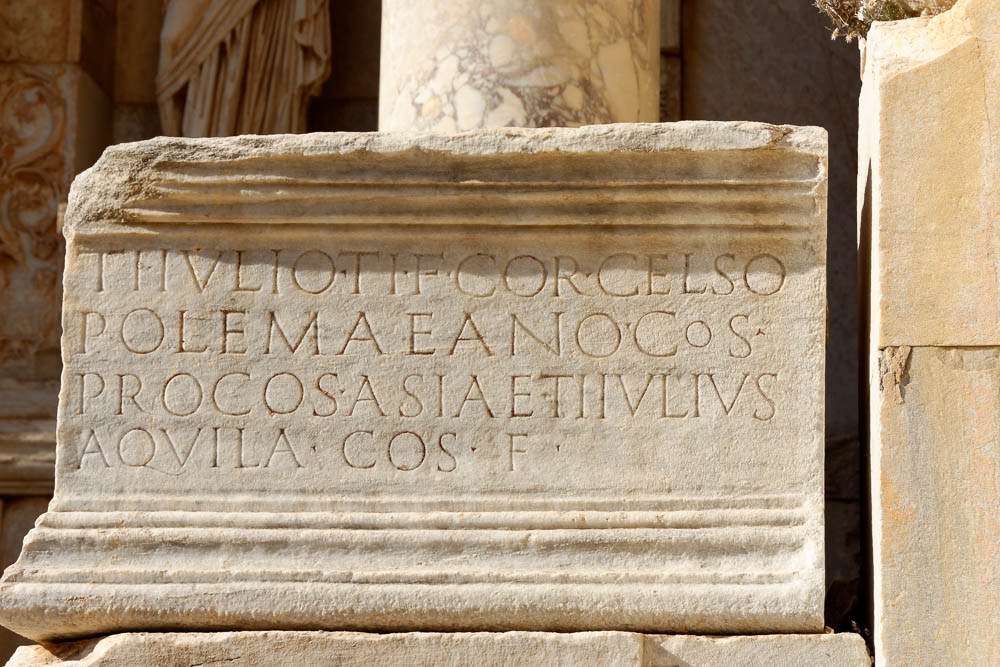 نقش يذكر أكيلا في مكتبة سيلسوس في أفسس، القرن الثاني الميلادي
18: 26
[Speaker Notes: This inscription at the front of the Celsus Library in Ephesus mentions the Consul Gaius Julius Aquila as the one who built the library in AD 110 as memorial to his father, Gaius Julius Celsu Polemaeanus, the governor of Asia from 105–107. The photo serves here as an illustration of another man named Aquila who spent time in Ephesus about 50 years after the events of this chapter.

tb010317247]
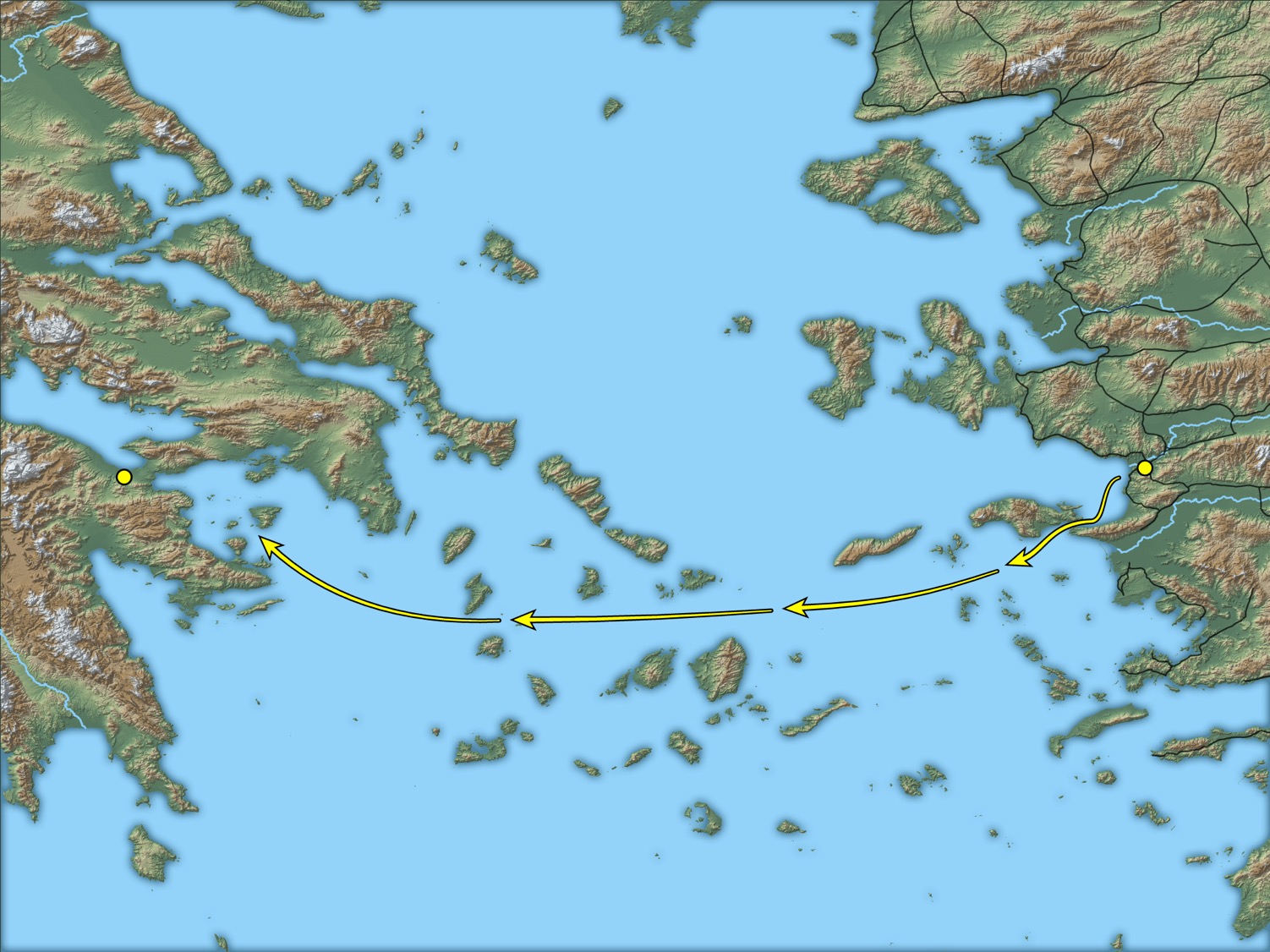 وإذ كان يريد أن يجتاز إلى أخائية كتب التلاميذ إلى الإخوة يحضونهم
أفسس
كورنثوس
أخائية
خريطة توضح رحلة أبلوس من أفسس إلى أخائية
18: 27
[Speaker Notes: This map shows a possible route that Aquila took to visit Achaia, almost certainly heading to Corinth, as Paul later references Apollo’s ministry in that city in 1 Corinthians 1:12; 3:4-6, 22; 4:6. This map was created by A.D. Riddle, RiddleMaps.com. Data sources: Ancient World Mapping Center shapefiles were used for road lines, under Open Database License (ODbL 1.0; http://awmc.unc.edu/wordpress/map-files/). ASTER-GDEM 2 or SRTM data were used to render the terrain (https://asterweb.jpl.nasa.gov/gdem.asp and https://www2.jpl.nasa.gov/srtm/). Natural Earth was used for streams and inland water bodies. Their data have been placed in the public domain. https://www.naturalearthdata.com/about/terms-of-use/.]
لأنه كان باشتداد يفحم اليهود جهراً مبيناً بالكتب أن يسوع هو المسيح.
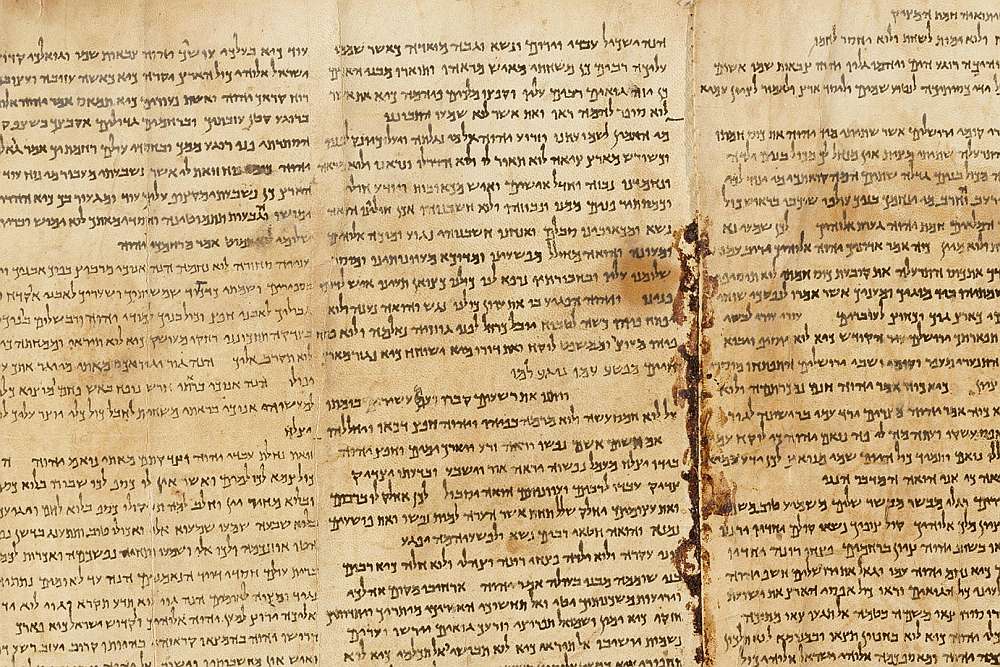 إشعياء 52: 13–53: 12 في مخطوطة إشعياء العظيمة
18: 28
[Speaker Notes: We can only marvel that we have a copy of the entire Isaiah scroll that dates to more than 100 years before the birth of Jesus. This passage which so carefully describes the origin, suffering, and vindication of God’s Servant was read by numerous Jews before God fulfilled this prophecy precisely in the life and ministry of Jesus of Nazareth. Apollos proved the Messiahship of Jesus by comparing the predictions of the Hebrew Scriptures with the events of Jesus’s life. The Great Isaiah Scroll is owned by the Israel Museum in Jerusalem. This image is public domain, from Wikimedia: https://commons.wikimedia.org/wiki/File:The_Great_Isaiah_Scroll_MS_A_(1QIsa)_-_Google_Art_Project-x0-y0.jpg

isax0y0]
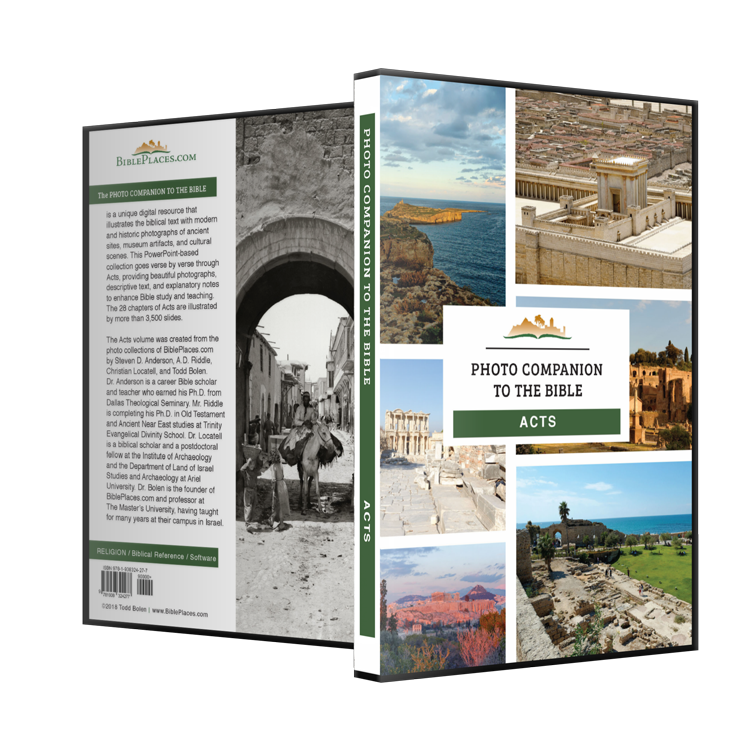 أكثر من 4000 شريحة بنظام البوربوينت متاحة الآن من
 BiblePlaces.com.
[Speaker Notes: This is a free sample of the اعمال 18 presentation from the Photo Companion to the Bible. To purchase the full volume, visit https://www.bibleplaces.com/اعمال/

The Photo Companion to the Bible is an image-rich resource for Bible students, teachers, and researchers. Just as a librarian stocks the shelves with as many relevant materials as possible, so we have tried to provide a broad selection of images. Our goal is that you will find in this “library” whatever it is you are looking for. 

Credits: The primary creators of this presentation are Steven D. Anderson, A.D. Riddle, Christian Locatell, Kris Udd, and Todd Bolen. The photographs have an individual file code which usually includes the initials of the photographer. Other images have additional credit or source information.

Updates: We plan to update this collection as we are able. We welcome your suggestions for improving this resource (photocompanion@bibleplaces.com). Purchasers of the اعمال volume are provided free, lifetime updates to the collection. 

Copyright: This photo collection is protected by copyright law and may not be distributed without written permission from BiblePlaces.com. Slide notes should be treated as any other copyrighted written material, with credit given when quoting from these notes.

For more information, see our complete “Introduction to the Photo Companion to the Bible” online at http://www.BiblePlaces.com/Intro-Photo-Companion-Bible/. Here you will find more information about photo selection, explanatory notes, Bible translation, credit information, and copyright allowances.]
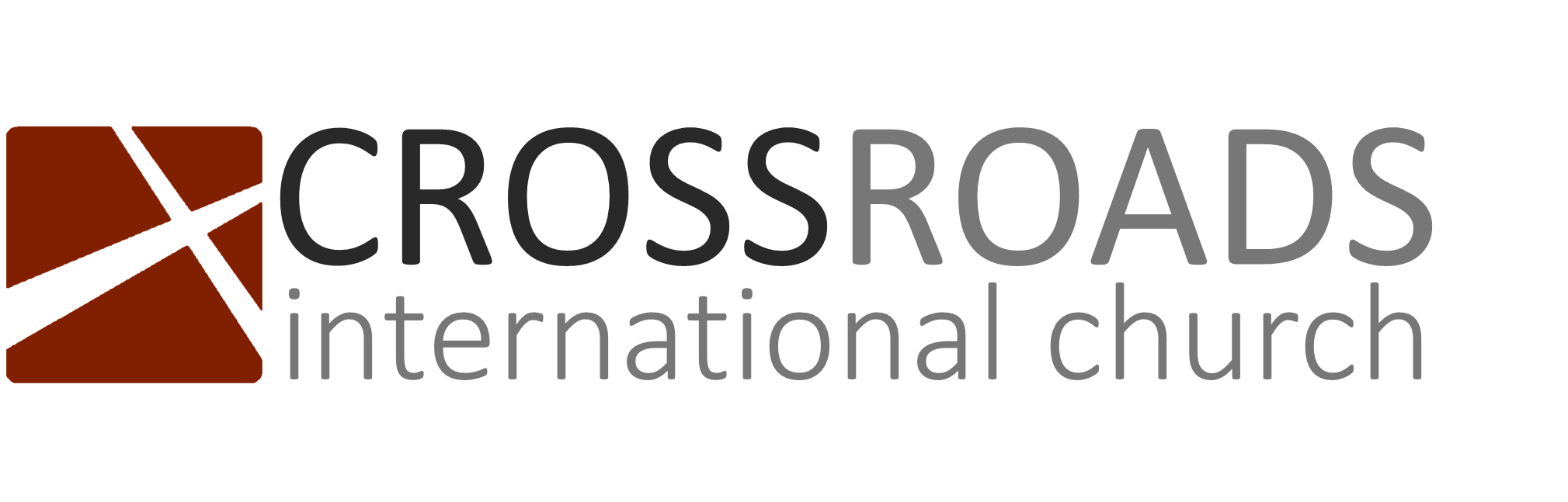 كنيسة الطرق المتقاطعة الدولية هي هيئة كنسية مستقلة ولن تكون مسؤولة أمام أي هيئة كنسية أو طائفية أخرى.

الشيوخ هم رجال مؤهلين كتابياً مكلفين بقيادة الكنيسة تحت قيادة المسيح يسوع.

يجب أن يكون للجماعة أعلى سلطة في حياة الكنيسة.
يعلن الله عن نفسه
لهؤلاء الذين يطلبونه
ويعبدونه
من خلال بولس والآخرين المدعوين للخدمة
ليس من خلال شهادة الأرواح الشريرة 
من خلال تصرفات تلاميذه
من خلال كلمته
حتى للأمم
Slides on أعمال 19
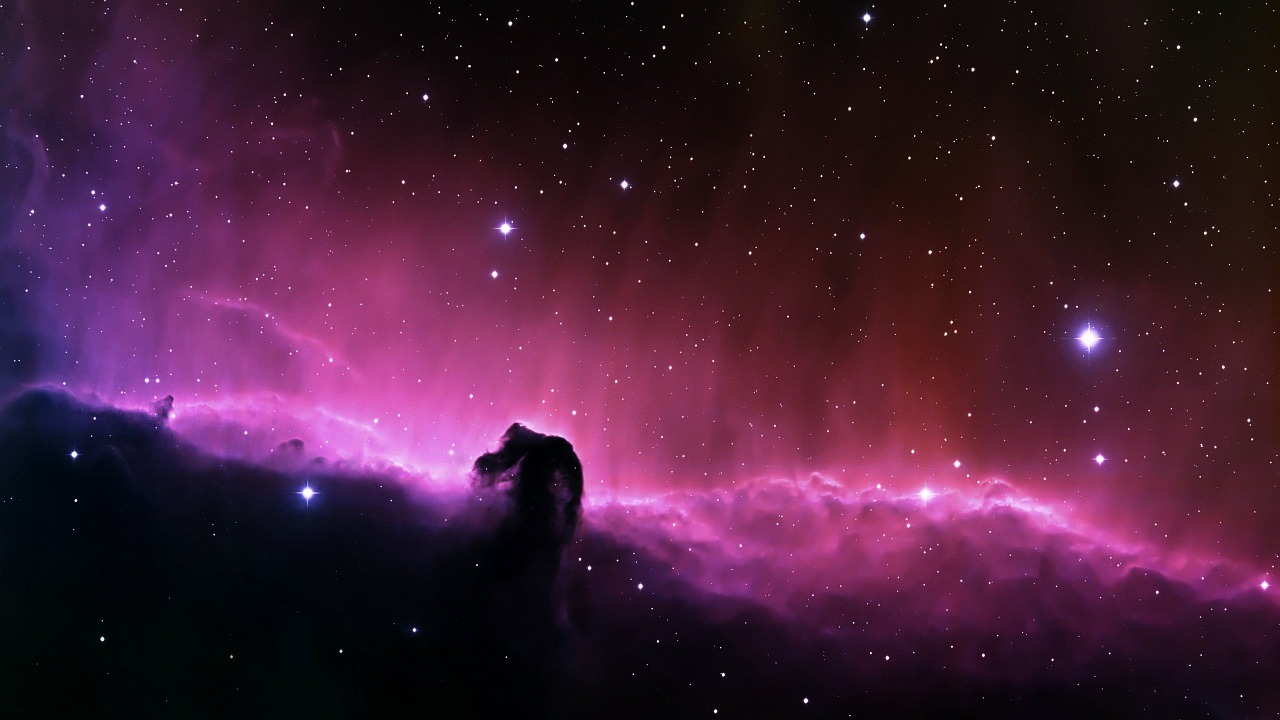 إنجيل غير مكتملإله لا يقارن
أعمال 18: 23-19: 20
تم وعظها من خلال مانيك كوريافي كنيسة الطرق المتقاطعة الدولية سنغافورة • CICFamily.com تم تحميلها من قبل د. ريك جريفيث • Singapore Bible College الملفات بلغات عدة للتنزيل المجاني على  BibleStudyDownloads.org
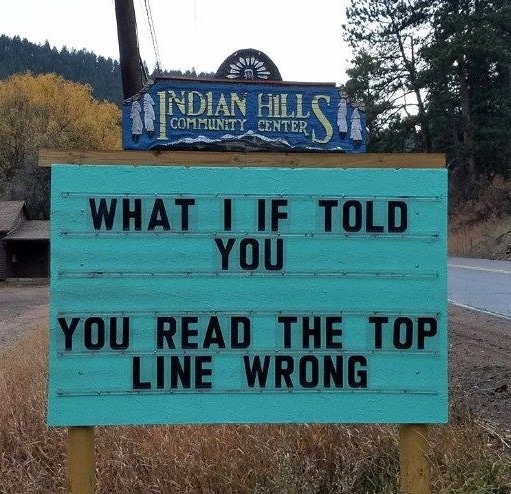 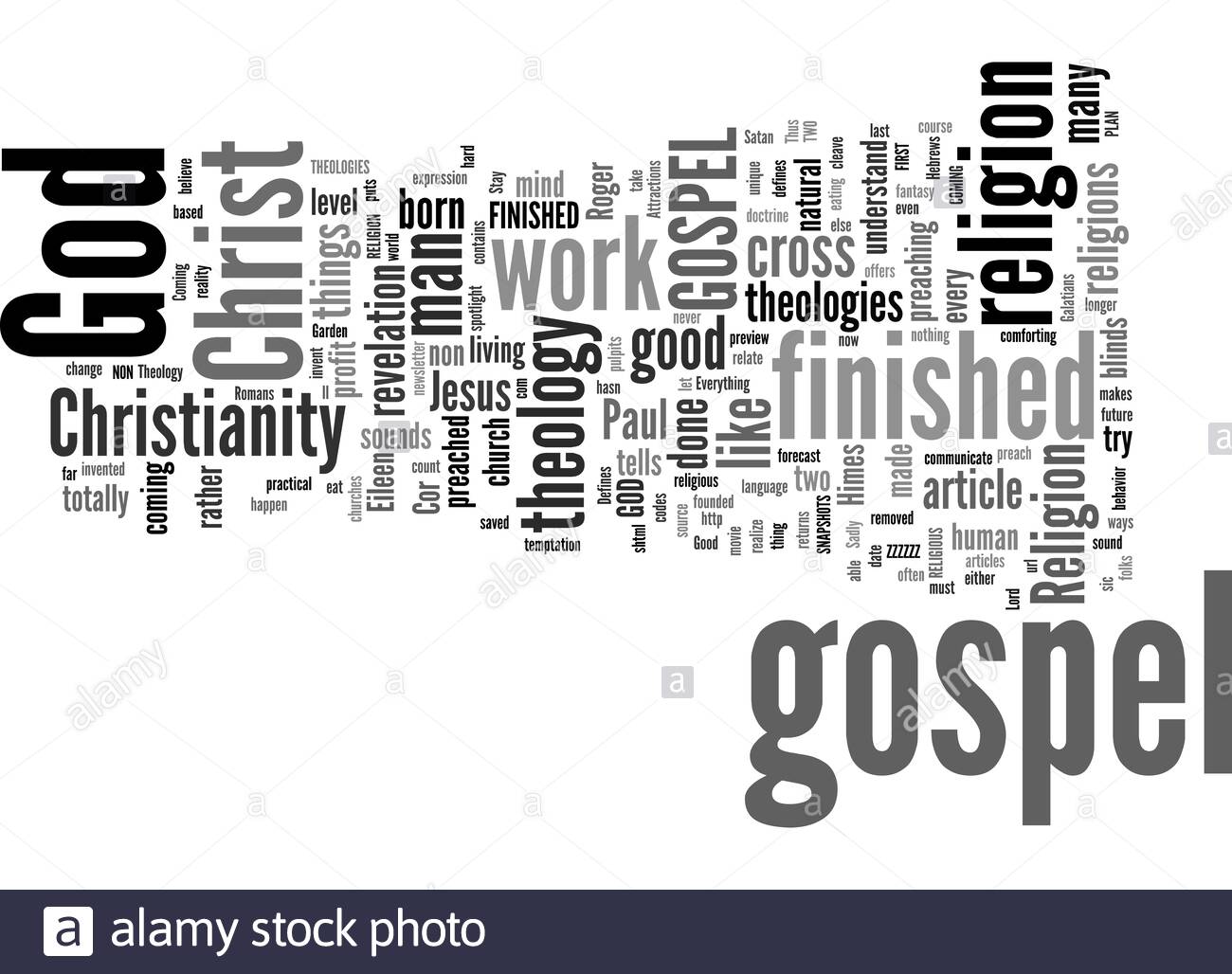 ما هو
الإنجيل؟
[Speaker Notes: Word collections like this show the prominence of certain words within passages or books. The larger the word, the more frequent its occurrence.]
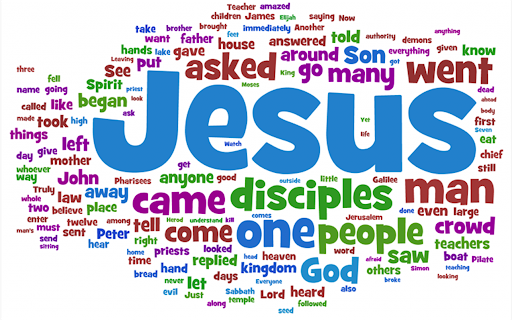 [Speaker Notes: Word collections like this show the prominence of certain words within passages or books. The larger the word, the more frequent its occurrence. The point here is that JESUS is the focal point of the gospel!]
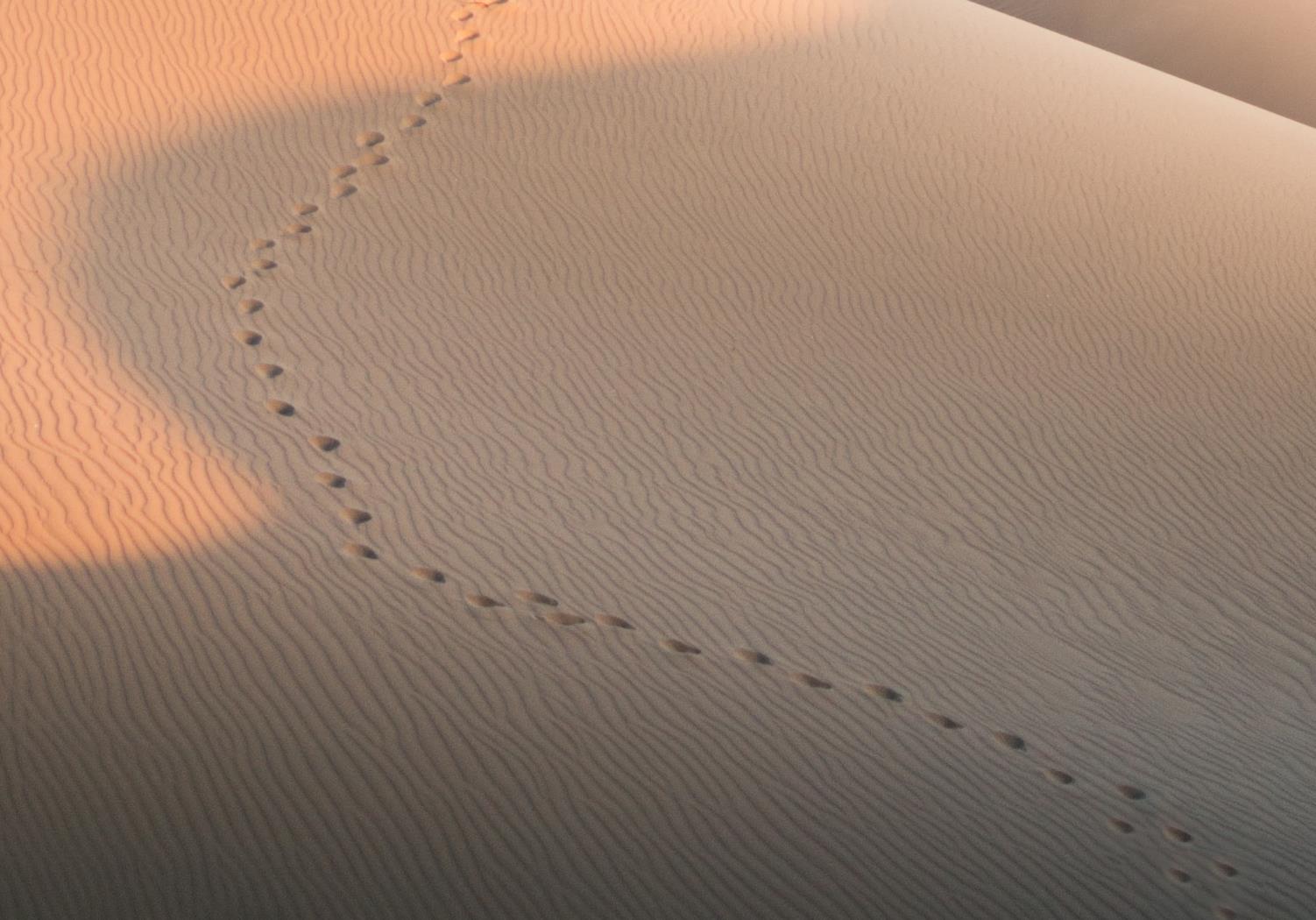 أخبار سارة
متحركة
عمل الله من خلال الكنيسة الأولى
أعمال الرسل
[Speaker Notes: This preaching series on Acts at Crossroads International Church Singapore in 2021 was called “Good News on the Move.” 
_________
NS-05-Acts1-2—slide 178
NS-05-Acts17-19—85]
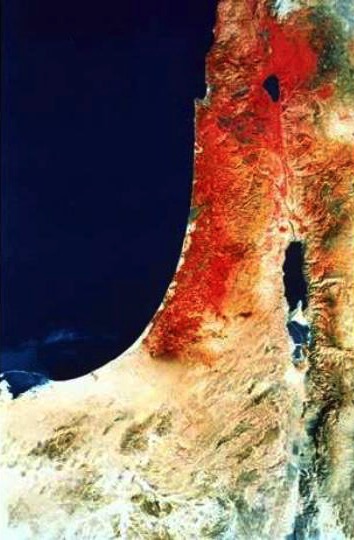 أقصى الأرض
أعمال ٨:١
لكنكم ستنالون قوة متى حل الروح القدس عليكم وتكونون لي شهوداً في أورشليم وفي كل اليهودية والسامرة وإلى أقصى الأرض
السامرة
أورشليم
اليهودية
[Speaker Notes: What is the significance of the threefold regions (8)?
Geographically, they go from the near to the far.
By size, it begins with a city, goes to regions and then beyond regions.
Culturally, they begin with the familiar and stretch to the unfamiliar.
Chronologically, it begins in AD 33 and finishes in AD 62—as well as to today.
__________
NS-05-Acts1-2-slides 63, 204]
انتشار الإنجيل بحلول 100م
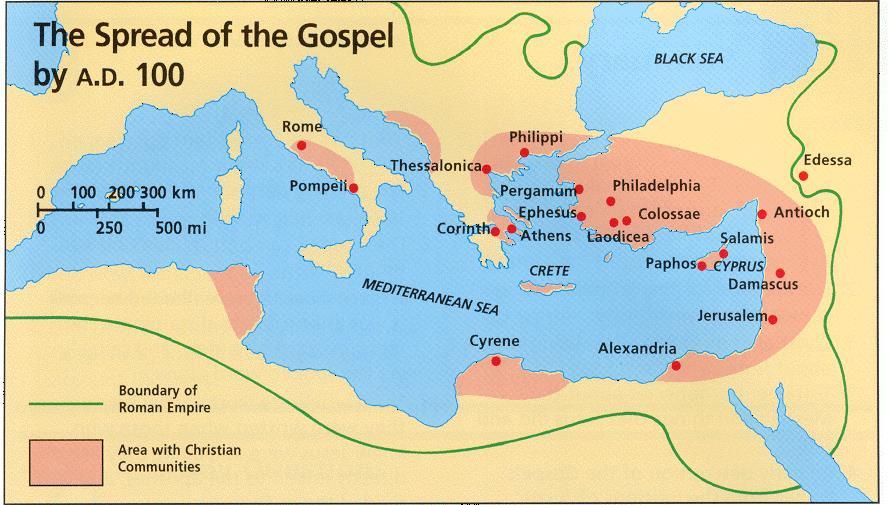 [Speaker Notes: By the end of the NT era, the message of Jesus had spread westward to Rome. All areas with Christian communities appear in orange.]
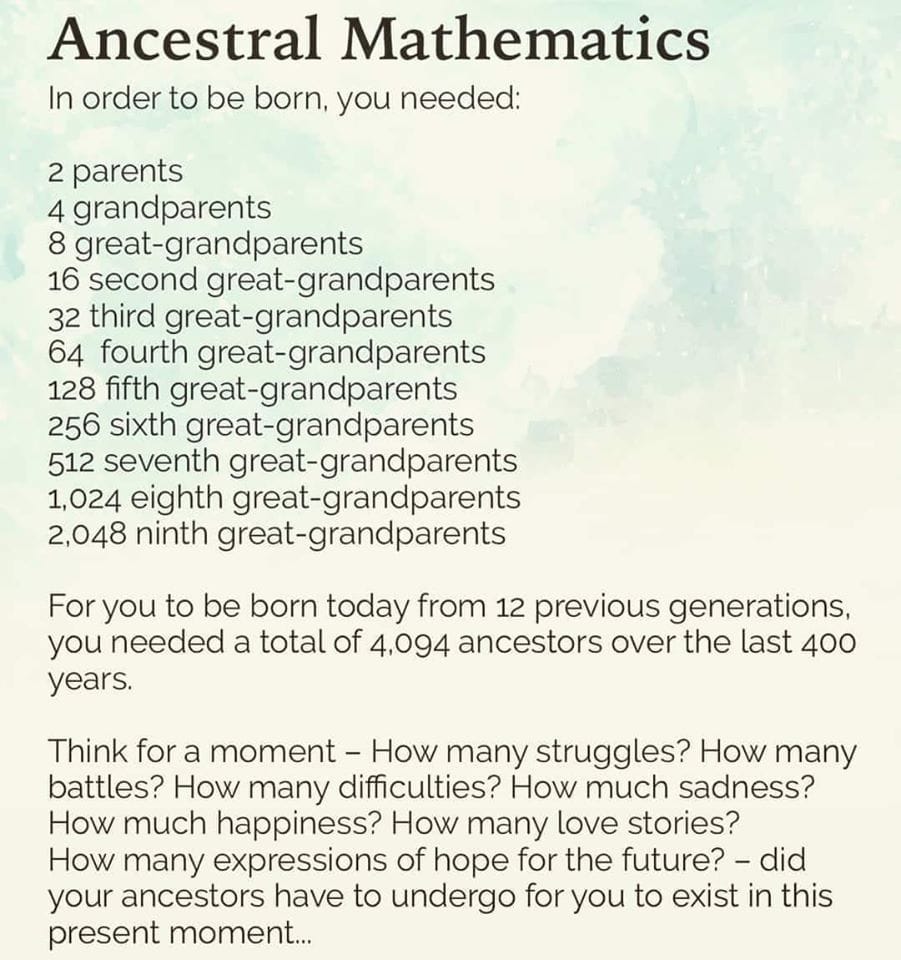 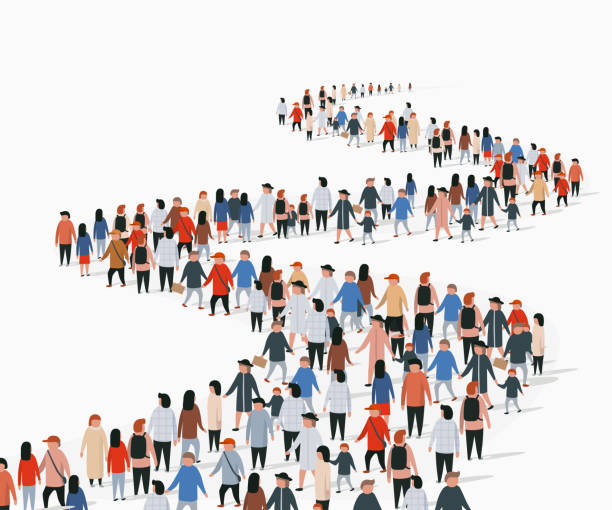 شركة القديسين
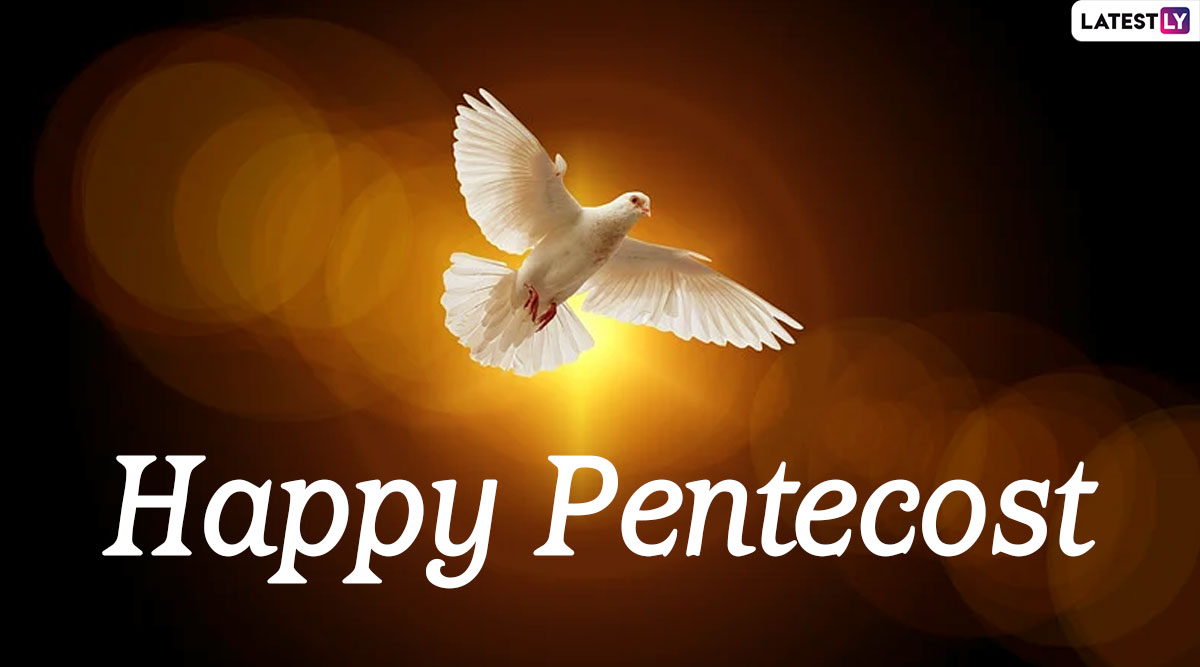 يوم خمسين سعيد
[Speaker Notes: Gentile churches typically do not celebrate the Jewish feast of Pentecost, yet it also commorates the beginning of the Church itself.]
الروح القدس في لوقا / أعمال الرسل

إنجيل لوقا
مُسِح يسوع بالروح القدس عند معموديته (لوقا 3: 22)
أعلن في بداية خدمته –روح الرب عليّ.... لأبشر المساكين (لوقا 4: 17-21).
بعد القيامة – أنا أرسل إليكم موعد أبي (لو 24: 49)

الأعمال 
سيقبل التلاميذ الروح القدس (أع 1: 8، 2: 38-39) ليكرزوا بالأخبار السارة إلى أقصى الأرض 

في الأناجيل الإزائية، يُذكر الروح القدس 34 مرة في 68 إصحاحاً كما ورد ذكره في إنجيل يوحنا ورسائله الثلاث 21 مرة في 28 إصحاحاً.
لكن في 28 إصحاحاً من سفر أعمال الرسل، يُذكر الروح القدس 56 مرة.
يعلن الله عن نفسه
لهؤلاء الذين يطلبونه
ويعبدونه
من خلال بولس والآخرين المدعوين للخدمة
ليس من خلال شهادة الأرواح الشريرة 
من خلال تصرفات تلاميذه
من خلال كلمته
حتى للأمم
أعمال الرسل
The Book of اعمال
1
8
13
بطرس
بولس
فيلبس
شاول
بطرس
كرنيليوس
برنابا
أقصى الأرض
1: 8
استفانوس
أورشليم
اليهودية والسامرة
روما
أنطاكية
اليهود أولاً
سيلاتيموثاوس
قيصرية
الأمم
أورشليم
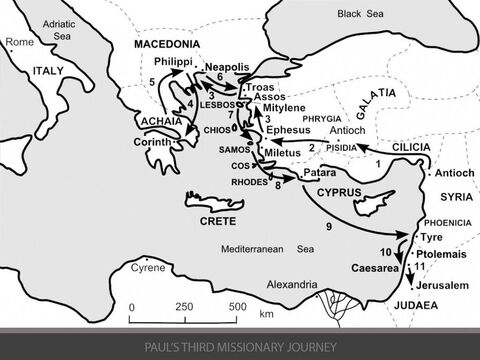 الرحلة التبشيرية الثالثة
أعمال 18: 23-28
23 وبعدما صرف زماناً خرج واجتاز بالتتابع في كورة غلاطية وفريجية يشدد جميع التلاميذ 24 ثم أقبل إلى أفسس يهودي اسمه أبلوس، إسكندري الجنس رجل فصيح مقتدر في الكتب 25 كان هذا خبيراً في طريق الرب، وكان وهو حار بالروح يتكلم ويعلم بتدقيق ما يختص بالرب عارفاً معمودية يوحنا فقط 26 وابتدأ هذا يجاهر في المجمع، فلما سمعه أكيلا وبريسكلا أخذاه إليهما، وشرحا له طريق الرب بأكثر تدقيق 27 وإذ كان يريد أن يجتاز إلى أخائية، كتب الإخوة إلى التلاميذ يحضونهم أن يقبلوه. فلما جاء ساعد كثيراً بالنعمة الذين كانوا قد آمنوا 28 لأنه كان باشتداد يفحم اليهود جهراً، مبينا بالكتب أن يسوع هو المسيح.
إنجيل غير مكتمل
أعمال 18: 24-28 
كان لدى أبلوس معرفة بالكتب  لكن بدون إيمان بيسوع باعتباره المسيا
إنجيل غير مكتمل
عرف معمودية الماء للتوبة لكن ليس معمودية الروح للتجديد 
— لويد جون أوجيلفي، تعليق الواعظ: أعمال، 2010
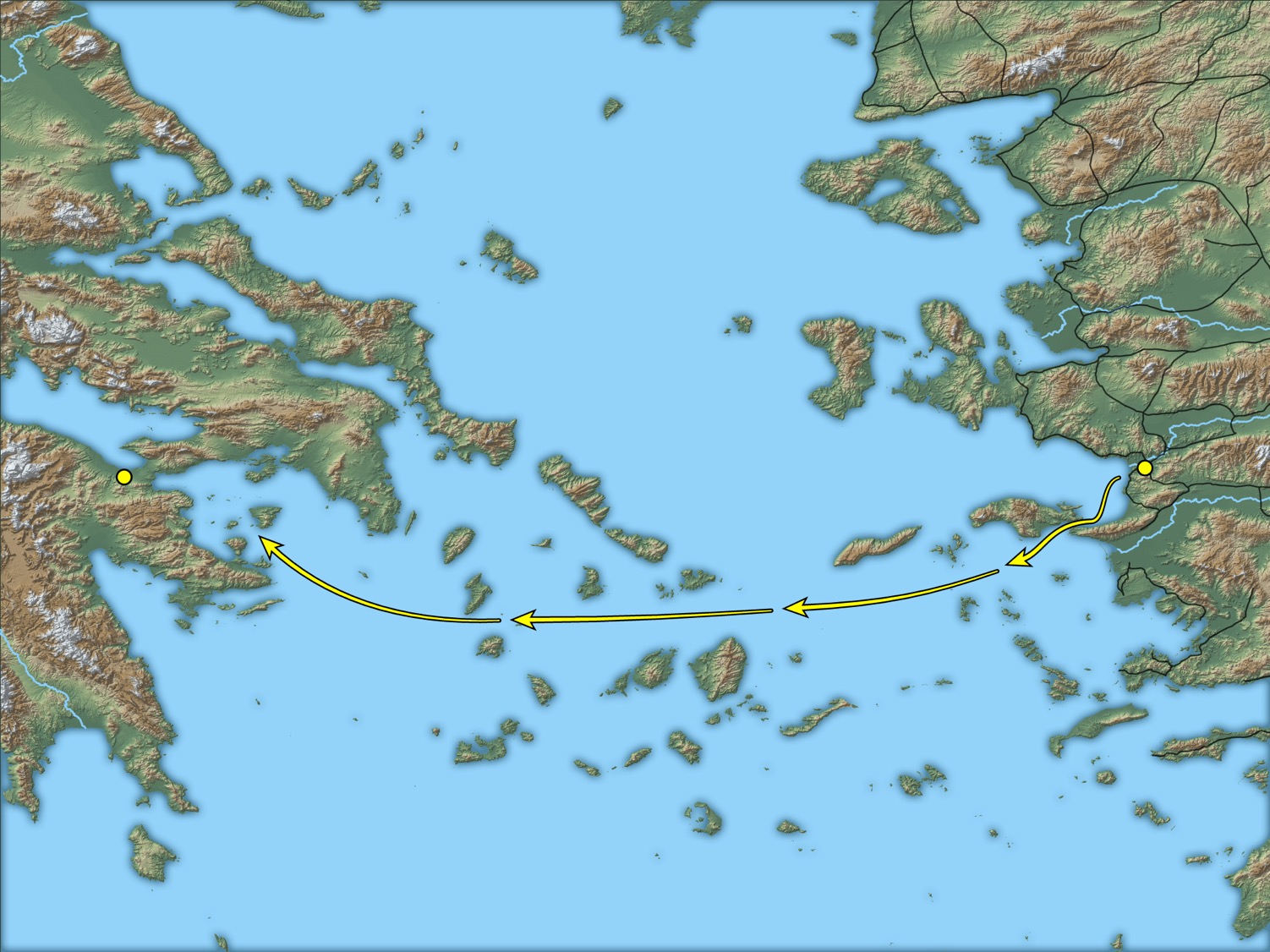 وإذ كان يريد أن يجتاز إلى أخائية كتب التلاميذ إلى الإخوة يحضونهم
أفسس
كورنثوس
أخائية
خريطة توضح رحلة أبلوس من أفسس إلى أخائية
18: 27
[Speaker Notes: This map shows a possible route that Aquila took to visit Achaia, almost certainly heading to Corinth, as Paul later references Apollo’s ministry in that city in 1 Corinthians 1:12; 3:4-6, 22; 4:6. This map was created by A.D. Riddle, RiddleMaps.com. Data sources: Ancient World Mapping Center shapefiles were used for road lines, under Open Database License (ODbL 1.0; http://awmc.unc.edu/wordpress/map-files/). ASTER-GDEM 2 or SRTM data were used to render the terrain (https://asterweb.jpl.nasa.gov/gdem.asp and https://www2.jpl.nasa.gov/srtm/). Natural Earth was used for streams and inland water bodies. Their data have been placed in the public domain. https://www.naturalearthdata.com/about/terms-of-use/.]
أعمال 19: 1-10
1 فحدث فيما كان أبلوس في كورنثوس، أن بولس بعد ما اجتاز في النواحي العالية جاء إلى أفسس فإذ وجد تلاميذ 2 قال لهم: هل قبلتم الروح القدس لما آمنتم؟ قالوا له: ولا سمعنا أنه يوجد الروح القدس 3 فقال لهم: فبماذا اعتمدتم؟ فقالوا: بمعمودية يوحنا. 4 فقال بولس: إن يوحنا عمد بمعمودية التوبة، قائلاً للشعب أن يؤمنوا بالذي يأتي بعده أي بالمسيح يسوع 5 فلما سمعوا اعتمدوا باسم الرب يسوع. 6 ولما وضع بولس يديه عليهم حل الروح القدس عليهم، فطفقوا يتكلمون بلغات ويتنبأون 7 وكان جميع الرجال نحو اثني عشر 8 ثم دخل المجمع وكان يجاهر مدة ثلاثة أشهر محاجاً ومقنعاً فيما يختص بملكوت الله. 9 ولما كان قوم يتقسون ولا يقنعون، شاتمين الطريق أمام الجمهور، اعتزل عنهم وأفرز التلاميذ، محاجاً كل يوم في مدرسة إنسان اسمه تيرانس 10 وكان ذلك مدة سنتين حتى سمع كلمة الرب يسوع جميع الساكنين في أسيا، من يهود ويونانيين.
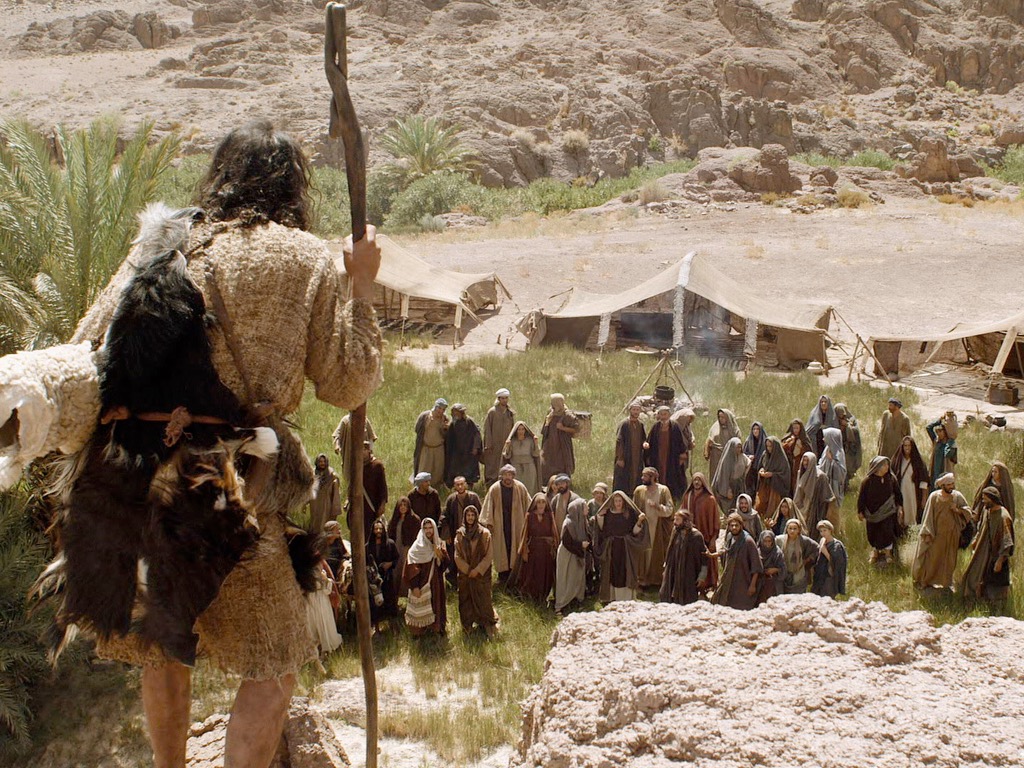 قأجاب يوحنا الجميع قائلاً: أنا أعمدكم بماء ولكن يأتي من هو أقوى مني، الذي لست أهلاً أن أحل سيور حذائه، هو سيعمدكم بالروح القدس ونار.
لوقا ٣ : ١٦
[Speaker Notes: _______
NS-03-Luke1-12—slide 177
NS-05-Acts17-19—slide 100]
إنجيل غير مكتمل
1) أعمال 18: 24-28
كان أبلوس مقتدراً في الكتب لكن بدون الإيمان بيسوع باعتباره المسيا.
2) أعمال 19: 1-10
لم يعرف تلاميذ يوحنا يسوع باعتباره المخلص ومعطي الروح القدس.
إذا كنت قد تعمدت بالرش سابقاًفهل يجب أن أتعمد بالتغطيس الآن؟
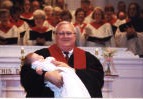 دعونا نرى كيف ساعد بولس 12 تلميذاً من تلاميذ يوحنا المعمدان والذين تعمدوا بالتغطيس سابقاً في            أعمال 19: 1-7 ...
إذا كنت قد تعمدت بالرش سابقاًفهل يجب أن أتعمد بالتغطيس الآن؟
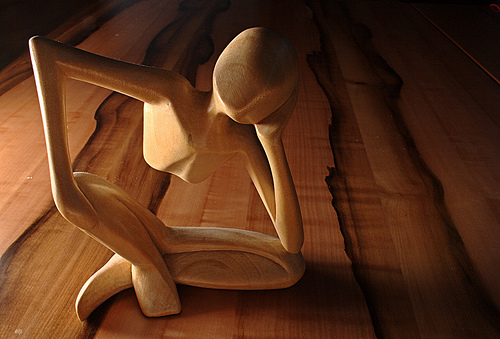 أعمال 19: 1-7... 1 فحدث فيما كان أبلوس في كورنثوس، أن بولس بعد ما اجتاز في النواحي العالية جاء إلى أفسس فإذ وجد تلاميذ
2 قال لهم: هل قبلتم الروح القدس لما آمنتم؟ قالوا له: ولا سمعنا أنه يوجد الروح القدس.
3 فقال لهم: فبماذا اعتمدتم؟ فقالوا: بمعمودية يوحنا.
إذا كنت قد تعمدت بالرش سابقاًفهل يجب أن أتعمد بالتغطيس الآن؟
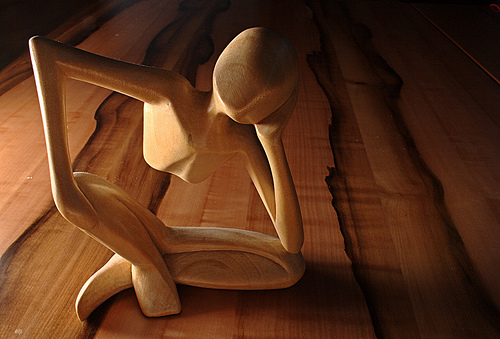 4 فقال بولس: إن يوحنا عمد بمعمودية التوبة، قائلا للشعب أن يؤمنوا بالذي يأتي بعده، أي بالمسيح يسوع.
5 فلما سمعوا اعتمدوا باسم الرب يسوع.
6 ولما وضع بولس يديه عليهم حل الروح القدس عليهم، فطفقوا يتكلمون بلغات ويتنبأون.
7 وكان جميع الرجال نحو اثني عشر.
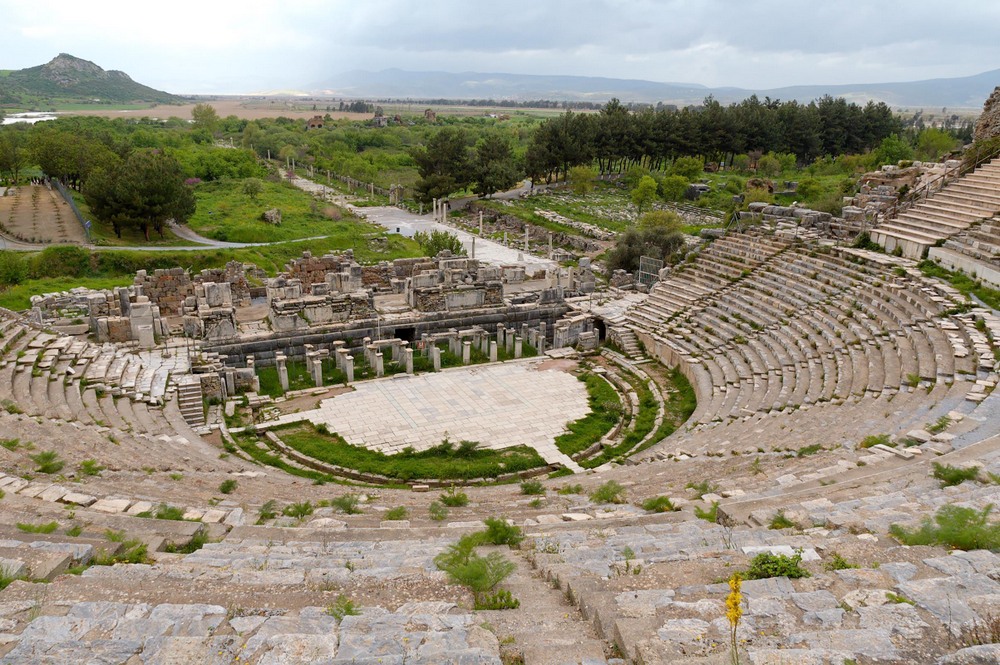 مسرح أفسس الكبير، مع إطلالة على البحر والميناء القديم
19: 1
[Speaker Notes: During the period of the Roman Empire, Ephesus vied for political, economic, and religious supremacy among all the cities of Asia Minor. It was the capital of the Roman province of Asia and an important seaport for travel and trade through Asia Minor along the Cayster (Kaystros) River Valley. Ephesus moved around as the Cayster River silted the harbor. As the city decayed, the harbor was neglected, and today Ephesus sits 7 miles (11.2 km) from the coast. However, when Paul came to Ephesus, he would have landed at what is now a field in the distance and walked up Harbor Street toward the theater.

tb041405354]
أعمال 19: 11-20
11 وكان الله يصنع على يدي بولس قوات غير المعتادة 12 حتى كان يؤتى عن جسده بمناديل أو مآزر إلى المرضى، فتزول عنهم الأمراض وتخرج الأرواح الشريرة منهم 13 فشرع قوم من اليهود الطوافين المعزمين أن يسموا على الذين بهم الأرواح الشريرة باسم الرب يسوع، قائلين: نقسم عليك بيسوع الذي يكرز به بولس 14 وكان سبعة بنين لسكاوا رجل يهودي رئيس كهنة الذين فعلوا هذا. 15 فأجاب الروح الشرير وقال: أما يسوع فأنا أعرفه، وبولس أنا أعلمه وأما أنتم فمن أنتم؟ 16 فوثب عليهم الإنسان الذي كان فيه الروح الشرير وغلبهم وقوي عليهم حتى هربوا من ذلك البيت عراة ومجرحين 17 وصار هذا معلوماً عند جميع اليهود واليونانيين الساكنين في أفسس فوقع خوف على جميعهم، وكان اسم الرب يسوع يتعظم 18 وكان كثيرون من الذين آمنوا يأتون مقرين ومخبرين بأفعالهم 19 وكان كثيرون من الذين يستعملون السحر يجمعون الكتب ويحرقونها أمام الجميع، وحسبوا أثمانها فوجدوها خمسين ألفاً من الفضة 20هكذا كانت كلمة الرب تنمو وتقوى بشدة.
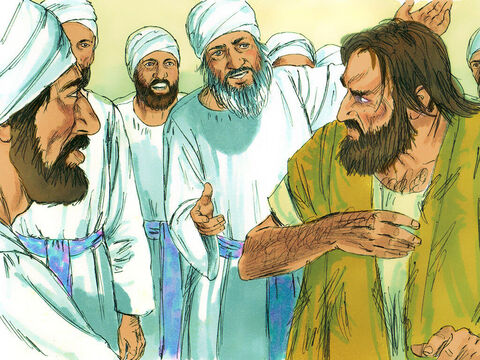 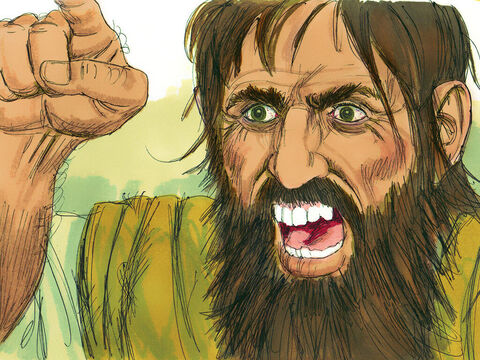 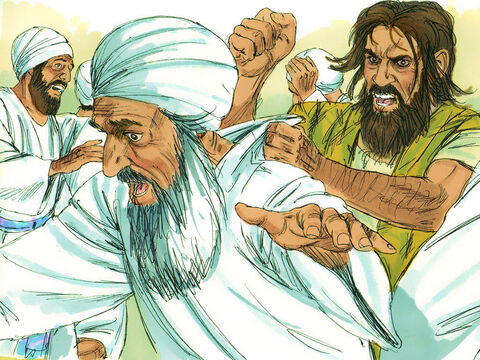 إنجيل غير مكتمل
1) أعمال 18: 24-28
كان أبلوس مقتدراً في الكتب لكن بدون الإيمان بيسوع باعتباره المسيا.
2) أعمال 19: 1-10
لم يعرف تلاميذ يوحنا يسوع باعتباره المخلص ومعطي الروح القدس.
3) أعمال 19: 11-20
لم يعرف أبناء سكاوا يسوع باعتباره رب حياتهم
إنجيل كامل
سوف يعلن، ينادي، وينتج في الناس معرفة يسوع باعتباره:
1) مسيح الله – متمم الكتاب المقدس
2) المخلص والمعمد بالروح القدس
3) رب السماء والأرض وربنا

إنه يعلن إلهنا الذي لا يمكن مقارنته بأحد
محبته، نعمته، رحمته، قوته وحقه
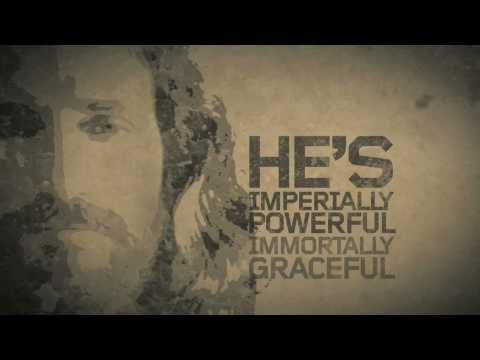 [Speaker Notes: Watch That's My King Dr. S.M. Lockridge 
https://www.youtube.com/watch?v=yzqTFNfeDnE]
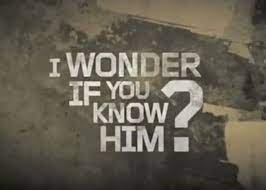 Black
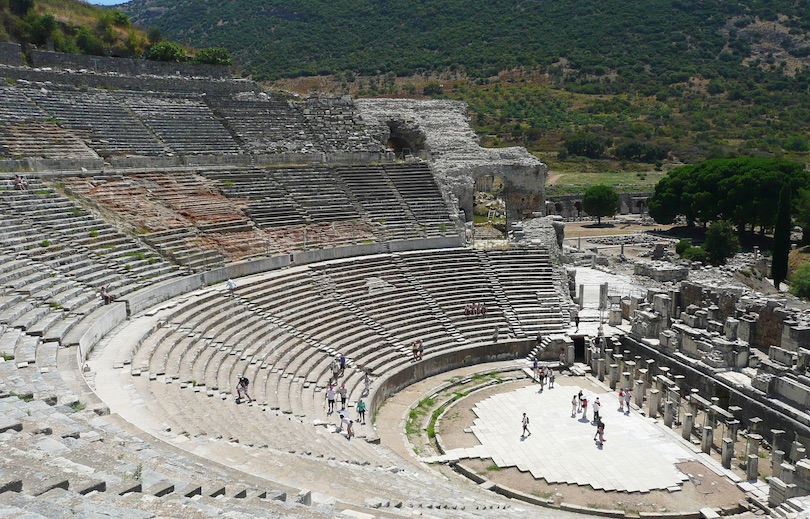 أعمال الشغب السلمي
أعمال 19: 21-41
د. ريك جريفيث • مؤسسة الدراسات اللاهوتية الأردنيةCICFamily.com • BibleStudyDownloads.org
6 كانون ثاني 2021 أعمال الشغب في الكابيتول
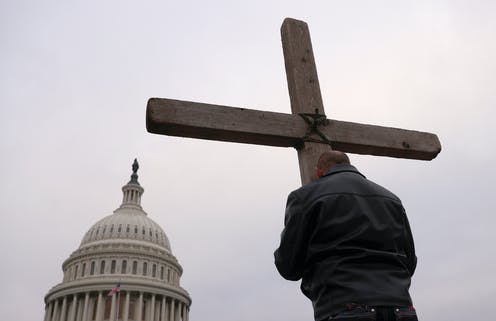 [Speaker Notes: Christians are increasingly accused of disturbing the peace]
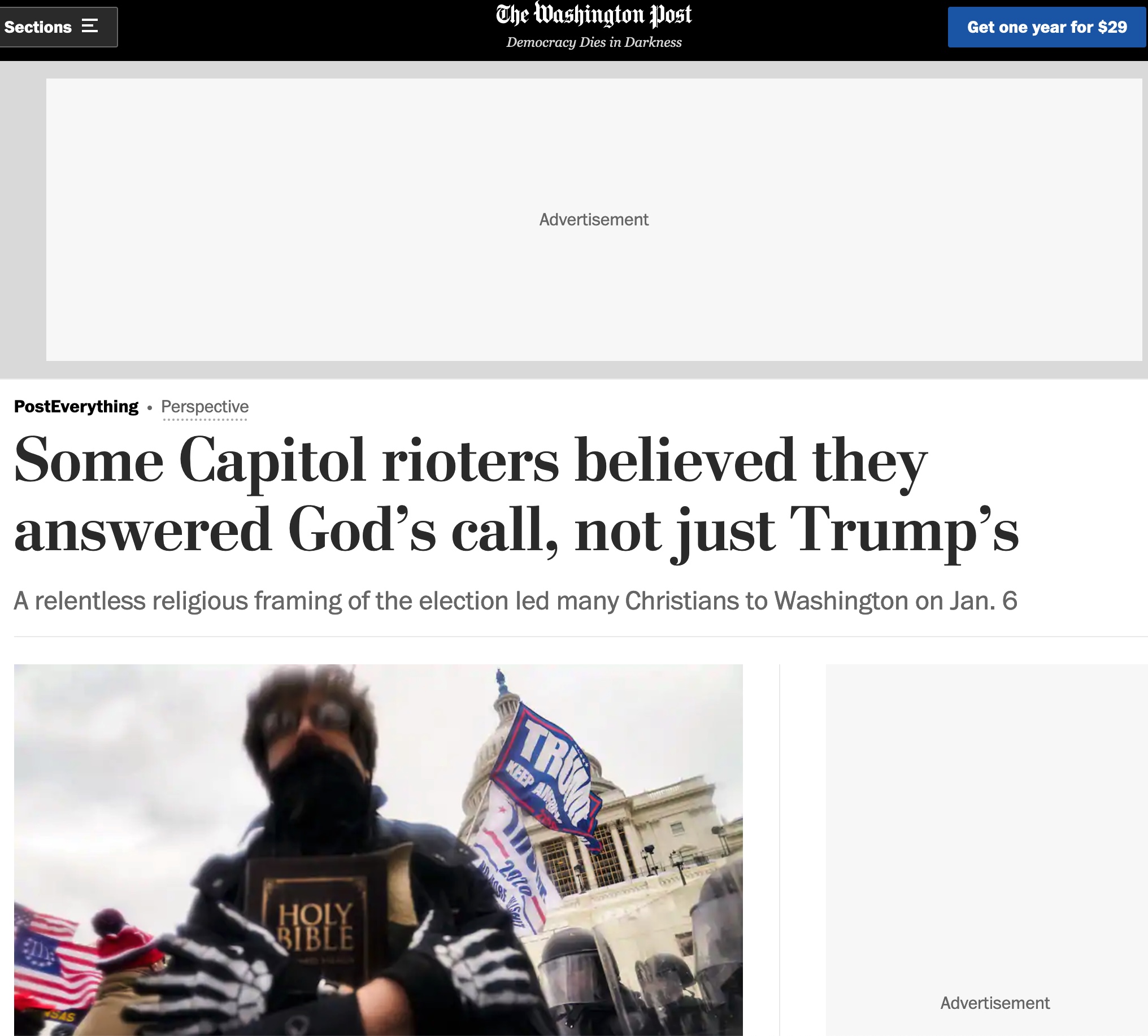 6 كانون ثاني 2021 أعمال الشغب في الكابيتول
يعتقد بعض مثيري الشغب في الكابيتول أنهم استجابوا لنداء الله، وليس فقط لدعوة ترامب
[Speaker Notes: —such as in the January 6 US Capitol riot. And yet unbelievers rioted far worse.]
أعمال الشغب في بورتلاند 2020
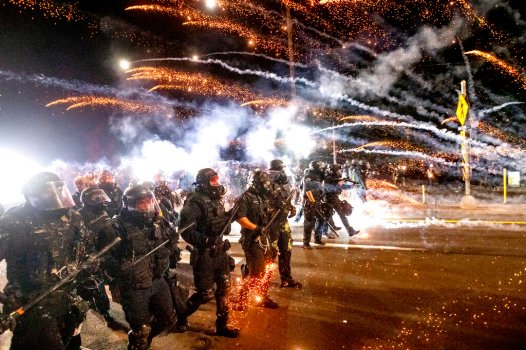 [Speaker Notes: Portland had over 100 days of riots in 2020]
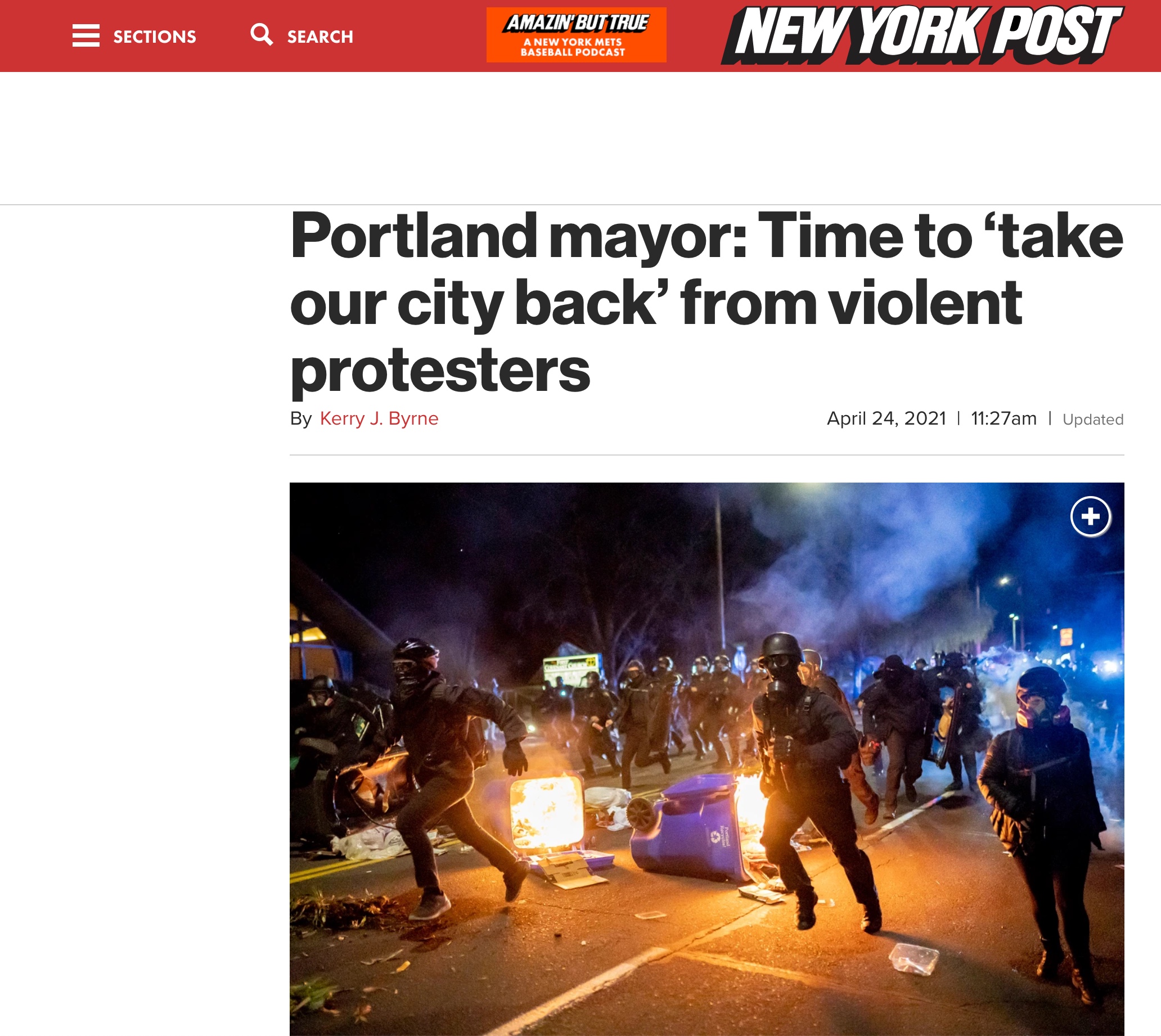 USA 2020 Riots
عمدة بورتلاند: حان الوقت لاستعادة مدينتنا من المتظاهرين العنيفين
[Speaker Notes: that destroyed public buildings.]
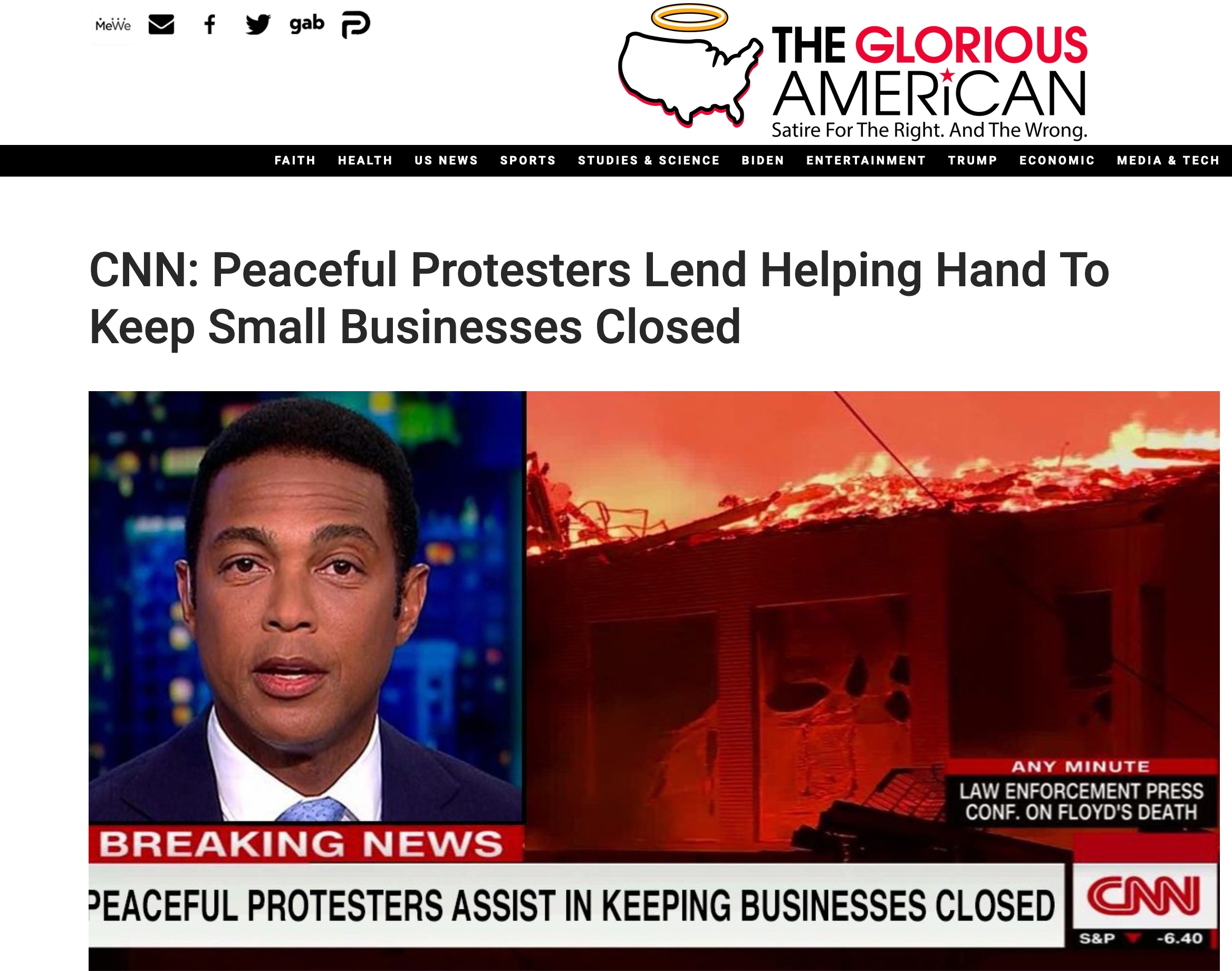 مينابوليس
سي إن إن: المتظاهرون السلميون يمدون يد العون لإبقاء الشركات الصغيرة مغلقة
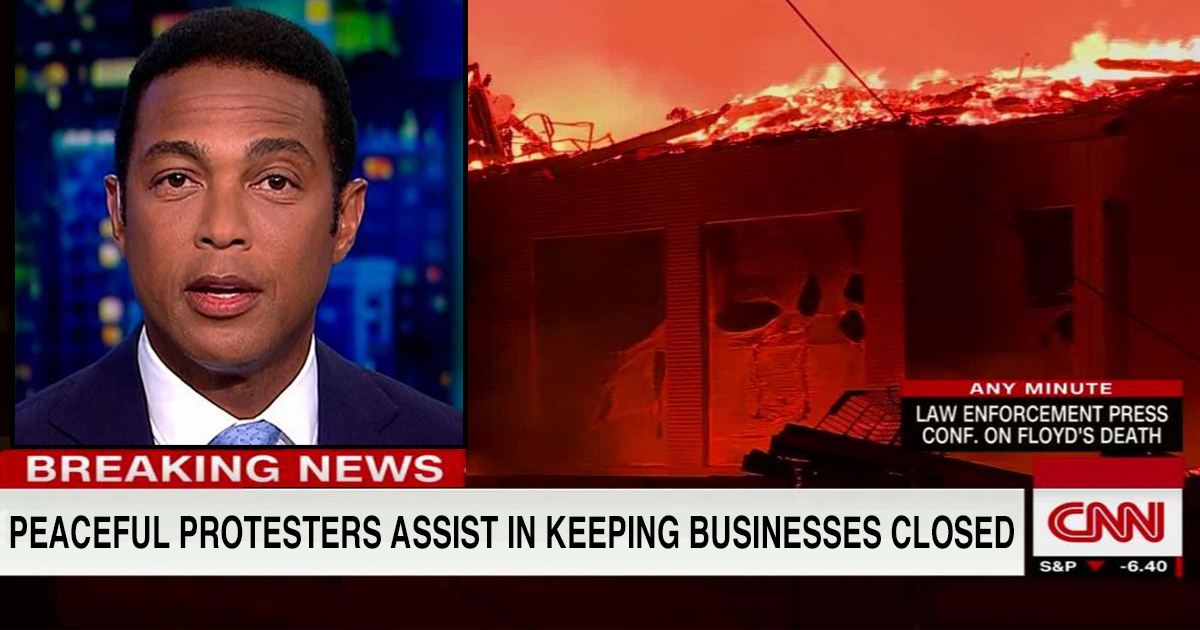 [Speaker Notes: Milwaukie rioting destroyed 5 miles of buildings in 2020.

________
Here is a satire on the CNN report (not the real report but a depiction of how a riot can be peaceful!):

“It was a touching scene tonight in Minneapolis as thousands of peaceful protesters lent a helping hand in the effort to keep small businesses closed,” CNN’s Don Lemon cheerfully reported.
The protestors used the little-known technique of burning all the stores to the ground to accomplish this noble goal.  Despite many Americans disagreeing with this method, experts are saying what they’ve done is, by far, the most scientifically proven way to prevent the owners from opening up their doors.
The folks at CNN also marveled at the environmentally mindful deeds from the protesters.  “Would you look at that?” Chris Cuomo asked in amazement.  “What they’re doing is choosing to not use the energy-guzzling streetlamps.  But rather, they’ve found a way to light-up the city with fire—eerrr, with something more resourceful.”
Then minutes later, Lemon carefully squinted his eyes and pointed at the TV screen.  “Zoom in on that guy!” he yelled to his producers.  “He’s… he’s OPENING up his business!”
As it turned out, Lemon’s watchful eye was correct.  It was, in fact, a local business owner entering his storefront.  “THAT’S ILLEGAL BEHAVIOR!”  Lemon screamed.
Update: Several vigilante-minded CNN cameramen apprehended the reckless man and opted to toss him into a nearby fire.  “I’m glad you guys did that,” Lemon said on-air.  “We cannot have the fabric of society crumble because unruly people act selfishly.”  
______

https://thegloriousamerican.com/health/cnn-peaceful-protesters-lend-helping-hand-to-keep-small-businesses-closed/

Accessed 15 May 2021]
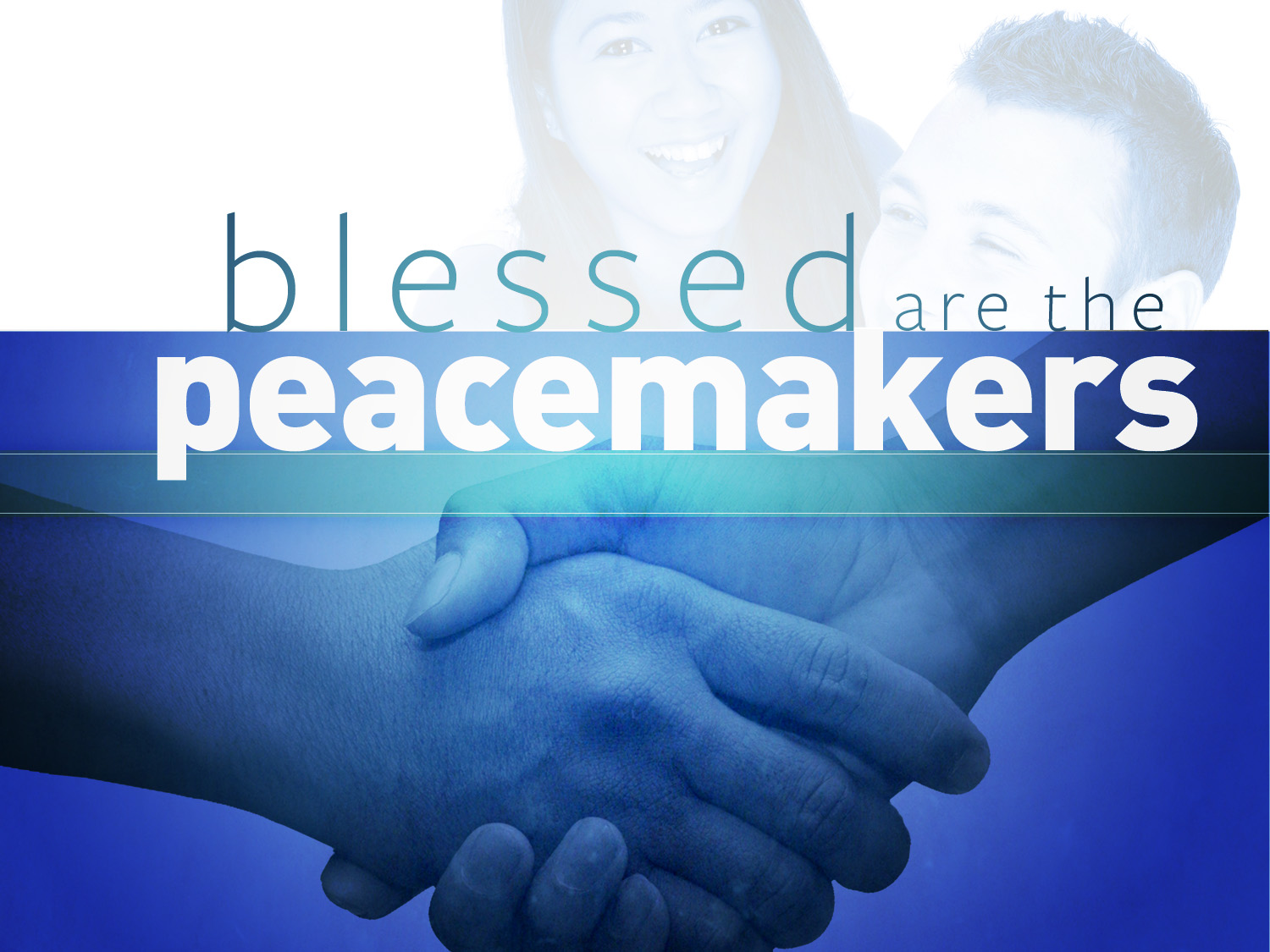 طوبىلصانعي السلام
هل أنت صانع سلام؟
[Speaker Notes: Do you know how to diffuse conflict?]
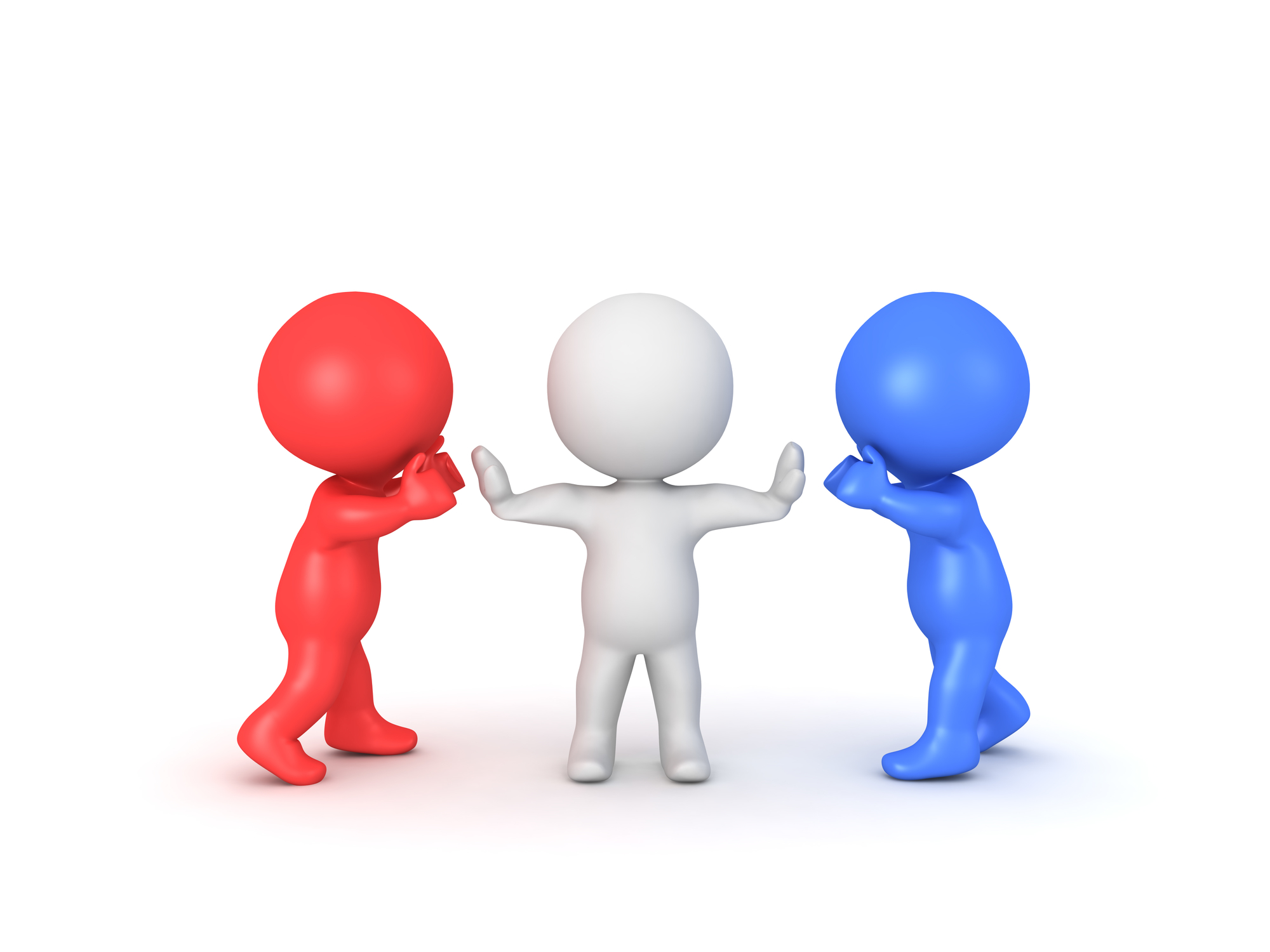 من يأتي بالسلام في المجتمع أكثر؟المؤمنون أم غير المؤمنين بيسوع
[Speaker Notes: Restatements: Who causes more trouble in our cultures—Christians or idolaters? Which is more harmful—idolatry or Christianity?]
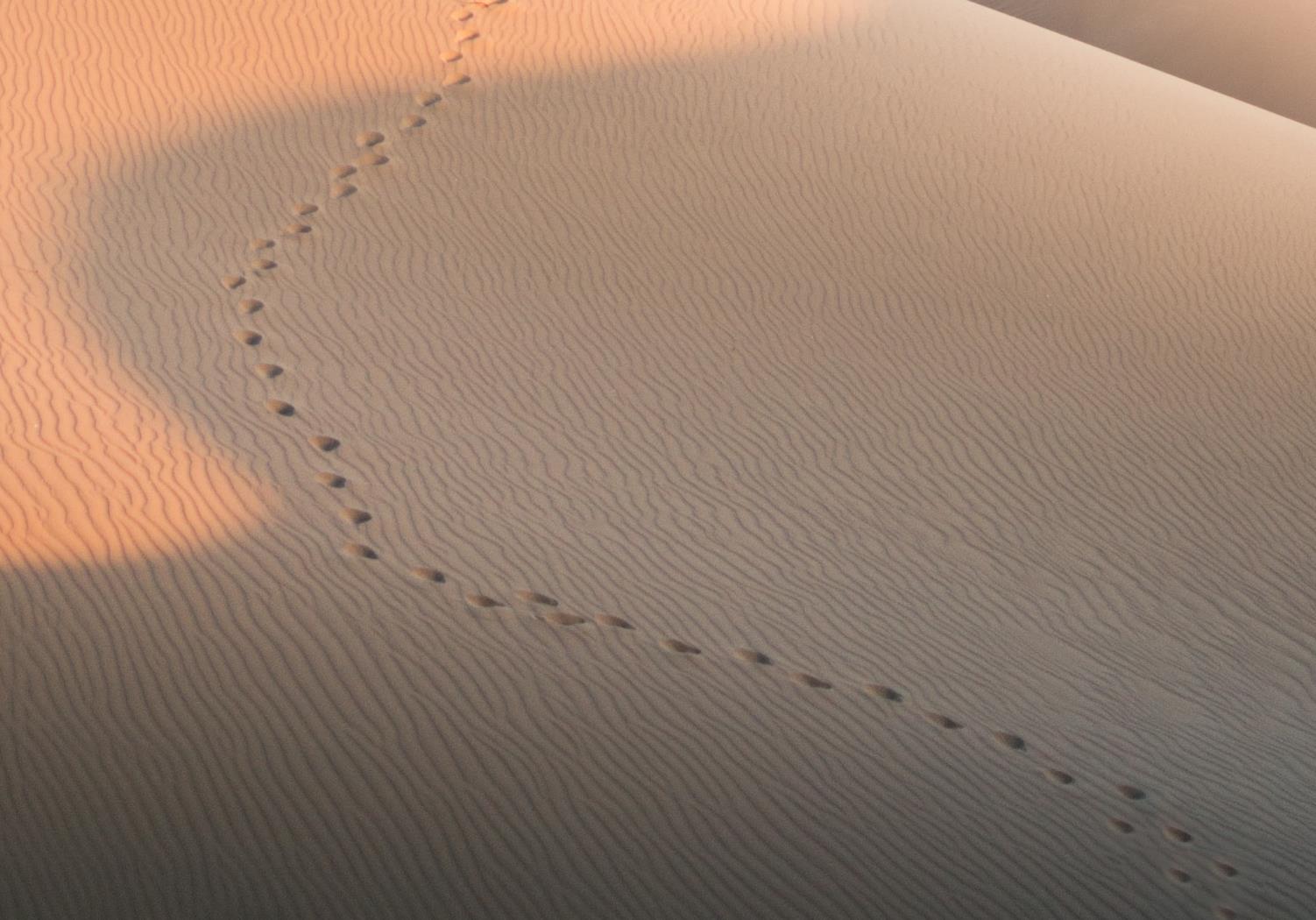 أخبار سارة
متحركة
عمل الله من خلال الكنيسة الأولى
أعمال الرسل
[Speaker Notes: Our series on Acts has emphasized that the Good News on the Move was God’s work.]
2. "الزخم الأوروبي"
49 – 52 ب. م
أوروبا
آسيا
أفريقيا
2. "الزخم الأوروبي"
العربية
الأهمية: زرع العديد من الكنائس؛ الدعوة إلى مكدونية، في الطريق إلى أثينا، الإله المجهول؛ آريوس باغوس؛ إقامة طويلة في كورنثوس.
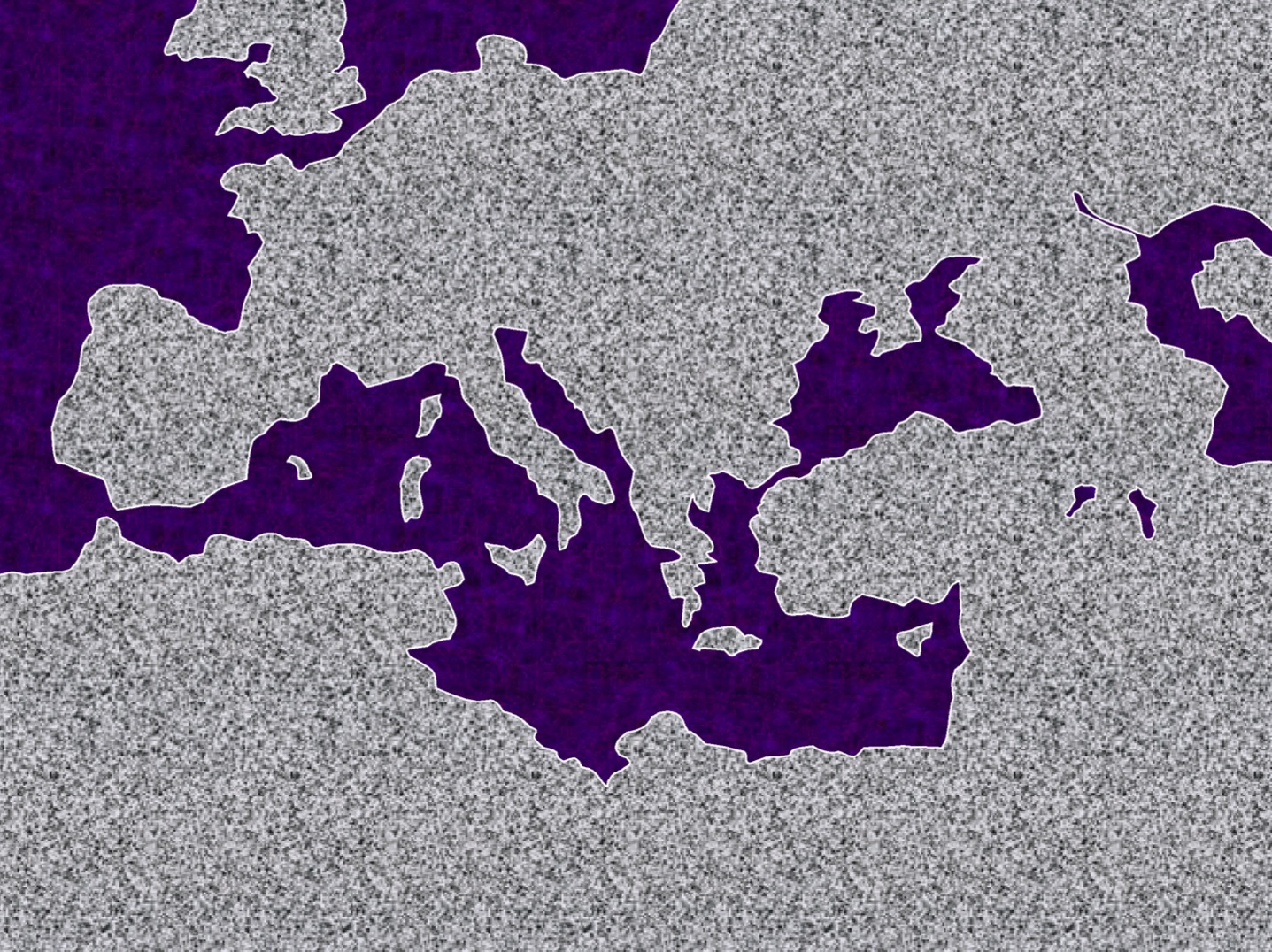 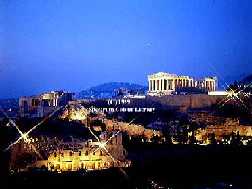 المحيط الأطلسي
أثينا القديمة
روما
•مكدونية
•أنطاكية بيسيدية
•
•أفسس
أثينا
•أنطاكية السورية
أعمال الرسل 15- 18
البحر الأبيض المتوسط
•أورشليم
5
44
9.65.08.
©2006 TBBMI
© 2006 TBBMI
[Speaker Notes: ثم ابتدأ بولس بالتحضير لرحلاته التبشيرية الموسعة. 
////    الرحلة رقم 2... الزخم الأوروبي... ذكر بالتفصيل في أعمال الرسل 15 إلى 18.
////    بدأت هذه الرحلة الثانية برًا من أنطاكية السورية... وصولاً إلى اليونان... ثم العودة عن طريق البحر ليقدم تقريره إلى كنيسة أورشليم... ثم العودة إلى بلده أنطاكية السورية.
////    كان هناك زراعة كنائس على طول الطريق... كانوا يجتمعون في المجامع كل سبت... يتكلمون إما باليونانية – شكرًا للإسكندر الأكبر – أو العبرية أو اللاتينية. تحدث بولس بكل هذه اللغات. هو ذا وقت تلك الدعوة الشهيرة "أعبر إلى مكدونية وأعنّا". بعد ذلك أقام طويلاً في مدينة كورنثوس البرية الساحلية، على مبعدة رحلة قصيرة من أثينا.
////    في هذه الرحلة، تباحث مع فلاسفة أثينا في تلّى مارس (آريوس باغوس)، ملاحظًا تمثالهم لـ "الإله المجهول". وألّف عظة حول ذلك!
////    طول هذه الرحلة: تقدر بنحو عامين ونصف العام بين 49 و52 بعد الميلاد.]
3. "الزخم الأسيوي"
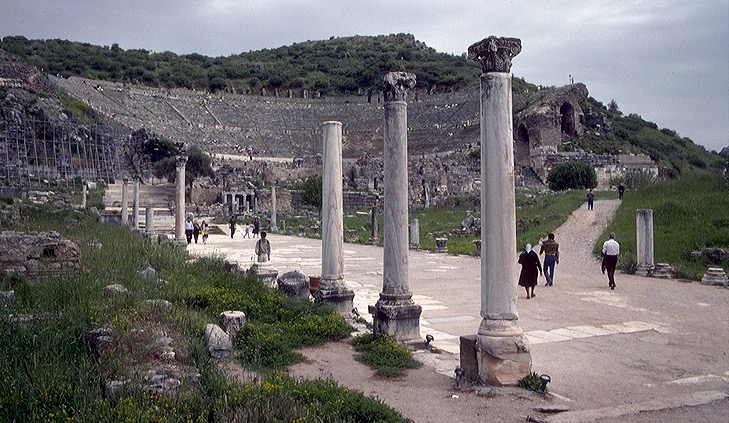 53 – 57ب. م
أوروبا
أفسس القديمة
آسيا
أفريقيا
3. "الزخم الآسيوي"
الأهمية: وقتًا طويلاً في الكنيسة في أفسس؛ إقامة شاب من الموت؛ كُتبت رسائل مهمة؛ أعمال شغب من قبل صنّاع التذكارات الأفسسيين في ملعب المدينة.
العربية
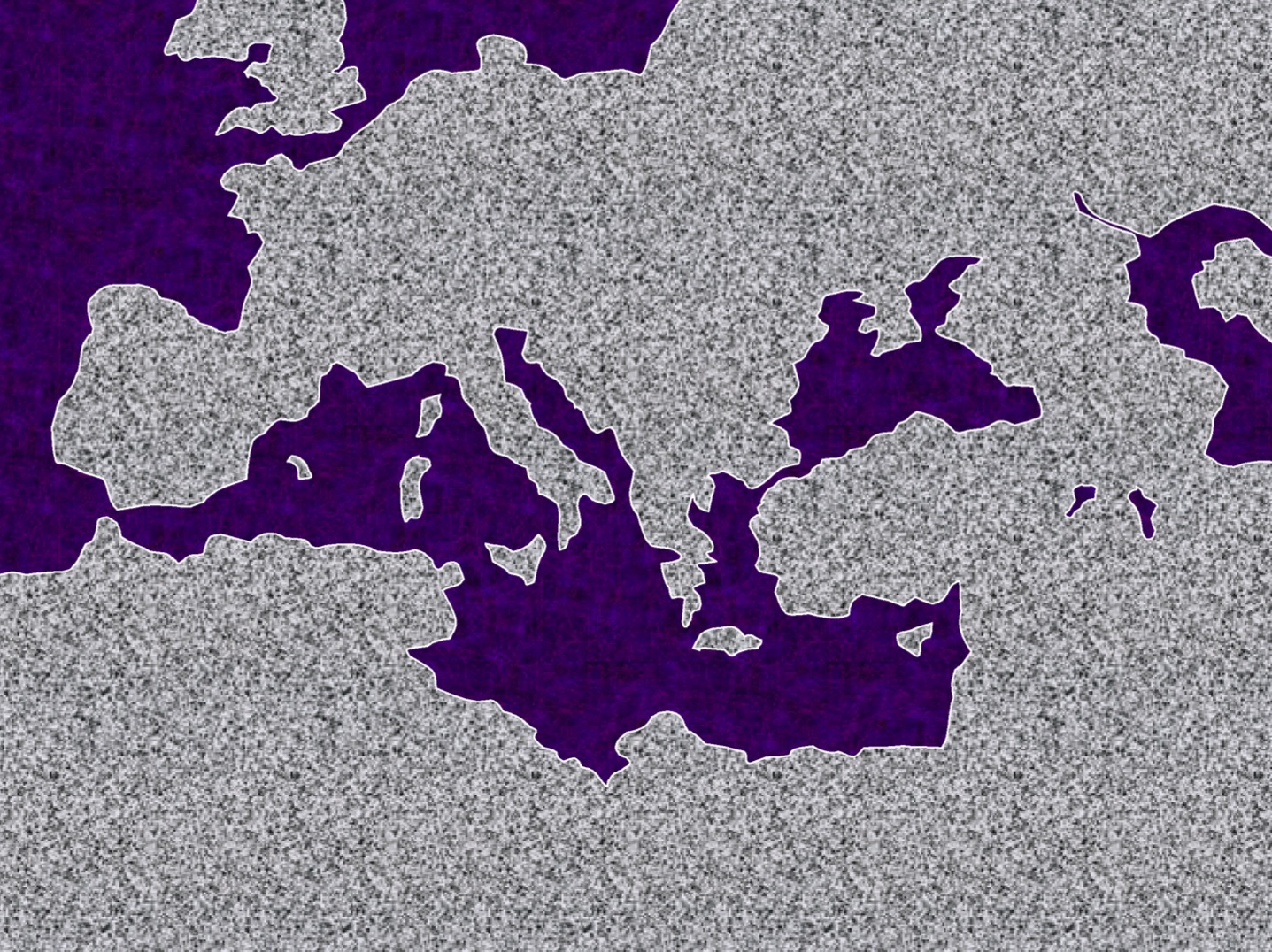 المحيط الأطلسي
روما•
•مكدونية
•أنطاكية بيسيدية
•
•أفسس
أعمال الرسل 18- 21
أثينا
•أنطاكية السورية
البحر الأبيض المتوسط
•أورشليم
4
45
9.65.08.
9.65.08.
© 2006 TBBMI
[Speaker Notes: ثم نأتي إلى زخم بولس الآسيوي... وهذا مسجل في أعمال الرسل 18- 21.
////    مرة أخرى، بدأت هذه الرحلة برًّا من أنطاكية السورية... وتم إعادة زيارة العديد من الكنائس الأولى... وشكّل طريقًا على شكل حدوة حصان حول بحر إيجة، في عودته إلى اليونان، سالكًا هذه الطريق مرة أخرى حول حدوة الحصان، وبقي في ترواس، ثم عاد عن طريق البحر إلى أنطاكية السورية.
////    أمضى بولس وقتًا طويلاً جدًا في معيشته وخدمته الكنيسة في مدينة أفسس. ويذكر لوقا أن بولس أقام شابًا من الموت في أفسس. العديد من الرسائل... ورسائلنا... تمت كتابتها من أفسس.
////    واحدة من أكثر الأحداث إثارة التي تم تسجيلها لنا وقعت أحداثها في ملعب مدينة أفسس عندما واجه صنّاع التذكارات في المدينة... أولئك الذين صنعوا تماثيلاً صغيرة للإلهة ديانا، التي كان معبدها في أفسس أحد عجائب الدنيا السبع في العالم القديم. 
////    طول هذه الرحلة: حوالي خمس سنوات بين 53 و57 ب. م.]
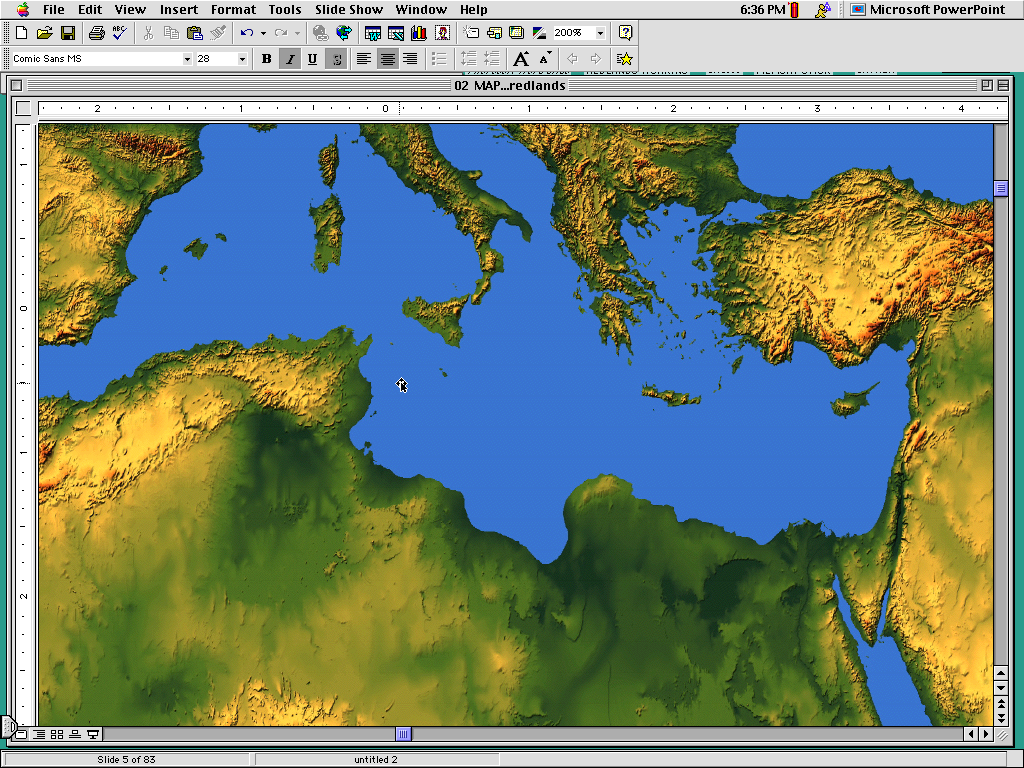 فيلبي
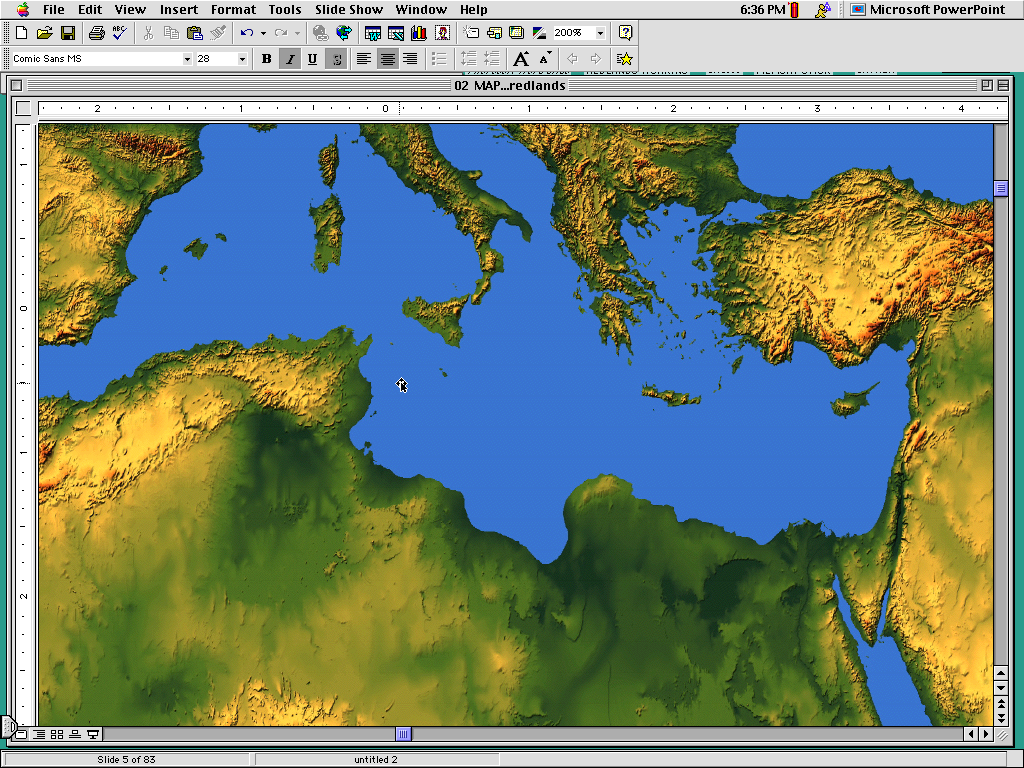 مقاومة الرسل في أعمال 16-19
[Speaker Notes: Before the riot in Ephesus in اعمال 19:23-41, Christianity had already shown itself peaceful a number of times.]
الجارية (أعمال 16: 16)
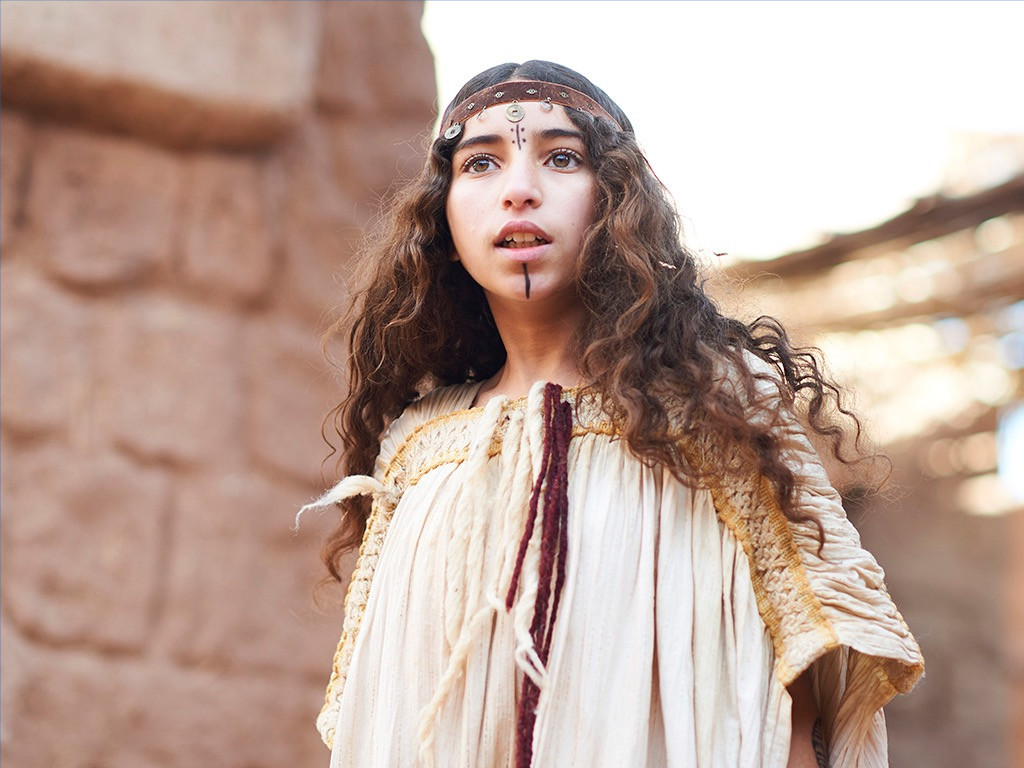 [Speaker Notes: Owners of a slave girl in Philippi whom Paul and Silas had released from a demon…]
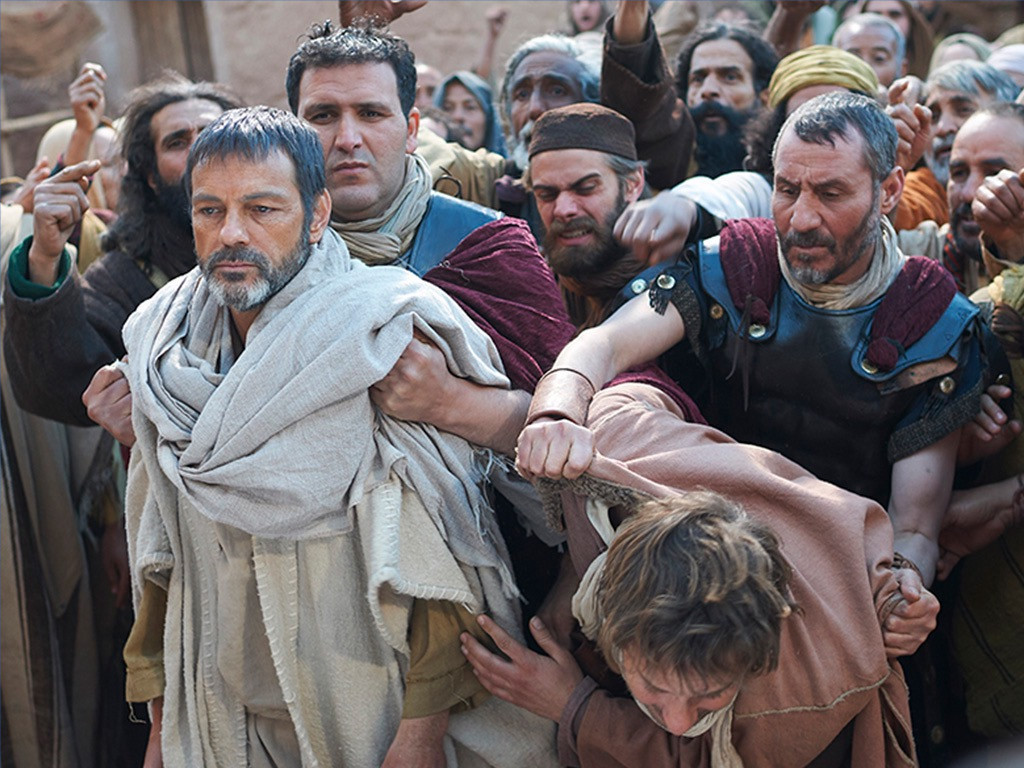 الضربوالجلد(أعمال 16: 22)
[Speaker Notes: …had them beaten, flogged, and imprisoned—but they prayed and sang in prison, which is not exactly rioting behavior (16:16-25). These men caused no riot—rather, they were the victims of the riot caused by others!]
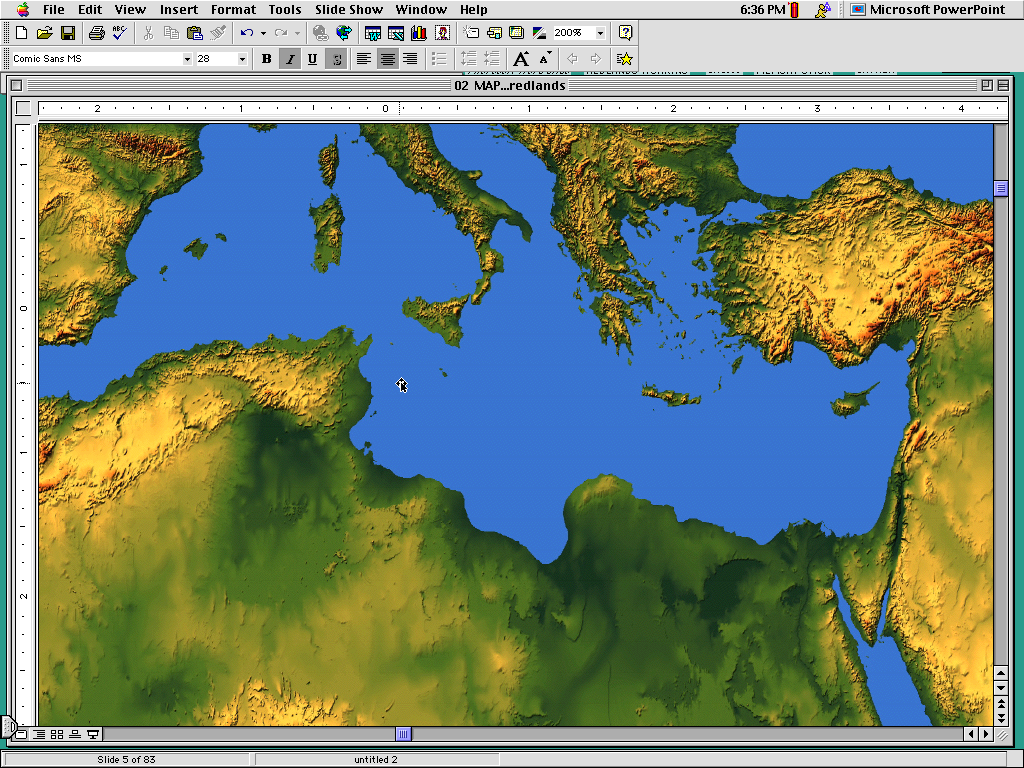 تسالونيكي
فيلبي
بيرية
أثينا
أفسس
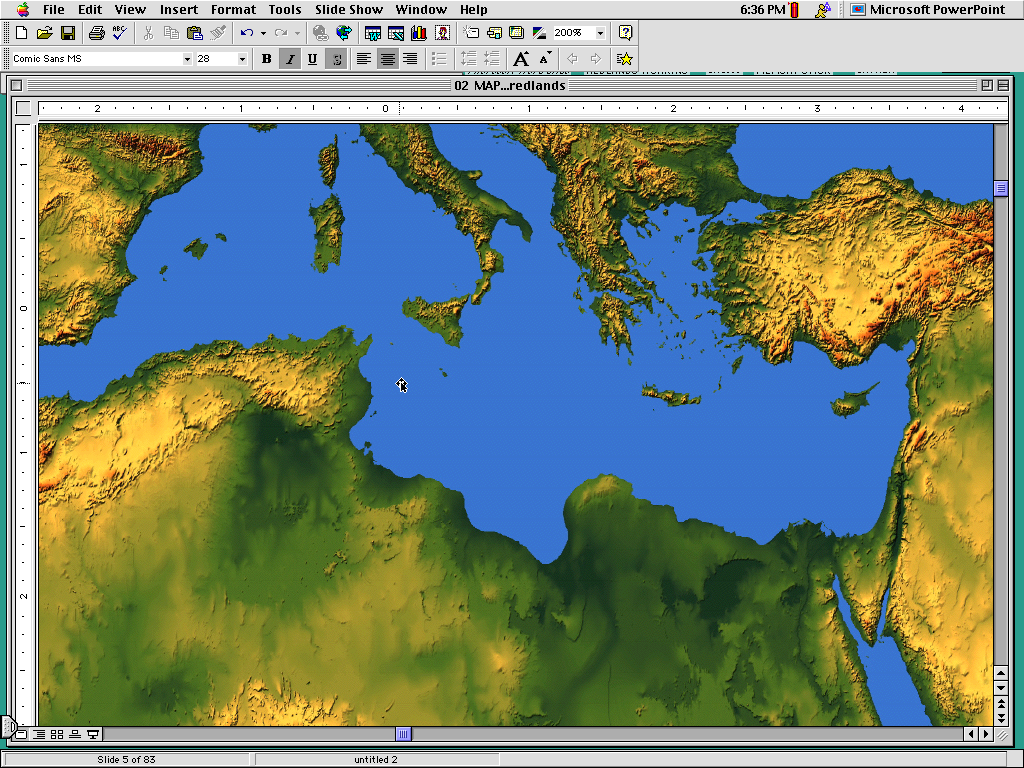 كورنثوس
مقاومة الرسل في أعمال 16-19
[Speaker Notes: Jews in Thessalonica jealous of Paul convincing some fellow Jews that Jesus was Messiah, accused Paul and Silas of causing trouble all over the world (17:6), recruited bad characters and caused a riot (17:2-5). These men caused no riot—rather, they were the victims of the riot caused by others!

• After kicking them out of Thessalonica, these Jews even traveled to Berea and agitated the crowds so the apostles got kicked out of Berea too (17:13-14). These men caused no riot—but they were victims of the riot caused by others!

• At Athens, Epicurean and Stoic philosophers ridiculed Paul publicly, but Paul gave a reasoned defense. Paul caused no riot—rather, he was the victim of the sneering of others (17:18, 32).

• In Corinth, Jews abused Paul (18:6), but Paul only shook out his clothes in response. Paul caused no abuse to them—rather, his friend Sosthenes was the victim of their abuse right in front of the government official (18:17).
At Ephesus, Jews publicly maligned Paul and expelled him from the synagogue (19:9). Paul healed people and caused no commotion, but a demon that beat seven sons of a Jewish priest did (19:16)!]
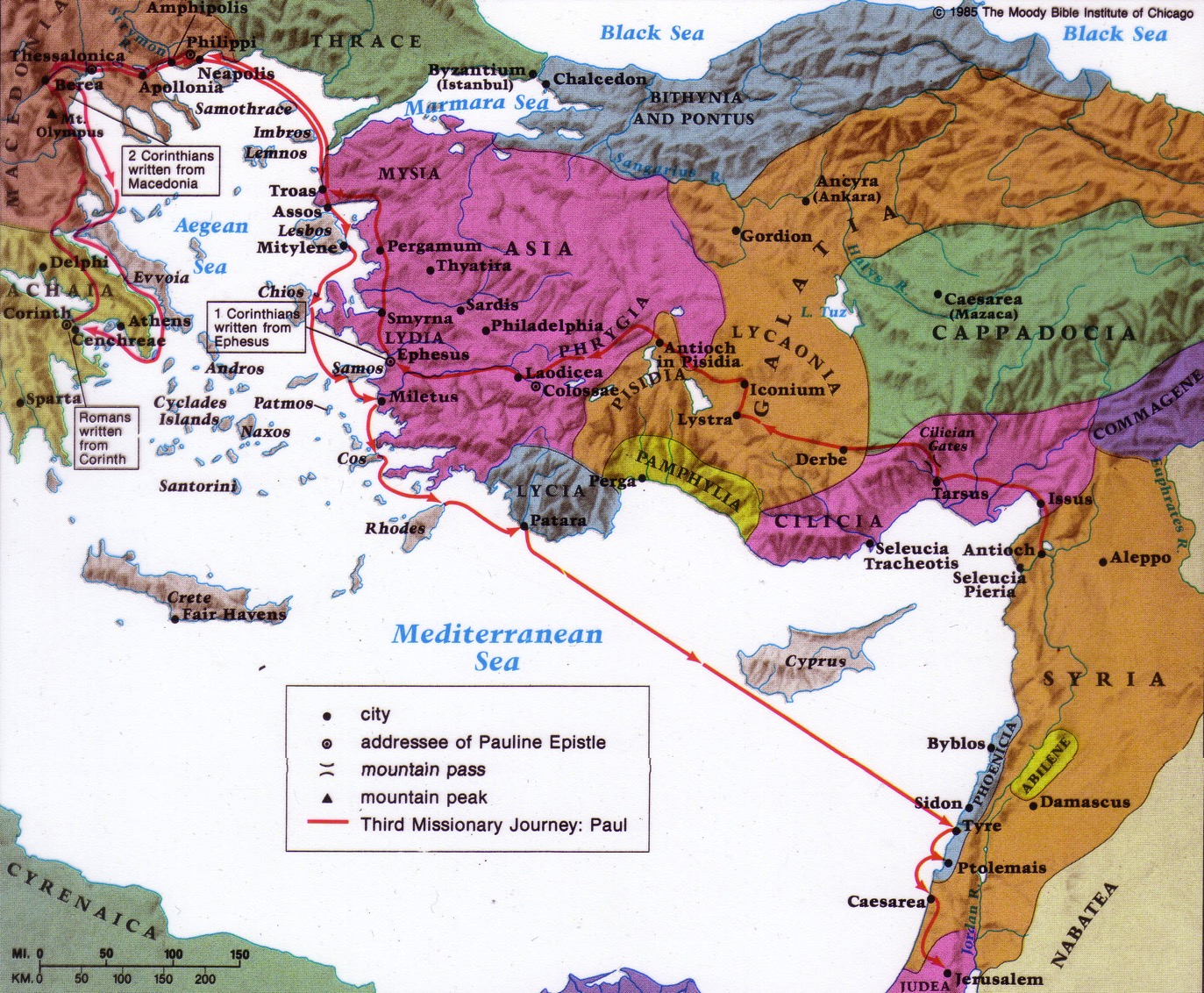 140
أفسس
أعمال ١٩ : ١٠
وكان ذلك مدة سنتين حتى سمع كلمة الرب يسوع جميع الساكنين في أسيا من يهود ويونانيين.
الرحلة التبشيرية الثالثة
[Speaker Notes: In اعمال 19:1-20, Paul had taught in Ephesus’s School of Tyrannus (19:9).]
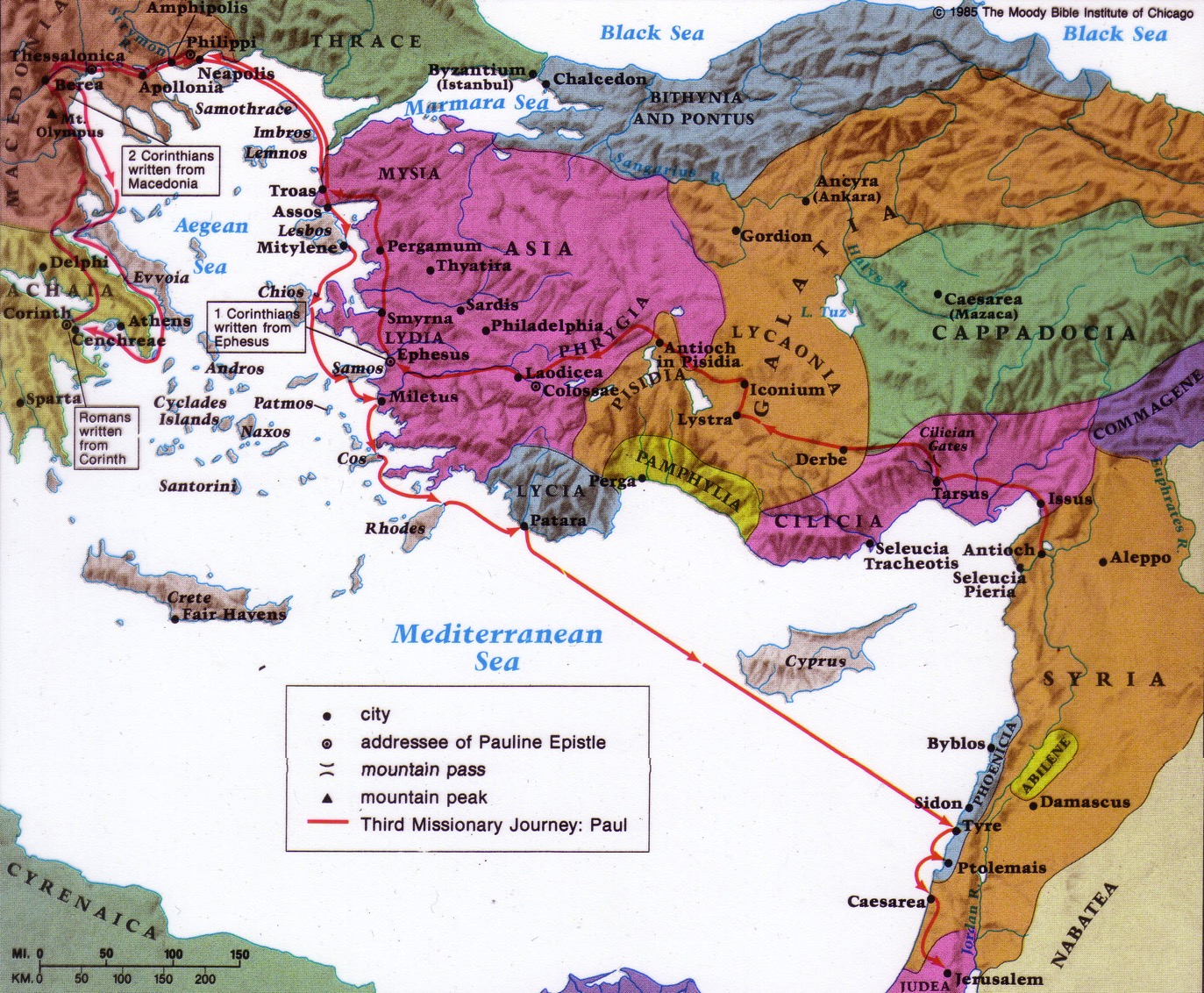 140
أفسس
أعمال ١٩ : ٢٠

هكذا كانت كلمة الرب تنمو وتقوى بشدة
الرحلة التبشيرية الثالثة
[Speaker Notes: The result was “the word of the Lord spread widely and grew in power” (19:20).]
تقارير التطور
نهاية
الأرض
1: 1-6: 7
6: 8-8: 40
أعمال الرسل  9-28
125
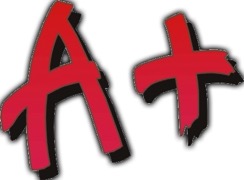 الآية المفتاحية 1: 8
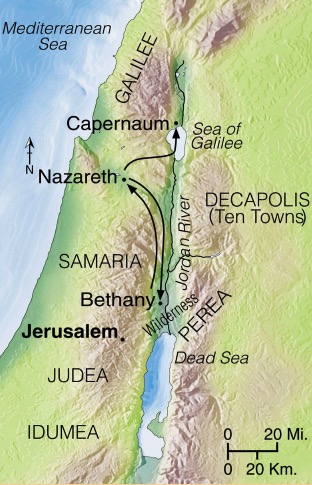 2: 47 ب
6: 7
8: 40
9: 31
12: 24
16: 5
19: 20
28: 30- 31
لماذا تنتهي بهذه الطريقة؟
Adapted from Stanley D. Toussaint, BKC; Jeremy Chew, EAST
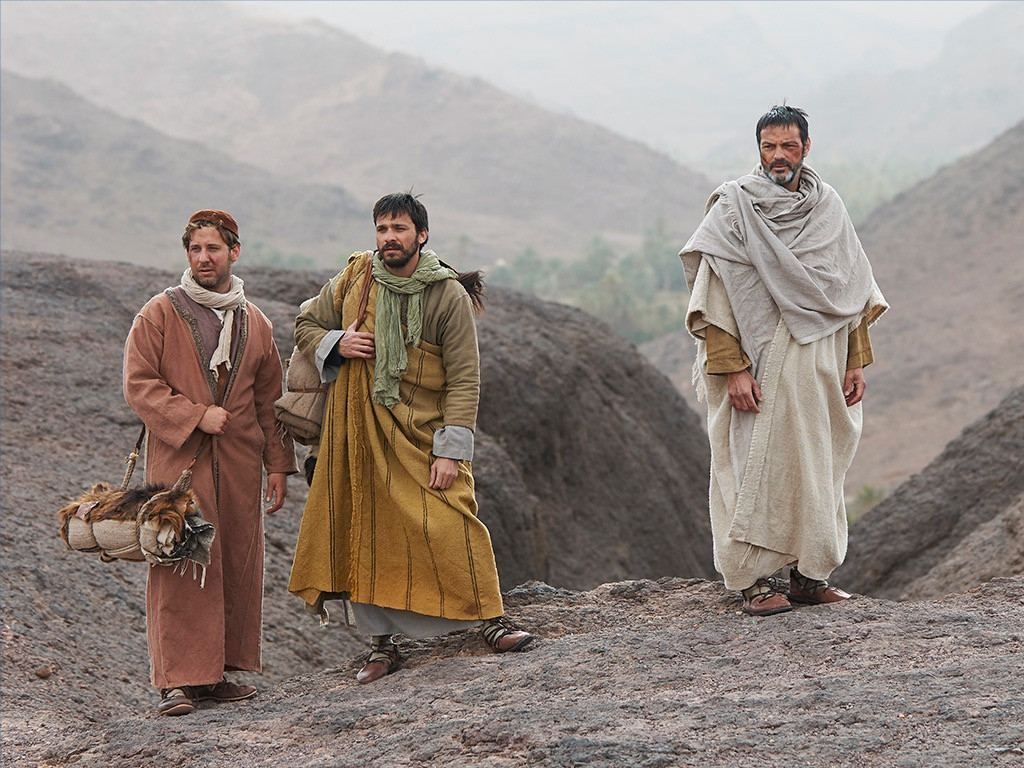 الإطار: السلام
لم يسمح بولس أن يتحول حرق المخطوطة إلى أعمال شغب لكنه خطط للمغادرة إرى روما (19: 21-22)
[Speaker Notes: A demon had just beaten up men leading to the public burning of sorcery scrolls (21:21a; cf. verses 13-20).
Rather than let this lead to a riot, Paul planned to leave for Rome (21:21b-22).
Preview/Text: Let’s first see the real troublemaker in اعمال 19:23-31 and then learn how not to be troublemakers today.]
مكدونية
(تيموثاوس وأرسطس)
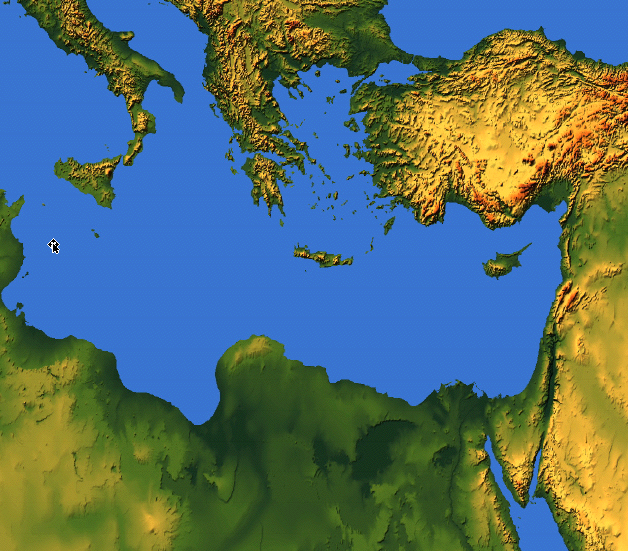 روما
مقاطعة أسيا
أفسس
أخائية
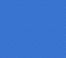 أورشليم
21 ولما كملت هذه الأمور وضع بولس في نفسه أنه بعدما يجتاز في مكدونية وأخائية يذهب إلى أورشليم، قائلاً: إني بعد ما أصير هناك ينبغي أن أرى رومية أيضاً 22فأرسل إلى مكدونية اثنين من الذين كانوا يخدمونه: تيموثاوس وأرسطوس، ولبث هو زماناً في أسيا. 
(أعمال 19: 21-22)
180ت
فيديو أرطاميس (ديانا) (أعمال 19: 23-41)
[Speaker Notes: "In Roman mythology, Diana (lt. "heavenly" or "divine") was the goddess of the hunt and moon and birthing, being associated with wild animals and woodland, and having the power to talk to and control animals. She was equated with the Greek goddess Artemis, though she had an independent origin in Italy." (http://en.wikipedia.org/wiki/Diana_%28mythology%29)

Temple had 127 Marble pillars, Artemis (Gk), Diana (Latin)]
ديمتريوس صانع الأصنام هو من بدأ أعمال الشعب في أفسس ـــ وليس بولس المسالم(أعمال الرسل 19: 23-41)
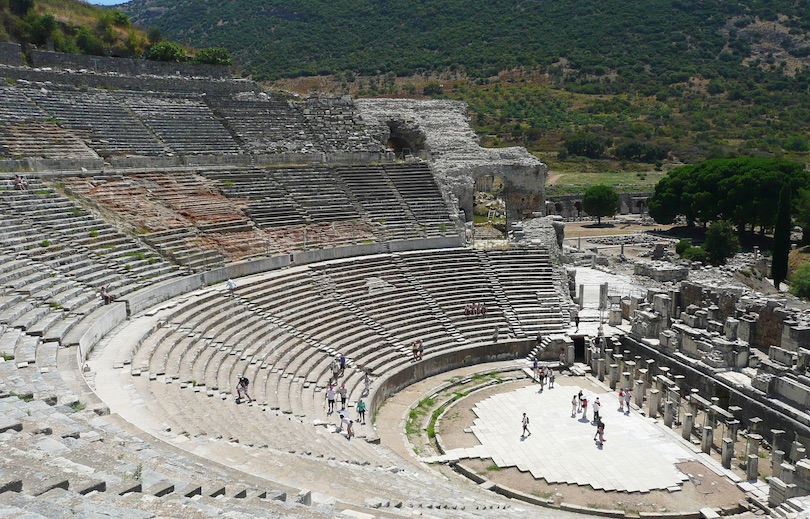 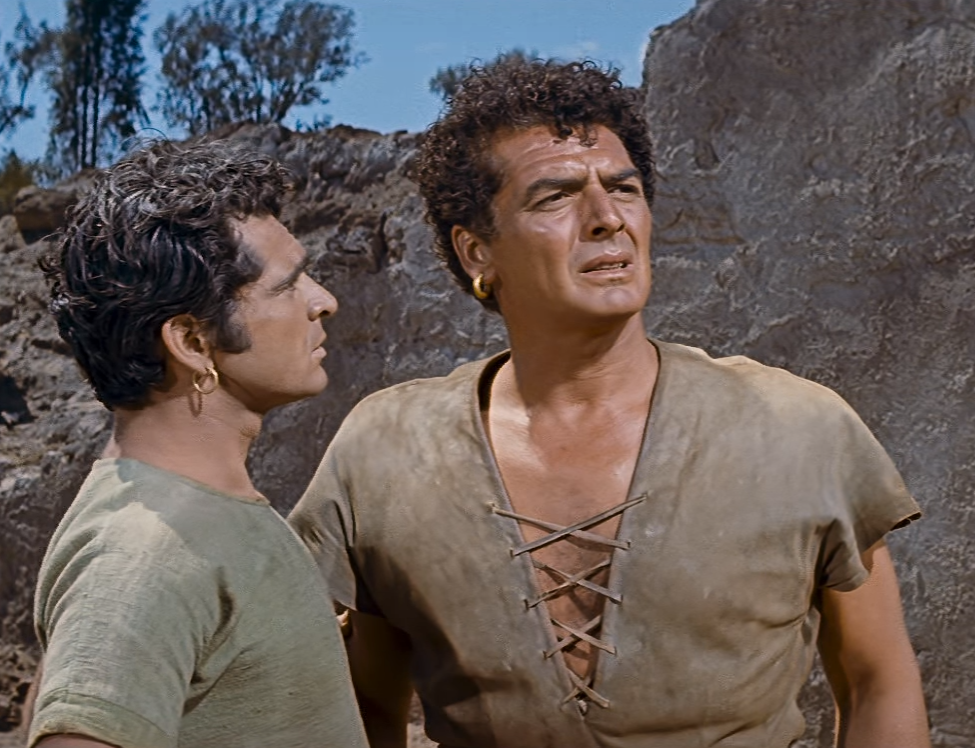 [Speaker Notes: A financial motive of the craftsmen led to unrest—not Paul’s preaching.
The idolater Demetrius accused Paul of trouble-making and apostasy (19:23-27).]
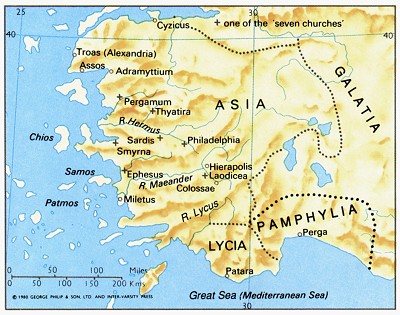 349
كانت أفسسعاصمة آسيا
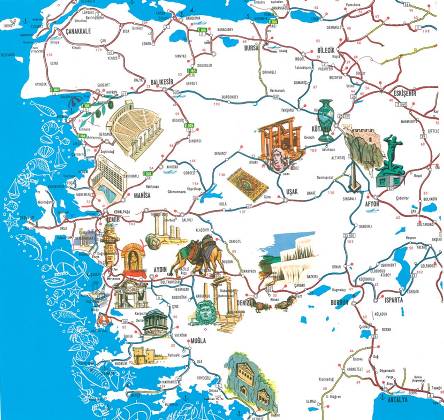 عاصمة الثقافة
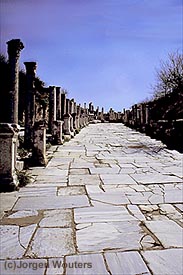 الطرق الرخامية
[Speaker Notes: Marble city, chariot ruts, speed humps, after earthquake columns put back up again.]
أرطاميسالمرأة العجيبة القديمة
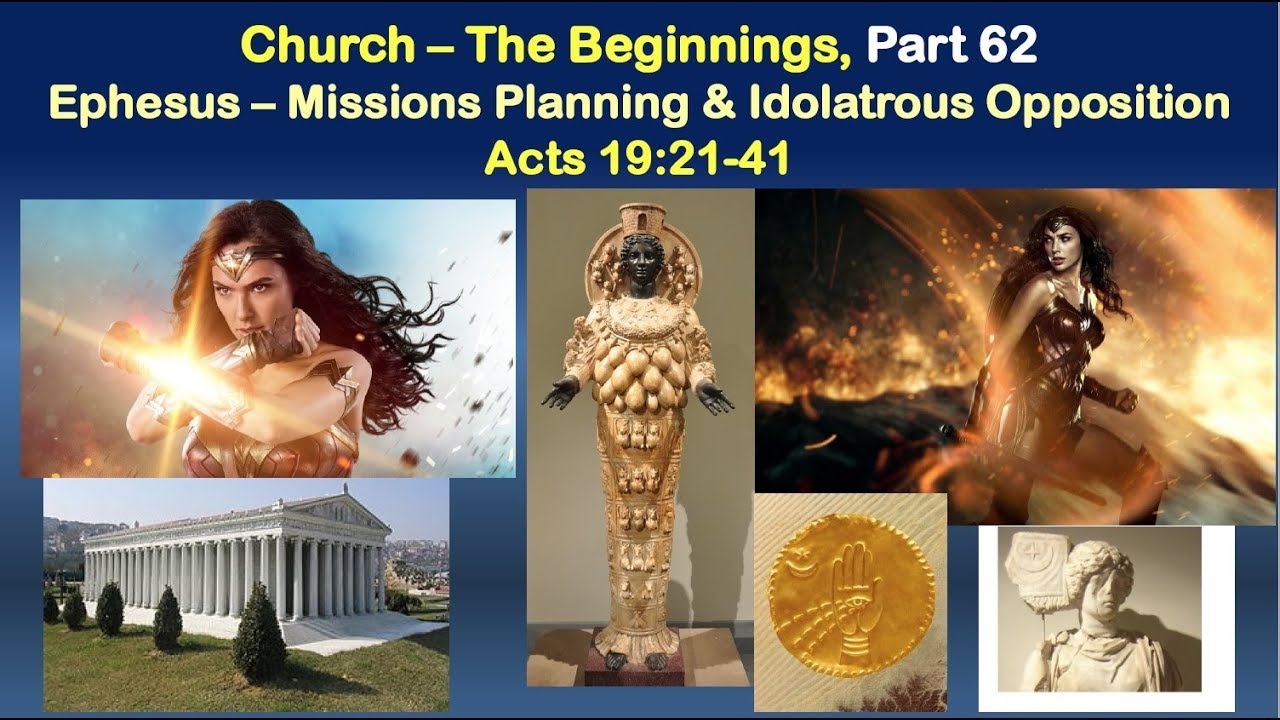 [Speaker Notes: But Demetrius also said that he sought the honor of Artemis (19:27b).
Artemis was the key figure in Ephesus, Asia’s capital city.—essentially the Ancient Wonder Woman!]
أرطاميس، آلهة الخصوبة
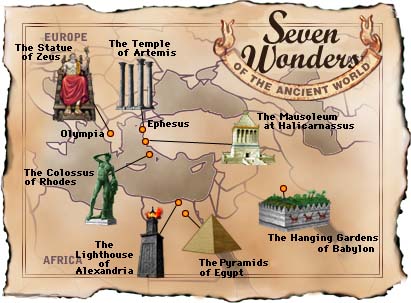 عجائب الدنيا السبع للعالم القديم
180ج
هيكل أرطاميس في أفسس
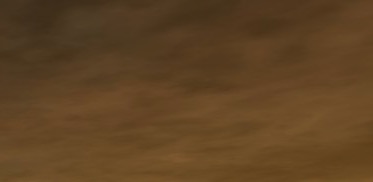 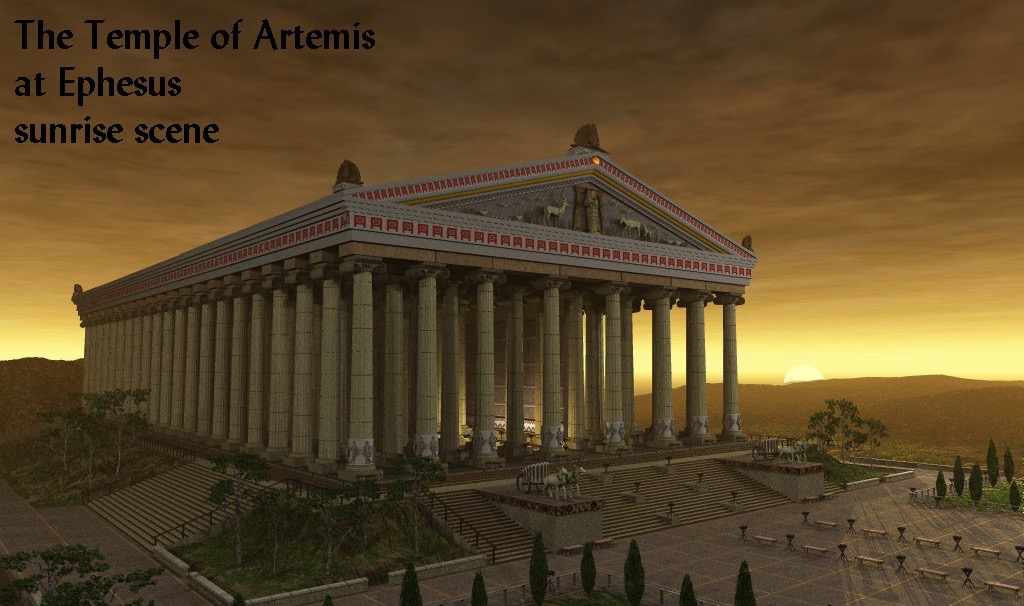 [Speaker Notes: Diana—the goddess mother of Ephesus, 127 Marble pillars, Artemis (Gk), Diana (Latin)]
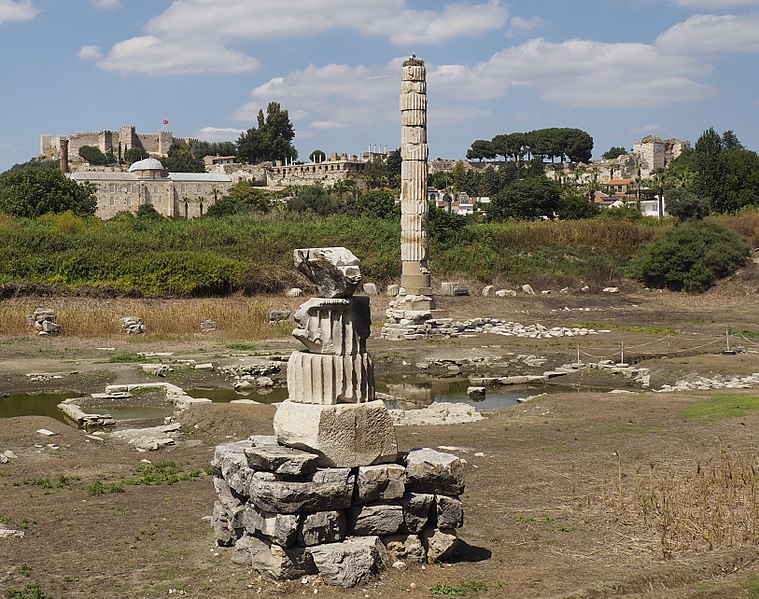 349
معبد ديانا (أرطاميس) في 2017
[Speaker Notes: ______

Picture: https://en.wikipedia.org/wiki/File:Templo-Artemisa-Efeso-2017.jpg

"In Roman mythology, Diana (lt. "heavenly" or "divine") was the goddess of the hunt and moon and birthing, being associated with wild animals and woodland, and having the power to talk to and control animals. She was equated with the Greek goddess Artemis, though she had an independent origin in Italy." (http://en.wikipedia.org/wiki/Diana_%28mythology%29)]
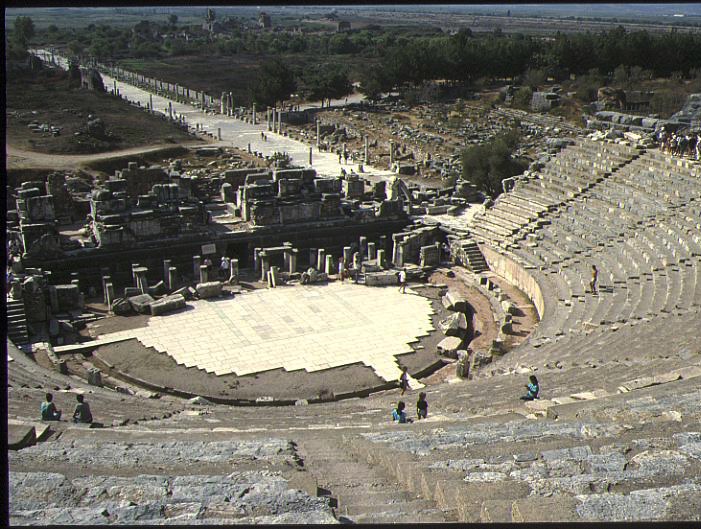 مدرج أفسس في أعمال 19: 29
180أ
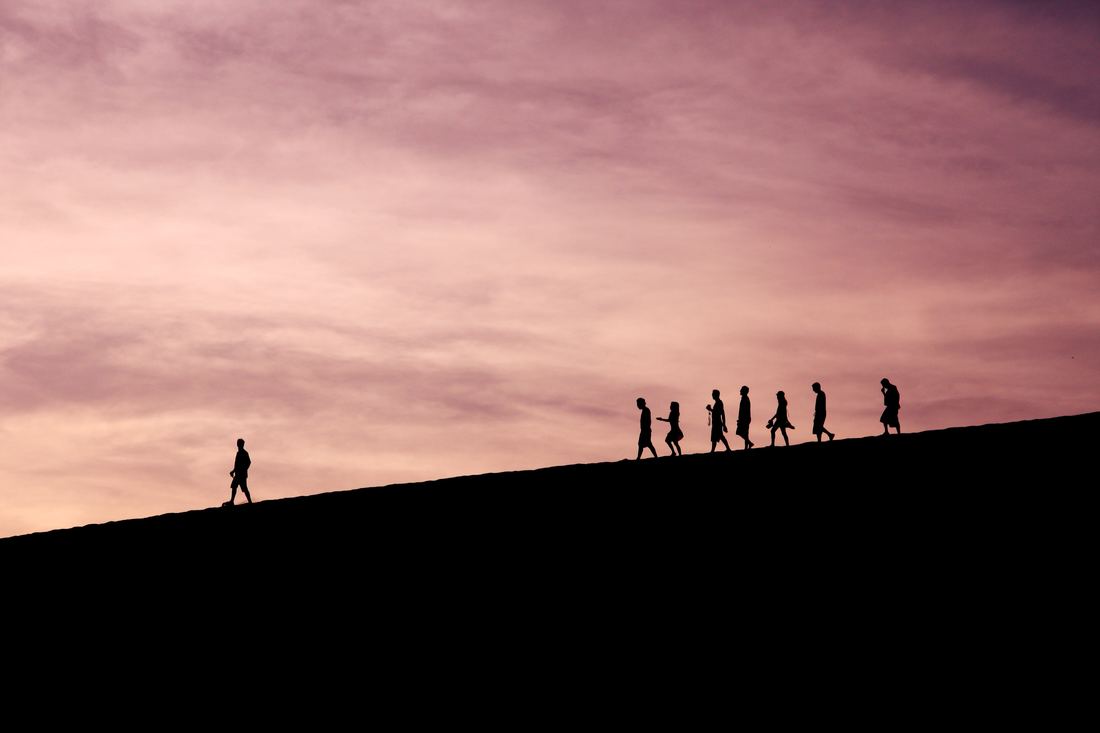 كاتب المدينة (أعمال 19: 35-41)
أغرى كبرياءهم (35-36)
أكد على إيمانهم (37)
شجع الإتهام القانوني (38-39)
حذر من روما (40-41)
[Speaker Notes: The clerk wisely calmed the crowd by defending both Artemis and Paul (19:35-41).
• He enticed their pride, saying Ephesus guarded Artemis from heaven (19:35-36).
• He cleared Gaius and Aristarchus (and, in effect, Paul) of any crime (19:37).
• He encouraged legal charges, knowing the crowd wouldn’t do it (19:38-39).
• He warned that Rome might hear of their riot and punish the city (19:40-41).]
المسيحيون = ضحايا الشغب – وليسوا المحرضين على الشغب
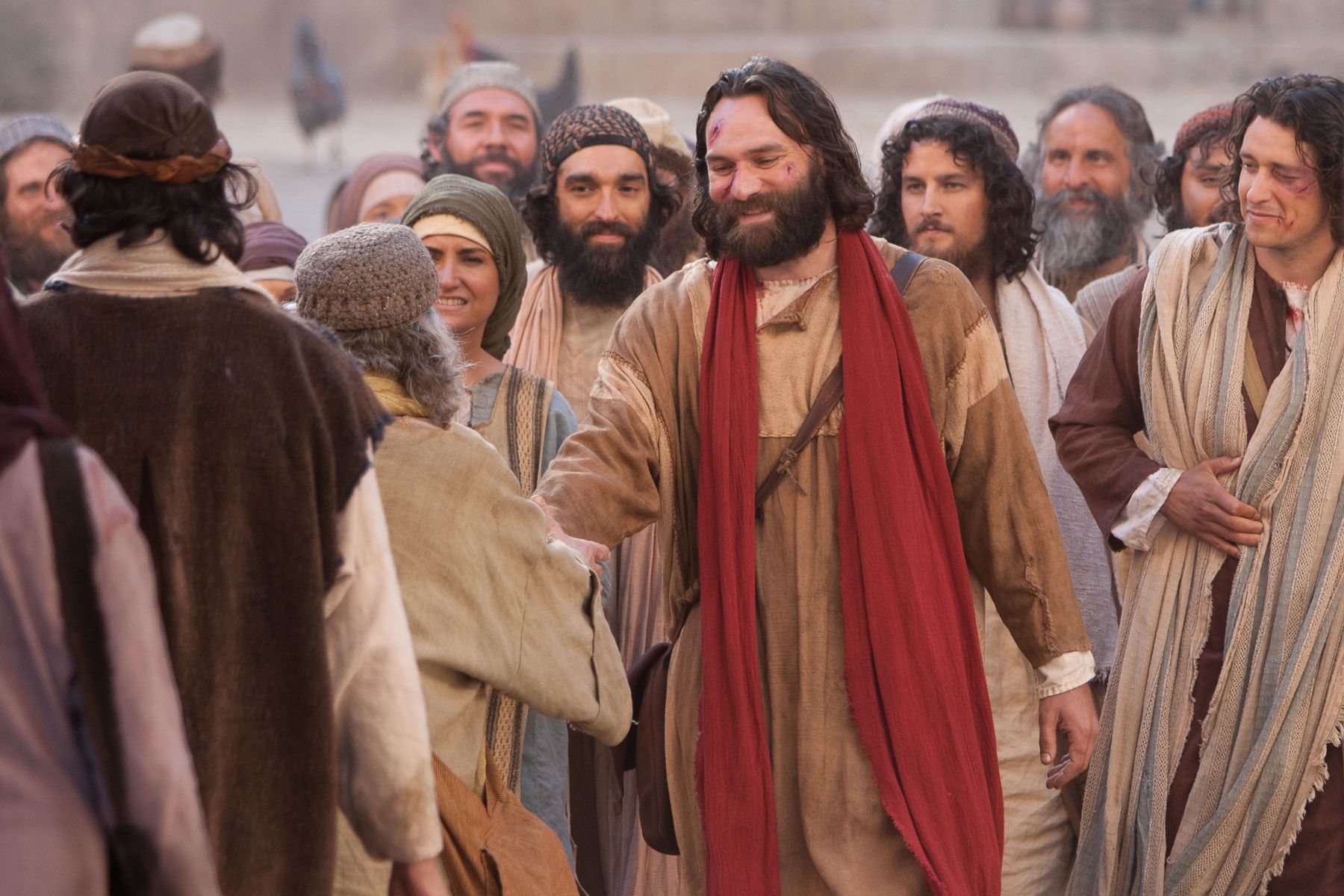 [Speaker Notes: (So Paul and the early Christians did not stir up trouble in اعمال. But what about today?)]
ياتي المؤمنون بالسلام في المجتمع
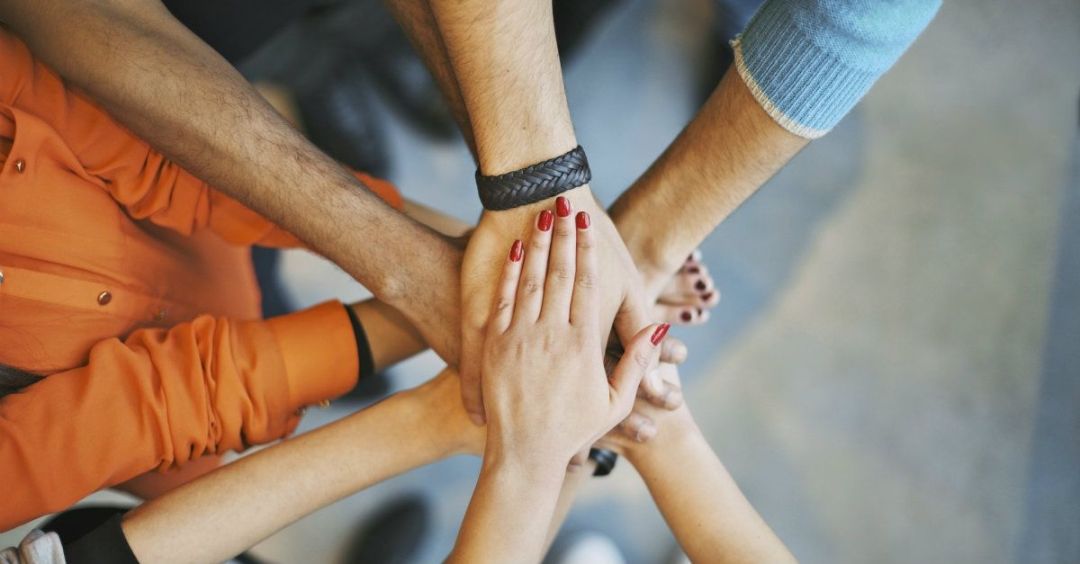 الفكرة الرئيسية في أعمال 19: 21-41
[Speaker Notes: [Christians are the best ones to bring harmony in the unbelieving world.]]
تؤدي الوثنية إلى المشاكل
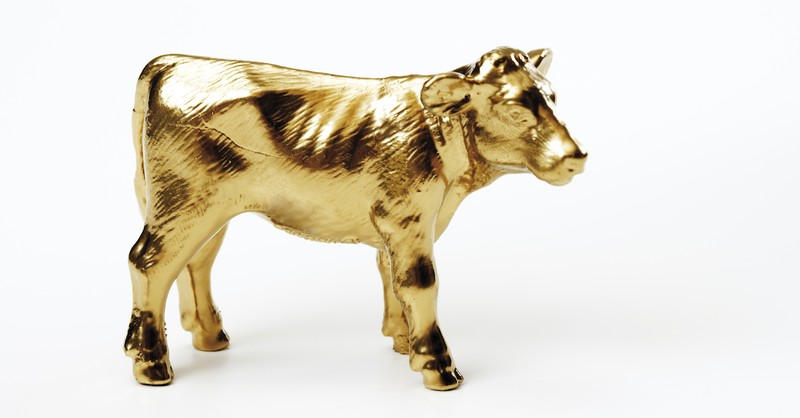 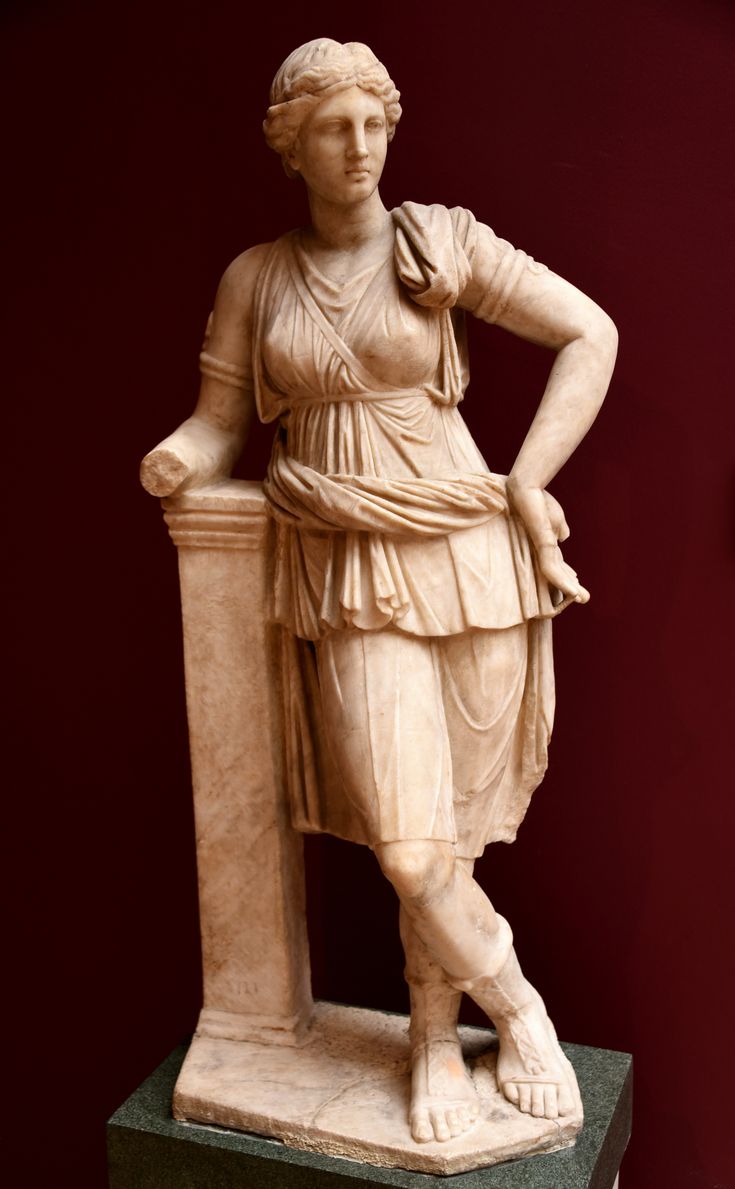 ديانا (أرطاميس) في أفسس
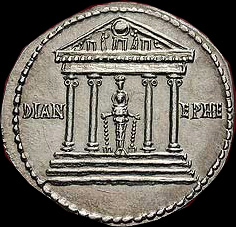 [Speaker Notes: The uproar at Ephesus proved Christianity innocent of wrongdoing but idolatry useless.]
كيف يمكنك أن تكون أميناً لله في عالم الأصنام؟
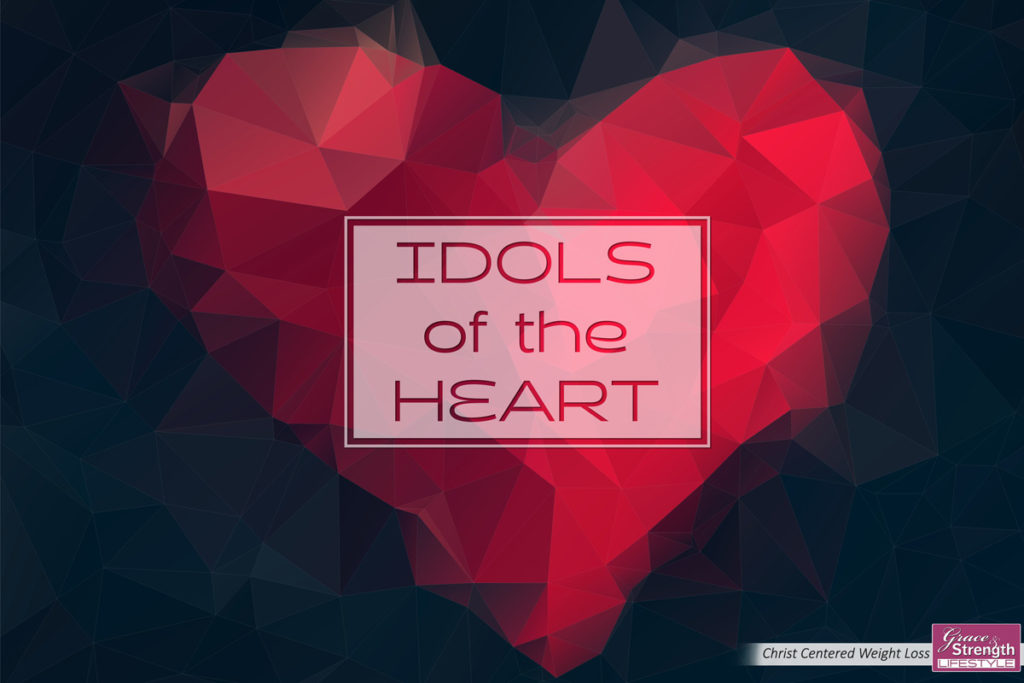 المال
القوة
الجنس
الطعام
اللذة
التسلية
الشرب
العلم
الكبرياء
أصنام
القلب
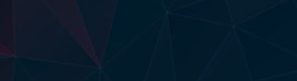 حزقيال 14: 3-6
[Speaker Notes: “Son of man, these leaders have set up idols in their hearts. They have embraced things that will make them fall into sin. Why should I listen to their requests? 4 Tell them, ‘This is what the Sovereign LORD says: The people of Israel have set up idols in their hearts and fallen into sin, and then they go to a prophet asking for a message. So I, the LORD, will give them the kind of answer their great idolatry deserves. 5 I will do this to capture the minds and hearts of all my people who have turned from me to worship their detestable idols.’” (Ezekiel 14:3-6 NLT). 

Money can take first place in our hearts. The millionaire “Aristotle Onassis once said, ‘All that matters in this life is money. It is the people with money who are the royalty in our generation.’ Ultimately he discovered that he had leaned the ladder of his life against the wrong wall. When he died, the only person at his side was his daughter; his money brought no comfort.” 

—George and Donald Sweeting, The اعمال of God: Reflections from the Book of اعمال (Chicago: Moody, 1986), 159.]
لم يتغير الكثيرعبر الأجيال
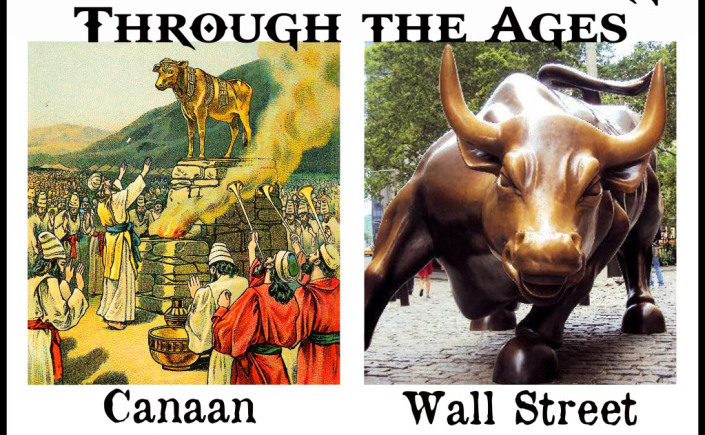 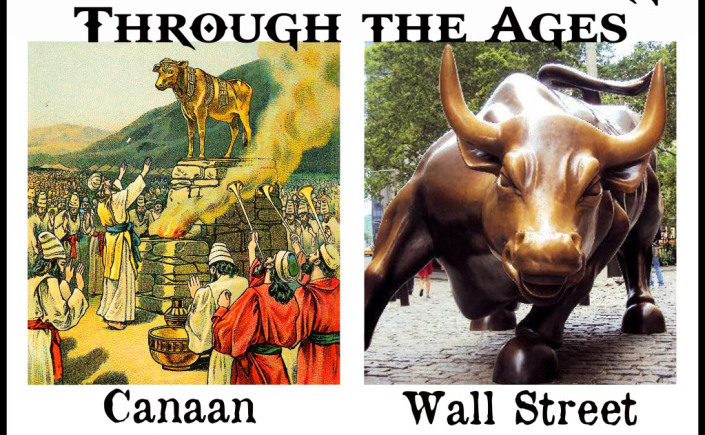 وول ستريت
كنعان
[Speaker Notes: Israel’s idol was a bull—our idol is a bull market!]
الوثنية في الحقيقةهي عبادة الذات
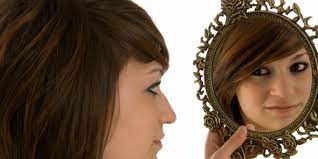 [Speaker Notes: Idols are dumb objects that we need to care for—which in reality is self-worship.]
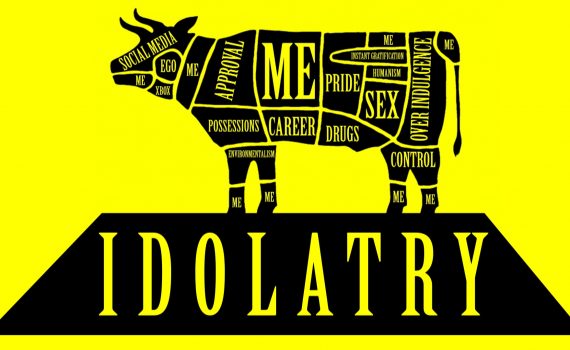 الوثنية
[Speaker Notes: Our bull idol takes different forms—social media, ego, Xbox, approval, possession, career, experimentalism, drugs, pride, sex, instant gratification, humanism, overindulgence, control—all permeated with generous chunks of me, me, me, me, me, me…]
يؤدي الإنجيل إلى السلام
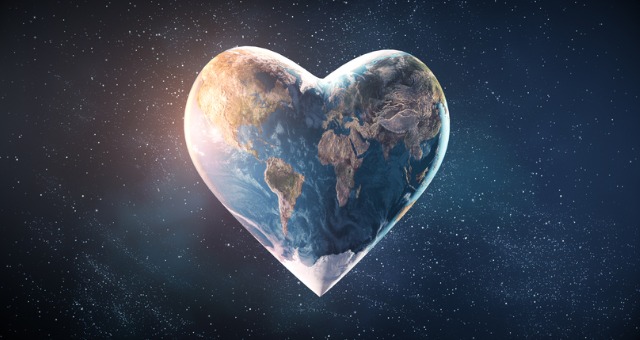 [Speaker Notes: In contrast…
The gospel leads to peace.
Idolatry brings turmoil; Christianity brings peace.
Unbelievers in the Roman Empire often leveled unfair attacks against Christians, accusing them of causing riots and even being guilty of incest and cannibalism. 
Luke never mentions these objections directly in اعمال—but he does show what they did do when they peacefully presented the gospel.]
دعونا نواصل الإعلان السلمي للإنجيل الذي ميز الكنيسة الأولى
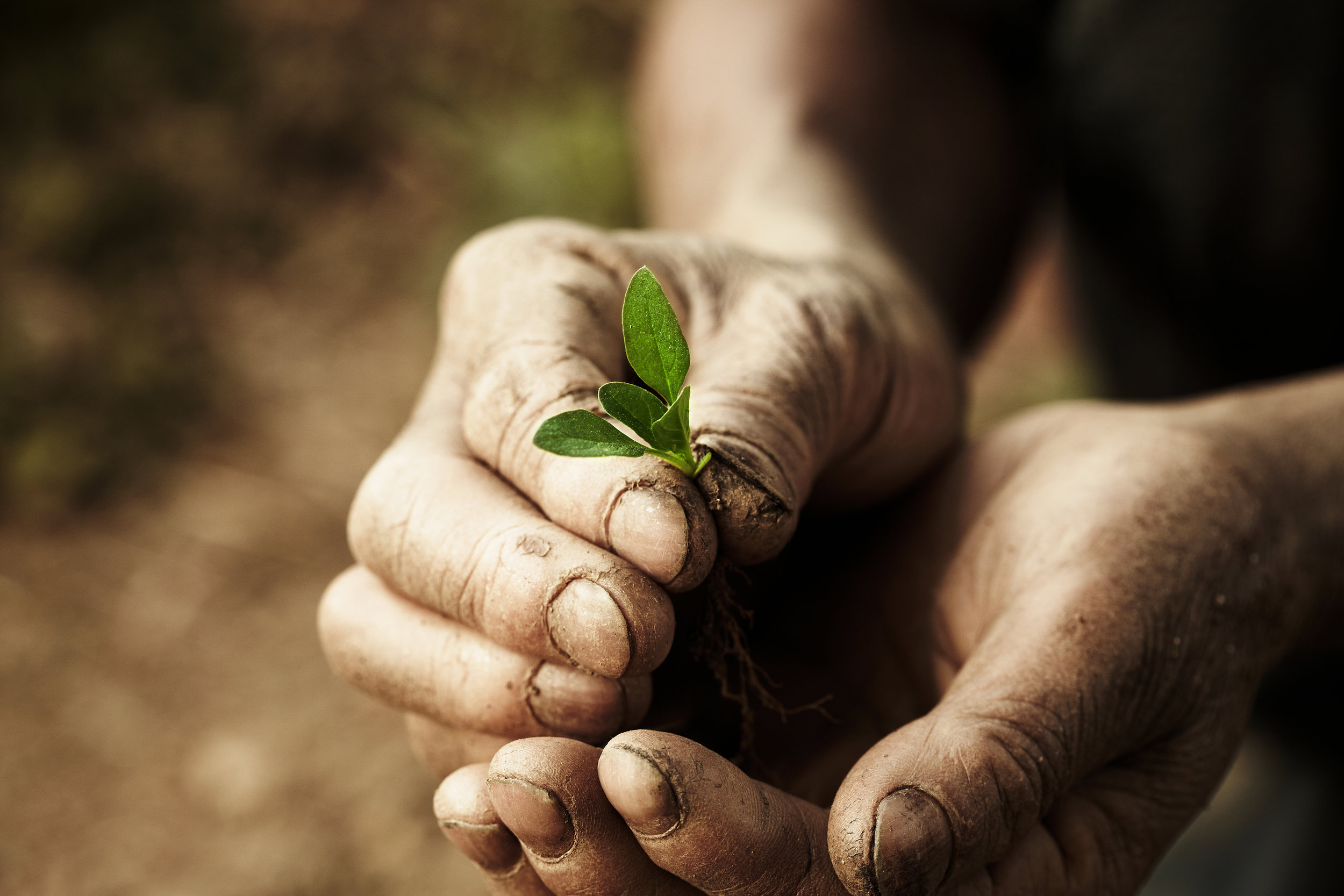 [Speaker Notes: This narrative gives another account of unbelievers accusing believers of the very violence that they themselves foment.
This reminds us to continue the peaceful proclamation of the gospel that characterized the early church.]
هل يمكن مصالحة هاتين؟
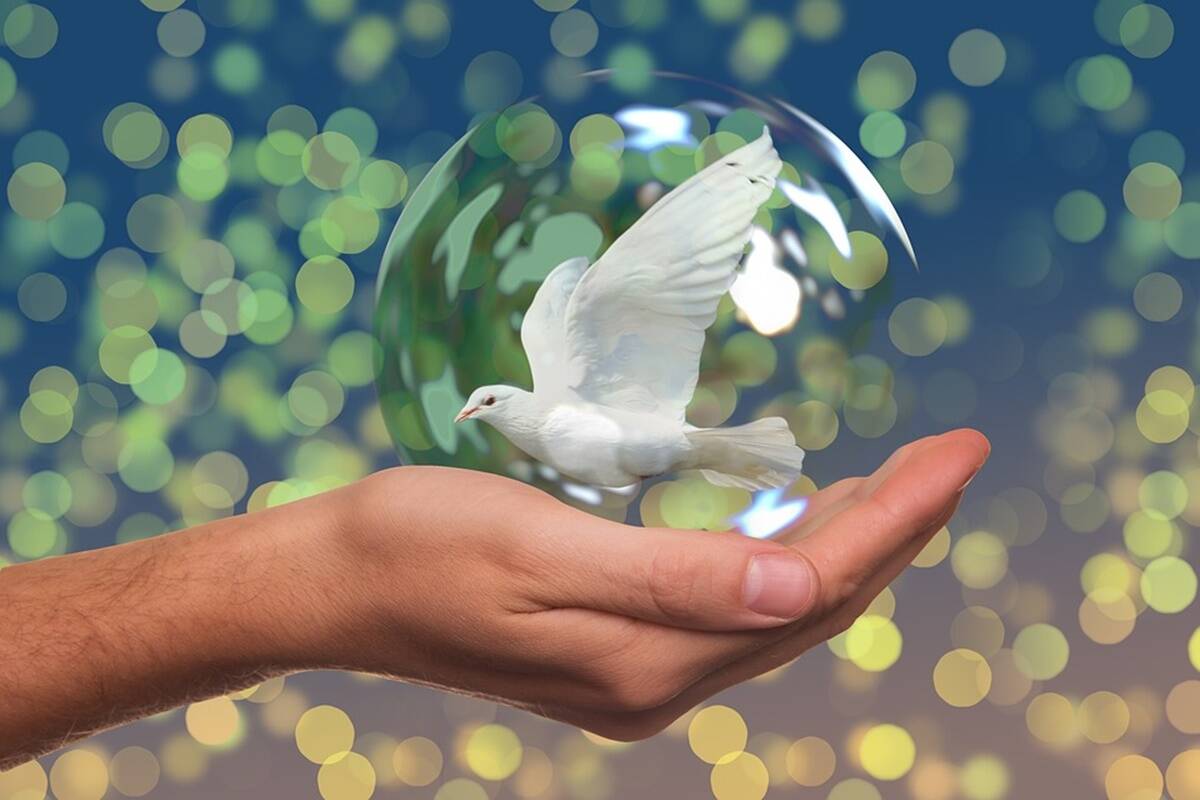 أتيت لأعطي سيفاً
— يسوع
سلامي أعطيكم—يسوع
[Speaker Notes: Belief in Jesus divides families but also brings harmony today. 
“I will bring a sword”—Jesus
“Peace I leave with you”—Jesus
But that sword is not ours to wield—it is a sword others use against us!]
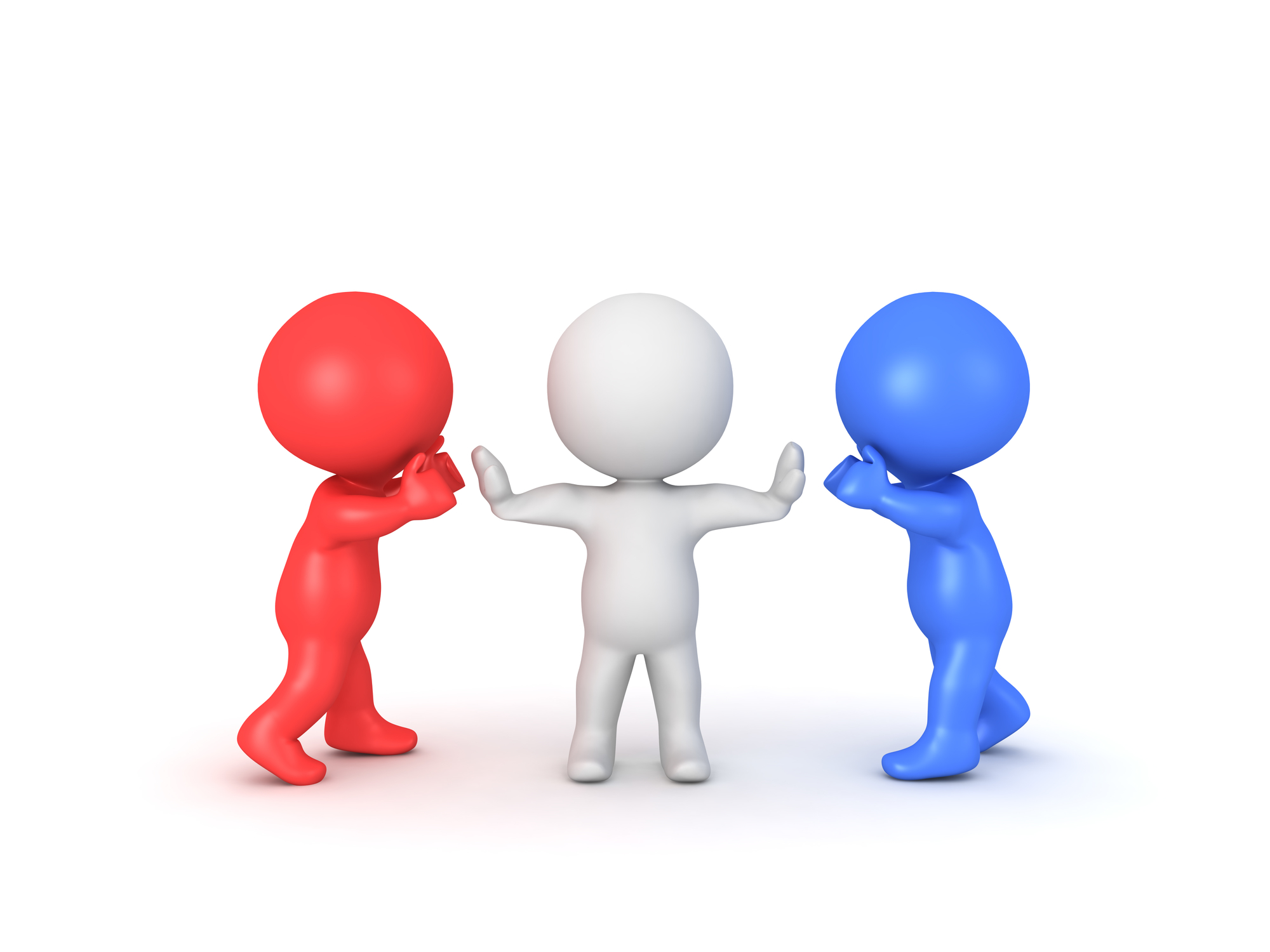 من يأتي بالسلام في المجتمع أكثر؟المؤمنون أم غير المؤمنين بيسوع
[Speaker Notes: Restatements: Who causes more trouble in our cultures—Christians or idolaters? Which is more harmful—idolatry or Christianity?]
الفكرة الرئيسية في أعمال الرسل 19: 21-41
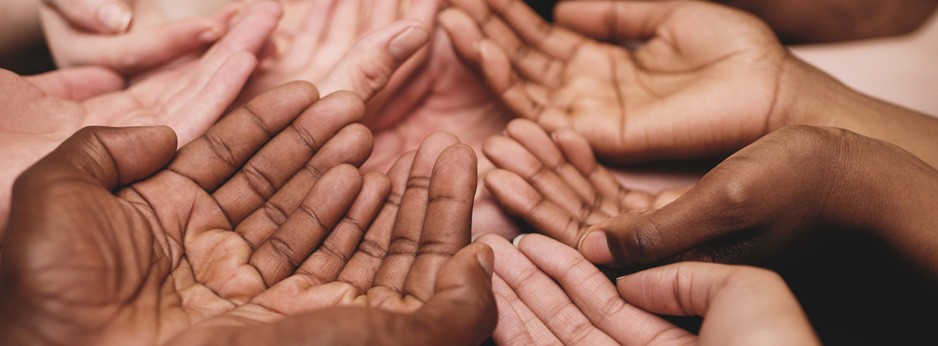 يأتي المؤمنون بالسلام في المجتمع
[Speaker Notes: Look around the world and you will see that it is the Christians that produce harmony, but the violence that comes has them as the objects, not the perpetrators.]
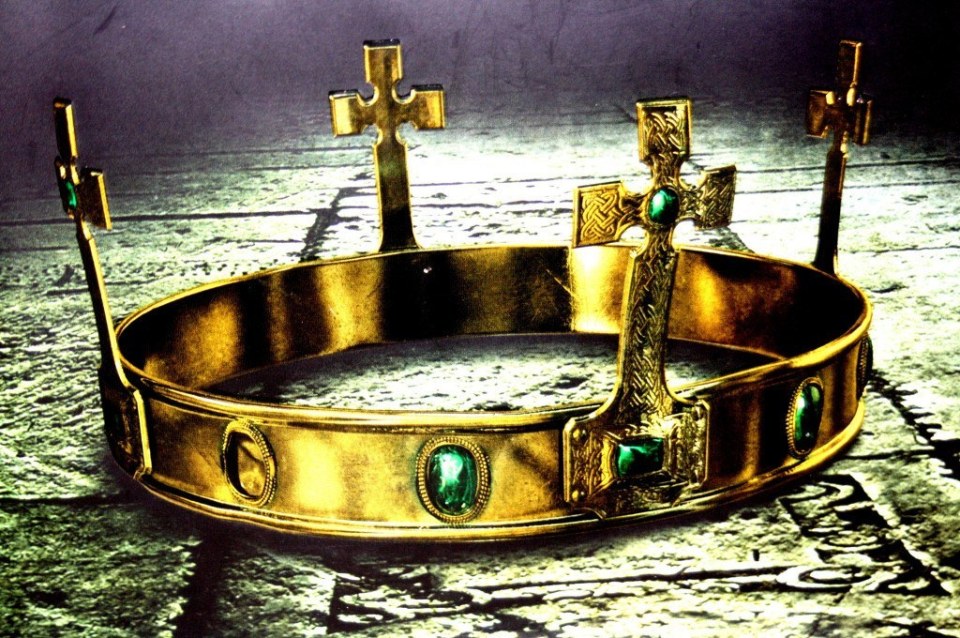 رئيس السلام (أش 9: 6)
[Speaker Notes: This is because our leader is the Prince of Peace.]
صانع الأوثان ديمتريوس هو الذي بدأ أعمال الشغب في أفسس، وليس بولس المسالم (اعمال ١٩: ٢٣-٤١).
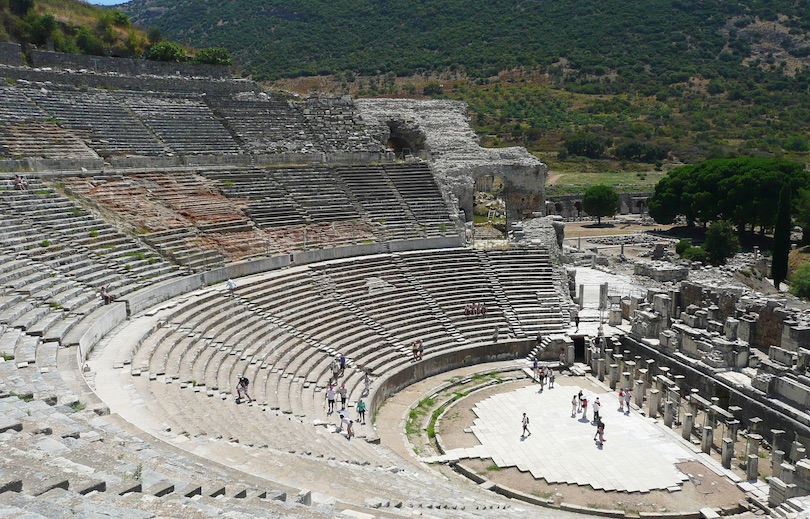 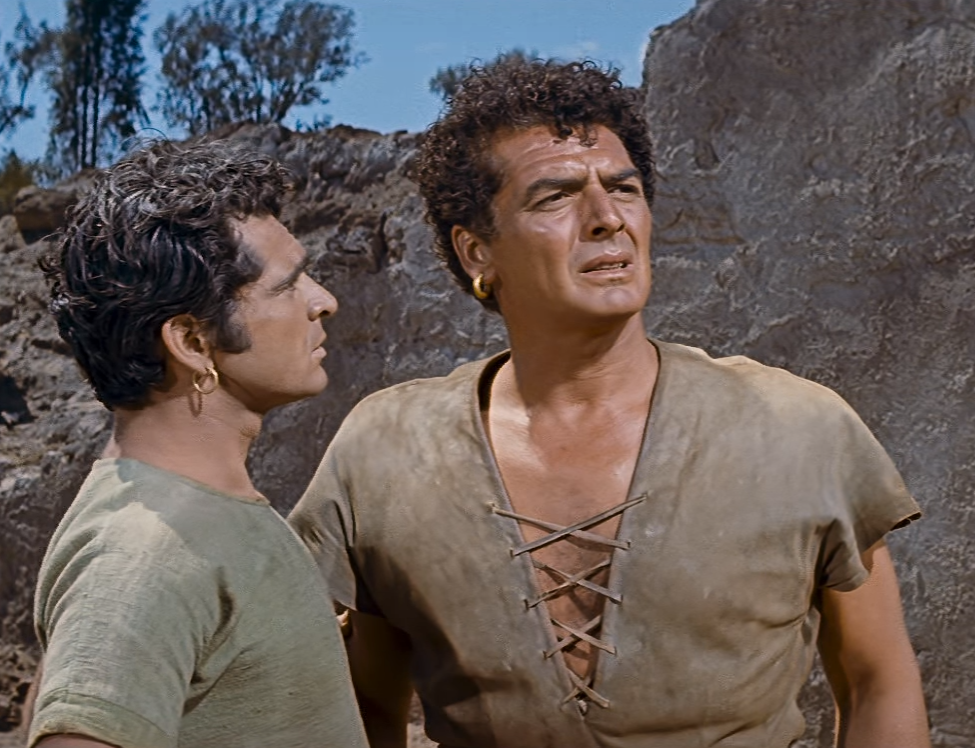 يؤدي الإنجيل إلى السلام
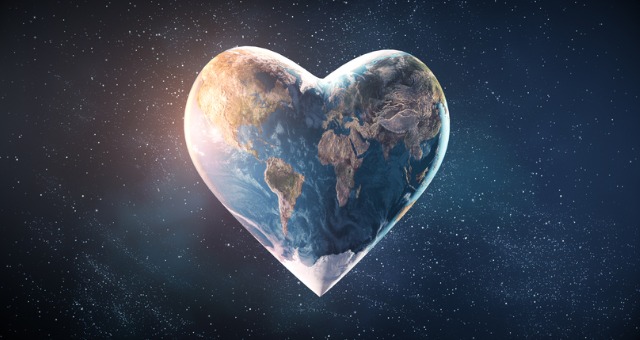 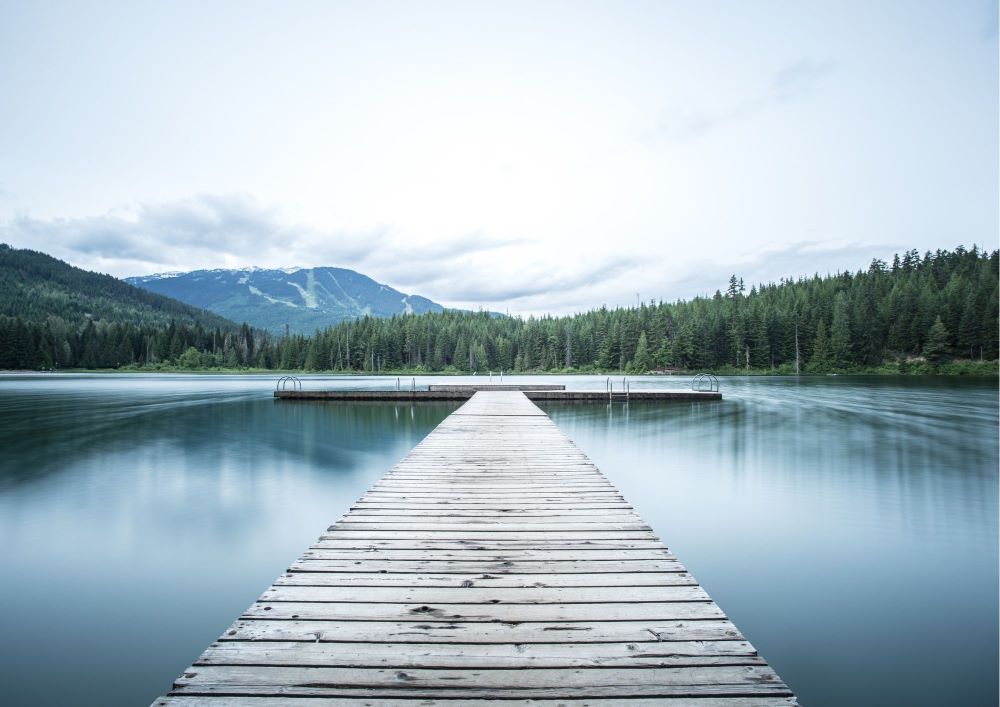 مسابقة لوحة السلام
[Speaker Notes: Years ago judges conducted a peace painting contest.]
Peace Picture Contest
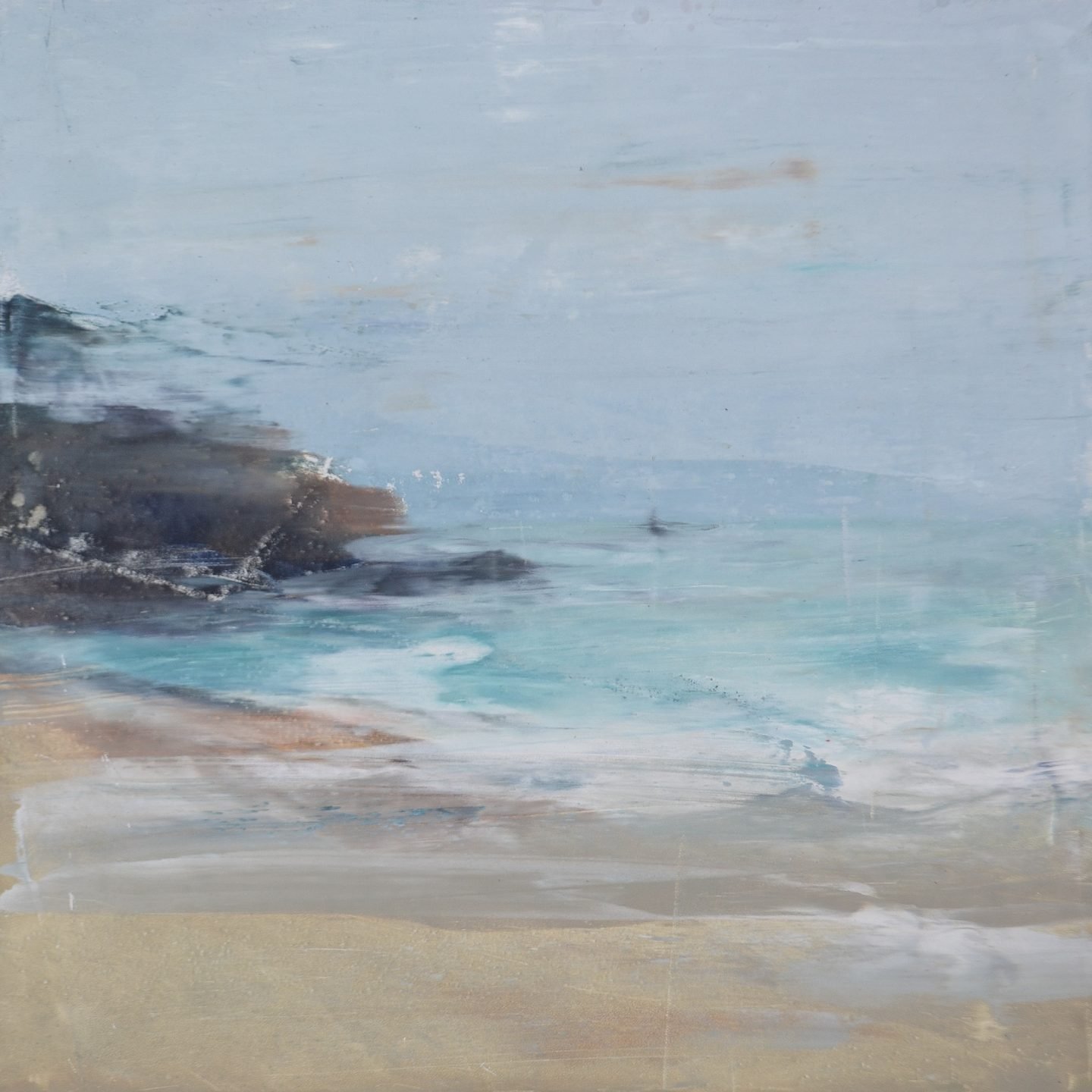 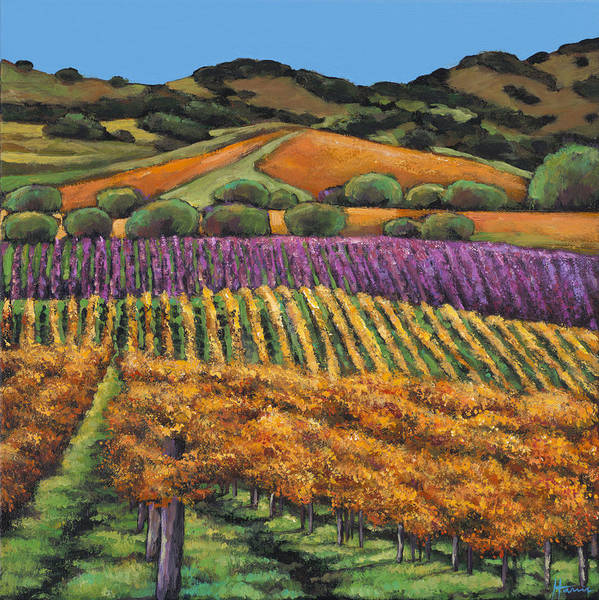 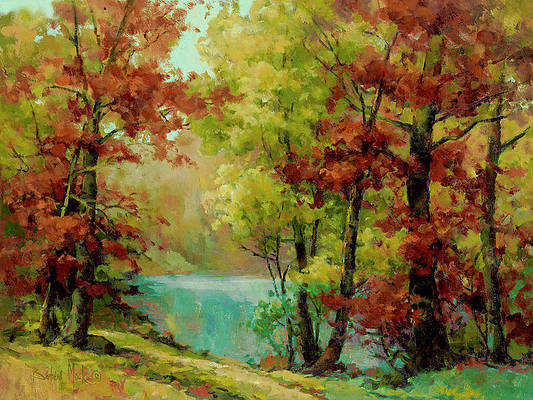 [Speaker Notes: Contestants submitted paintings of peaceful nature scenes of orchards 
• or seascapes 
• or forests and lakes.]
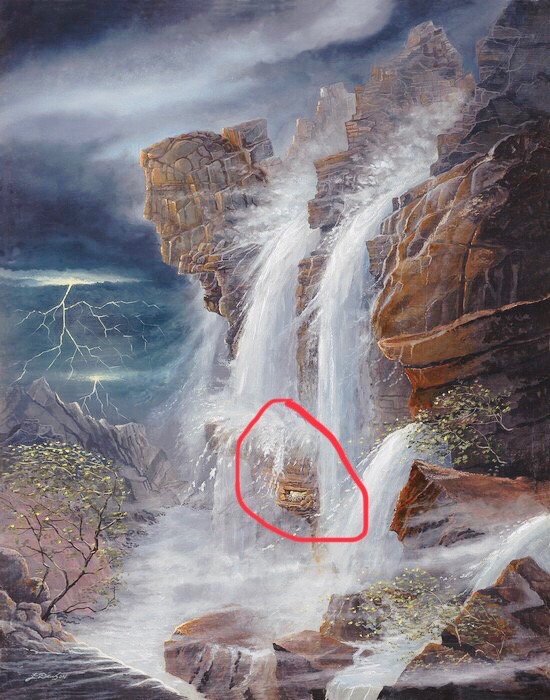 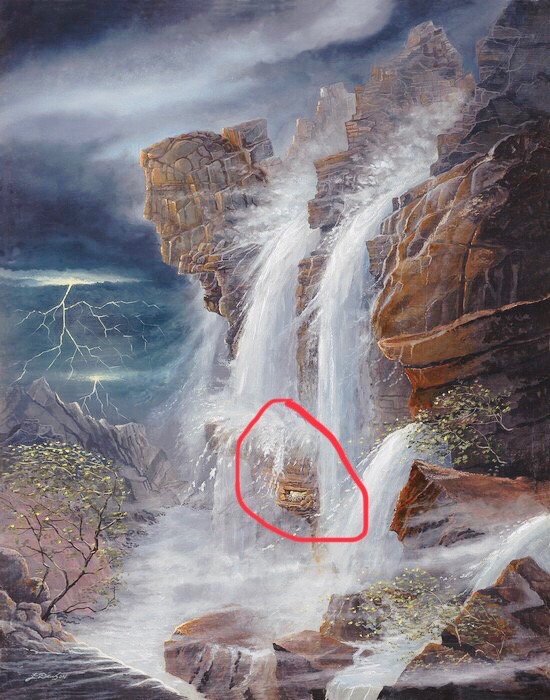 الرابح
[Speaker Notes: But the winner was actually a chaotic painting of lightning and a rushing waterfall. 
• And if you look closely, amidst all that turbulence in the midst of the violent water was a mother bird sitting in her nest with her chicks. 
Peace doesn’t come because our surroundings don’t have challenges. It comes from resting in Christ amidst those trials.]
كيف نستبدل الأوثان بالسلام؟
قوّي عائلتك
استخدم مالك من أجل السلام
لا تلهب المشاعر
[Speaker Notes: We typically consider idols as man-made statues of gold, silver, or wood—but do you have any of those idols of the heart?
In what ways do you promote peace in society?
• Strengthen the family—
I seek to do this by supporting Family Research Council.
Work on your marriage.
Do not support the slaughter of the most defenseless in society, the unborn.
• Money: Invest your money not where it will bring the highest profit, but where it will bless values-based organizations.
• In what ways do you disturb peace in society?
Facebook posts can often enflame passions—so, as a general rule, I don’t make political pronouncements on FB.
Do not spread fake news. I quoted a so-called article this month but had to follow up with an apology when I discovered that it did not exist.]
هو سلامنا
كانديلا غروفز
CCLI Song # 28737
© 1975 CCCM Music (Admin. by Brentwood-Benson Music Publishing, Inc.)
Universal Music - Brentwood Benson Publishing (Admin. by Brentwood-Benson Music Publishing, Inc.)
For use solely with the SongSelect®
[Speaker Notes: The chorus “He is Our Peace” written in 1975…]
هو سلامنا
هو سلامنا الذي 
هدم كل جدار.
فهو سلامنا
فهو سلامنا.
(تكرار)
هو سلامنا          1 من 2
[Speaker Notes: …tells us that Jesus has broken down every wall…]
He is Our Peace
ألقوا كل همومكم عليه
لأنه يهتم بكم.
فهو سلامنا
فهو سلامنا.
(تكرار)
هو سلامنا          2 من 2
[Speaker Notes: …so we can cast our cares on him. Let’s do it as we sing together.]
أحصل على هذا العرض التقديمي مجاناً
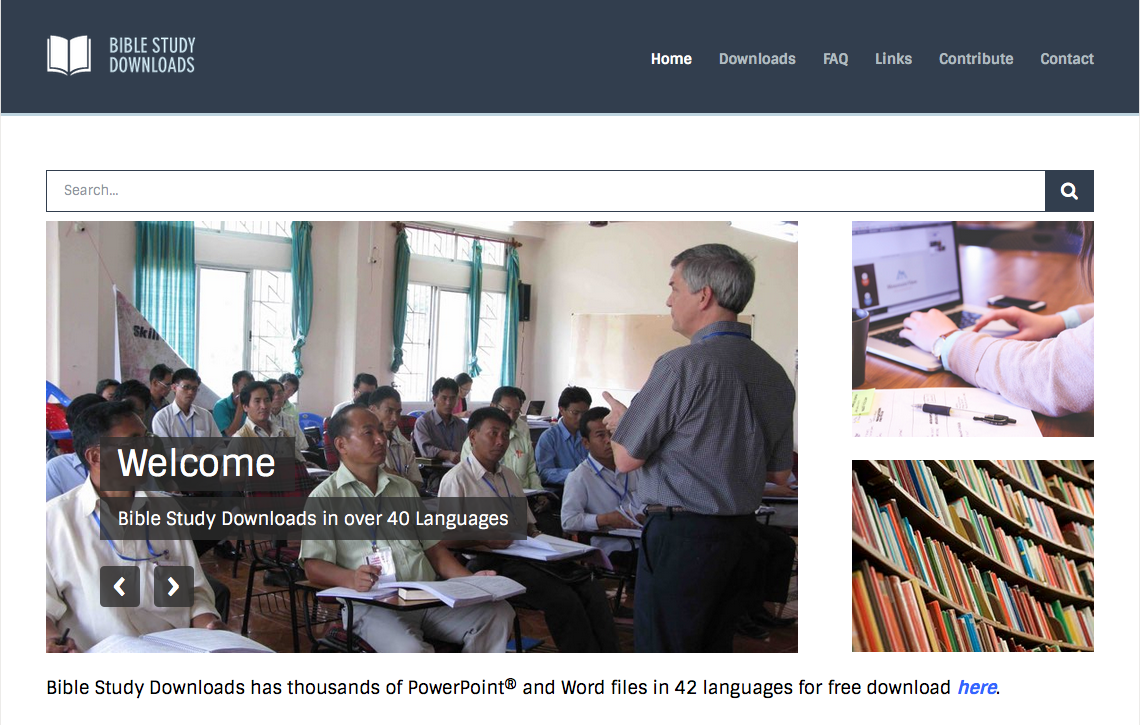 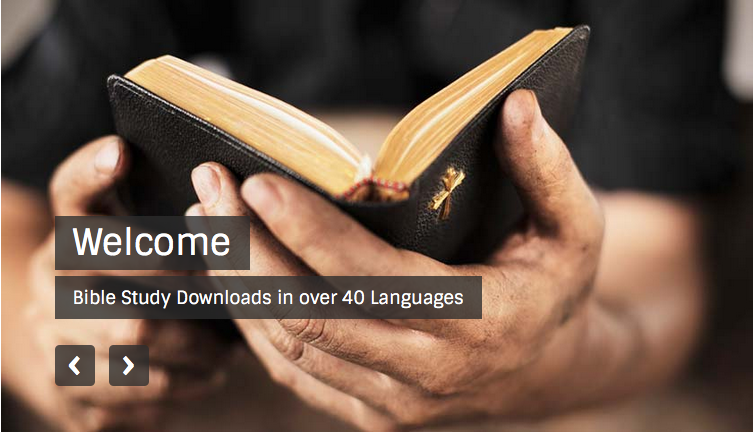 وعظ العهد الجديد • BibleStudyDownloads.org
[Speaker Notes: NP NT Preaching (np) Arabic]
أحصل على هذا العرض التقديمي مجاناً
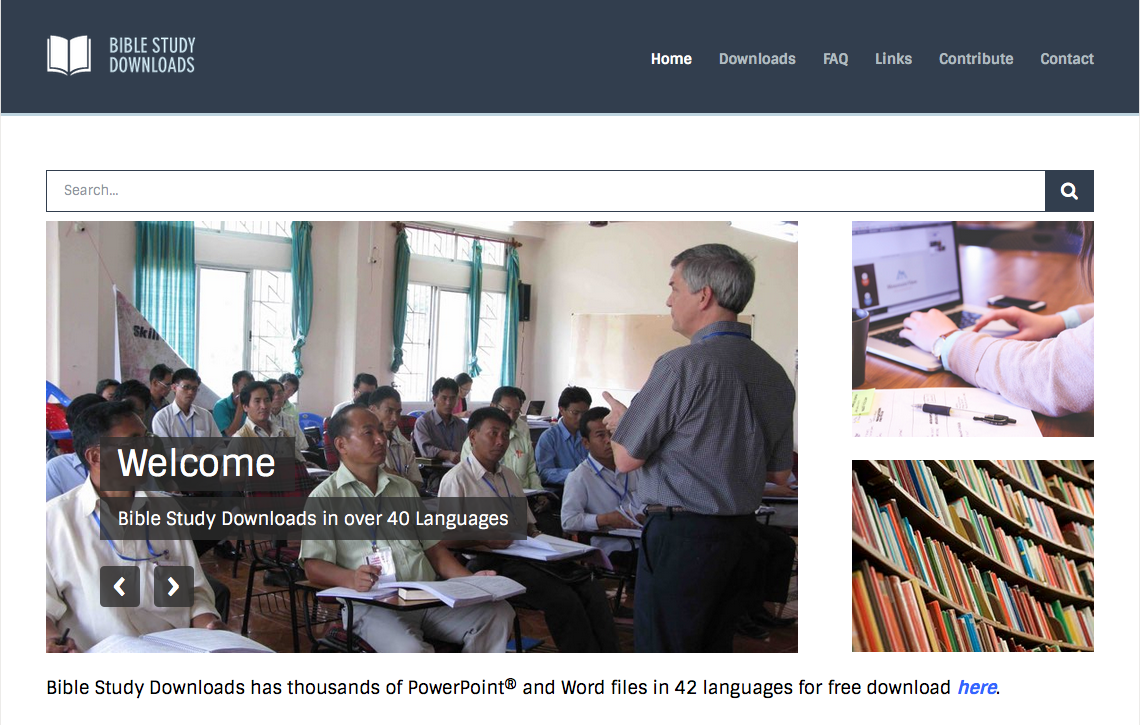 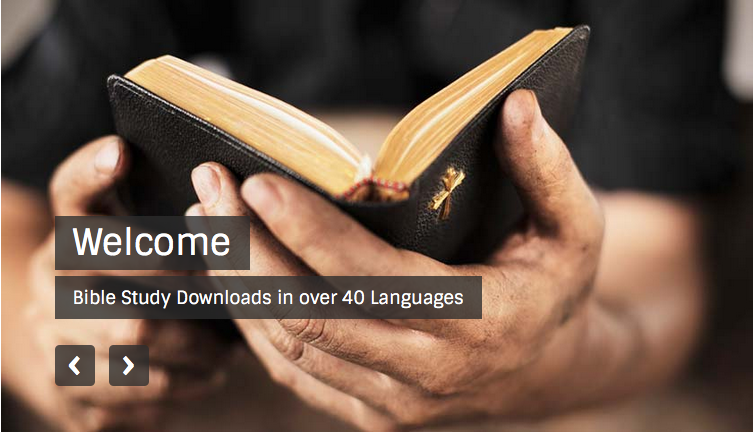 مسح العهد الجديد • BibleStudyDownloads.org
[Speaker Notes: NT Survey (ns) Arabic]